Robustness of Targeted Transport in Complex Networks
Dmitri KrioukovCAIDA/UCSD F. Papadopoulos, M. Kitsak, kc claffy, A. VahdatM. Á. Serrano, M. Boguñá Robustness of Complex NetworksTU Delft, November 2010
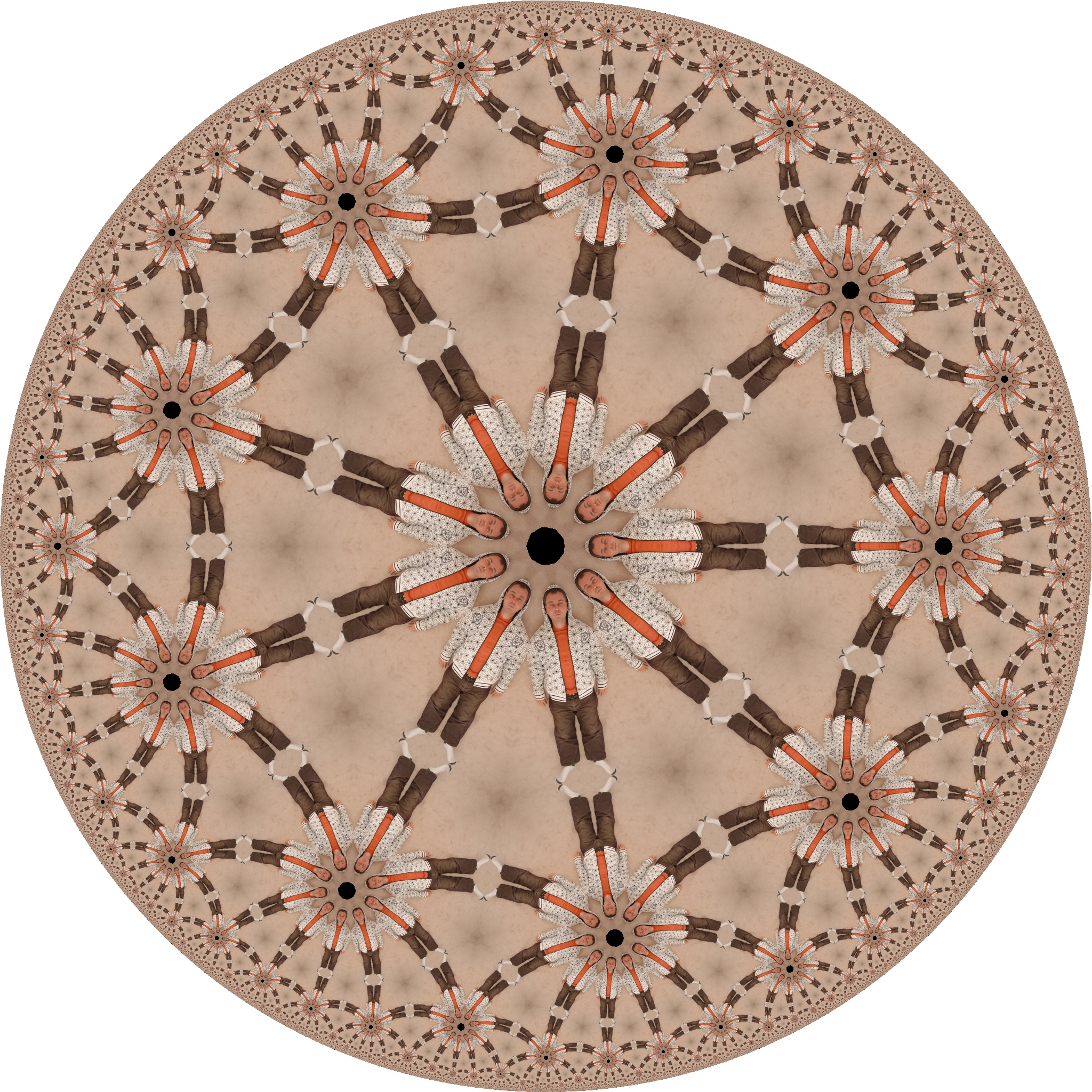 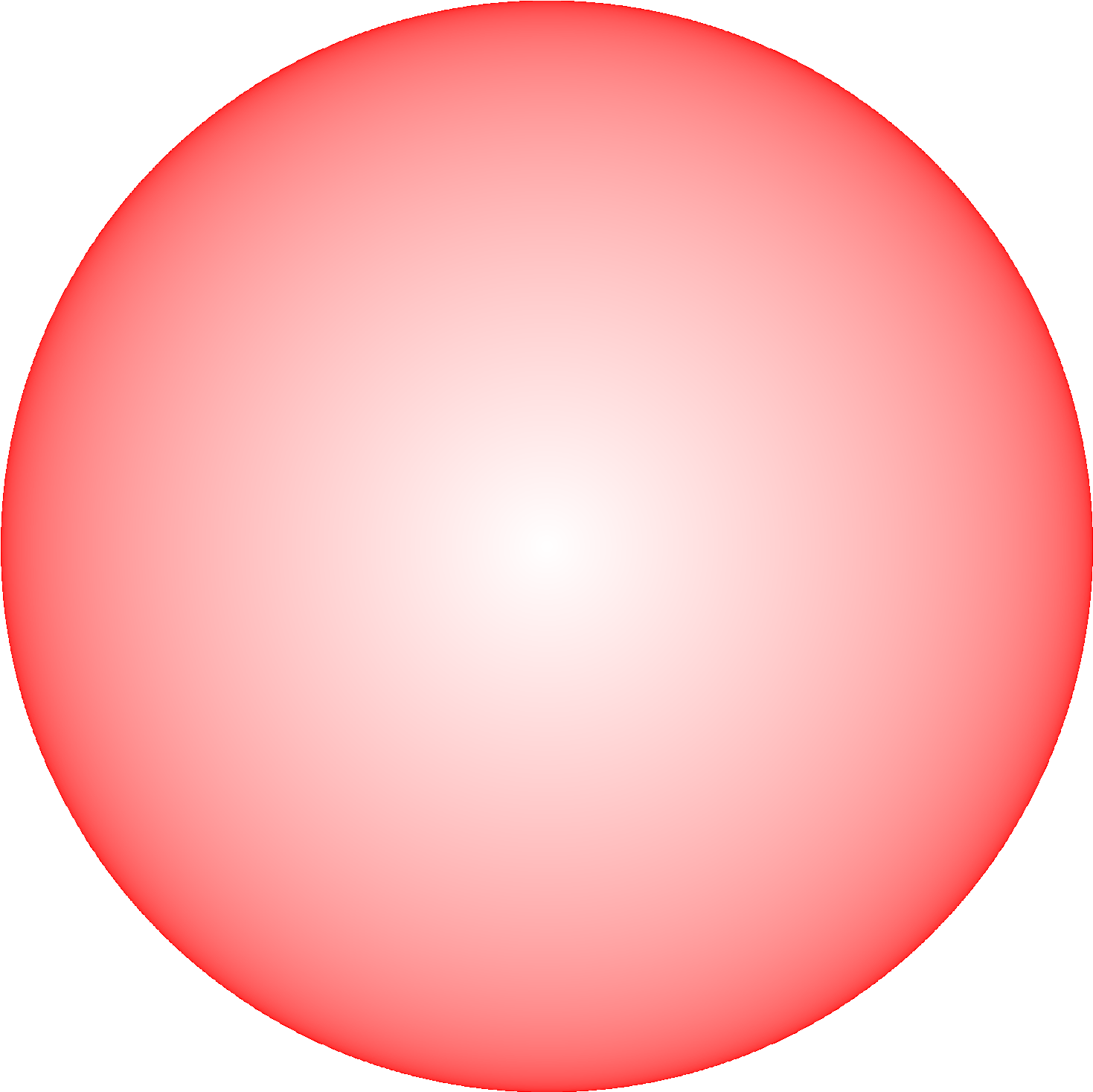 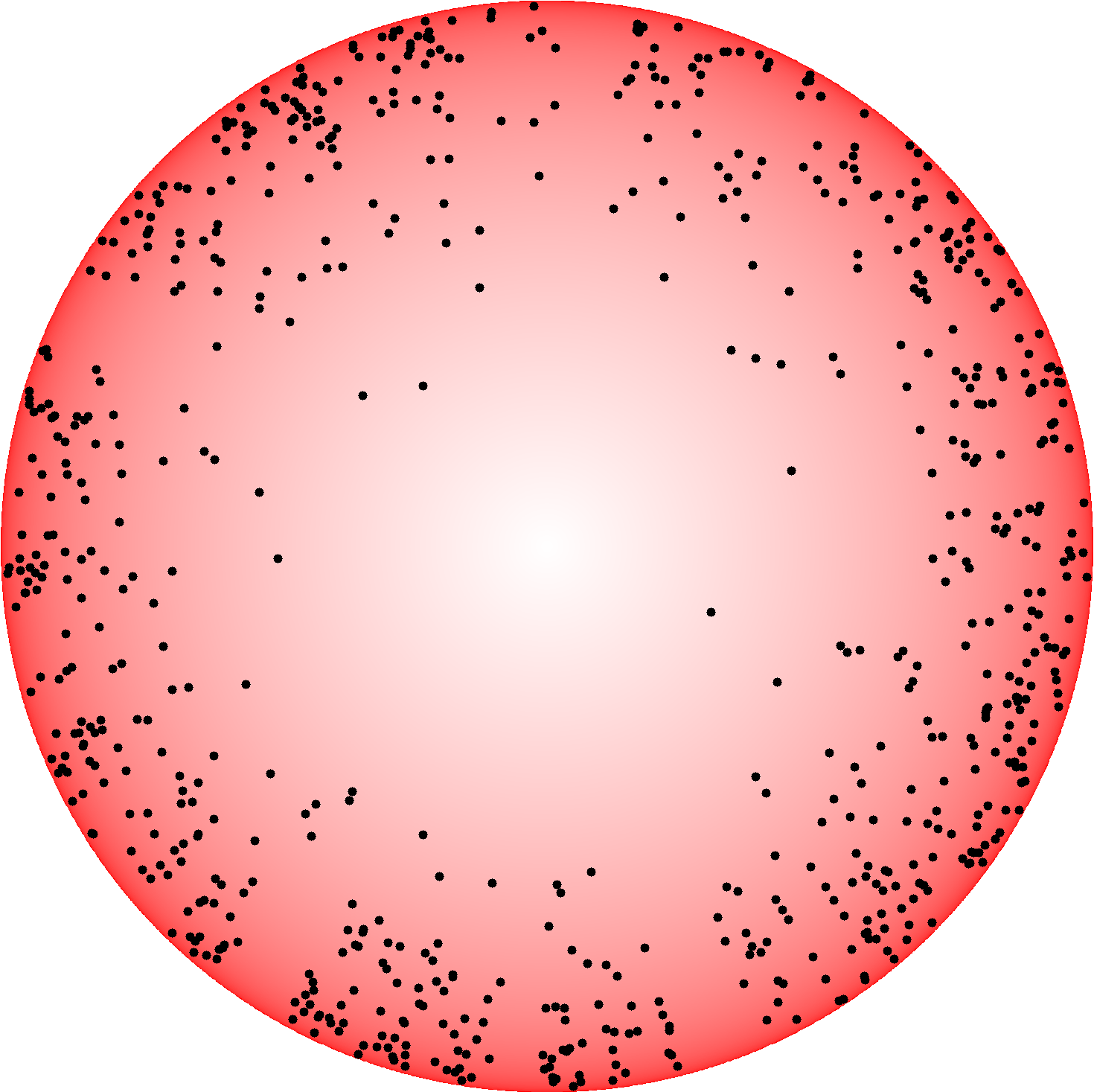 Hyperbolic (K   2)
Tree (K  )
Euclidean (K  0)
Sphere (K  )
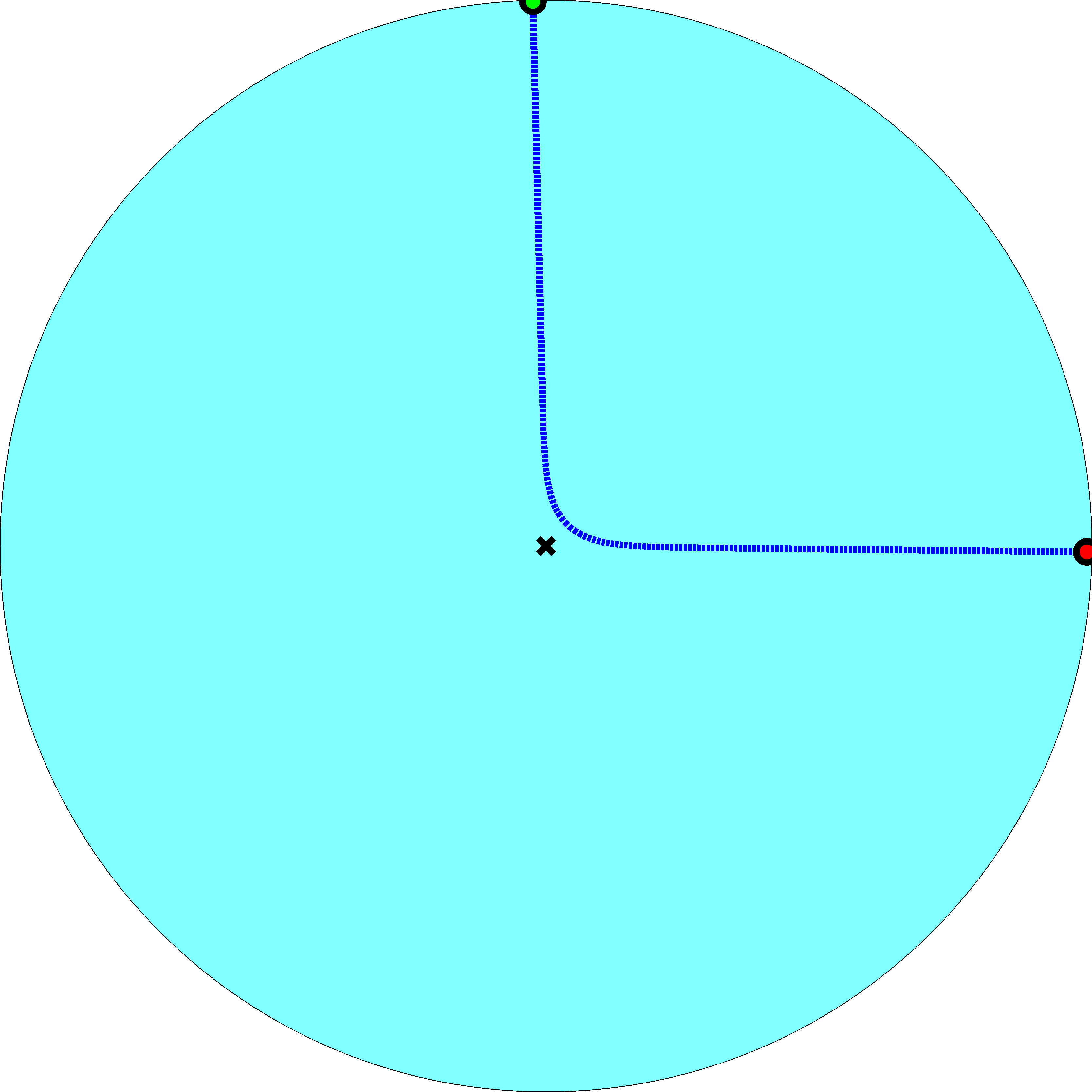 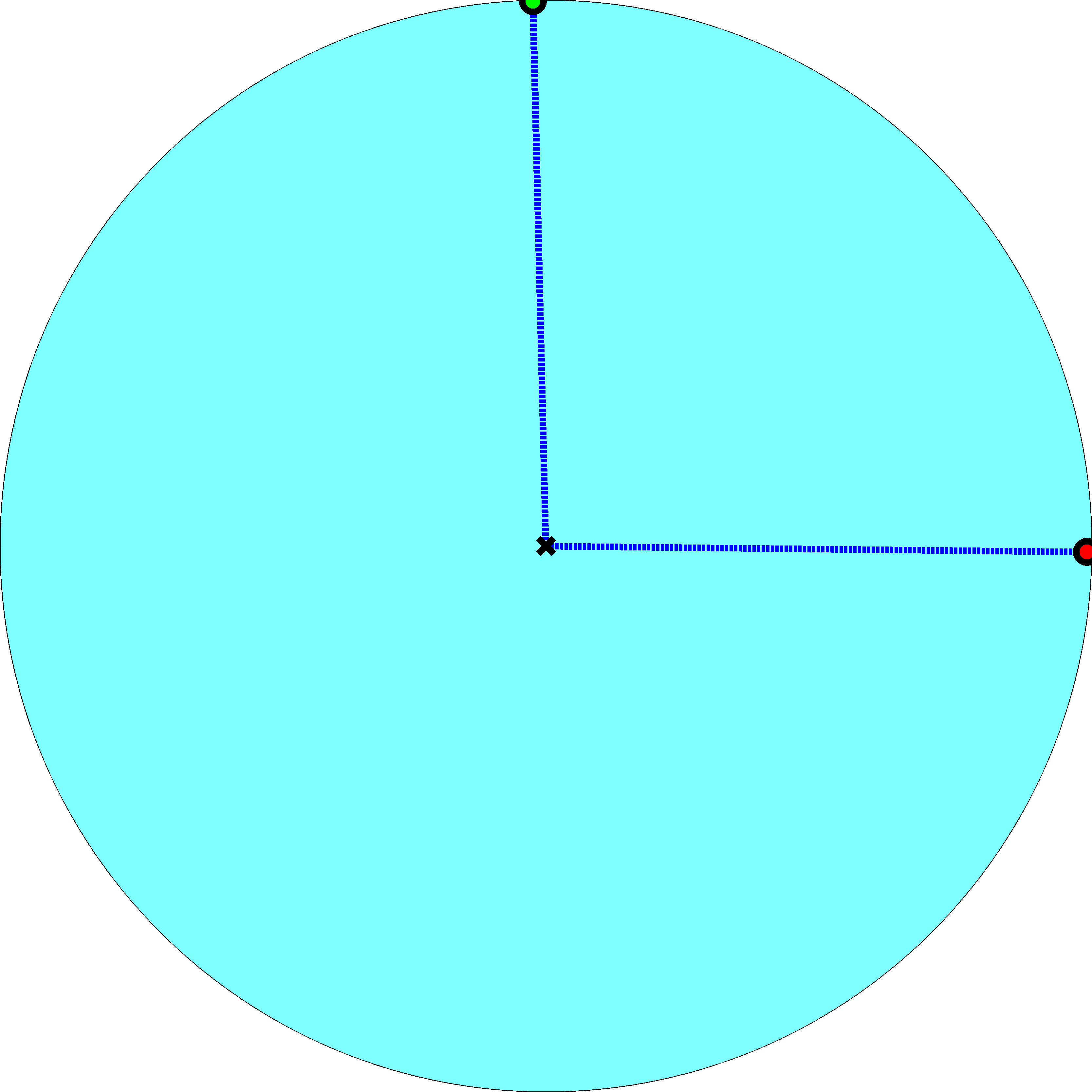 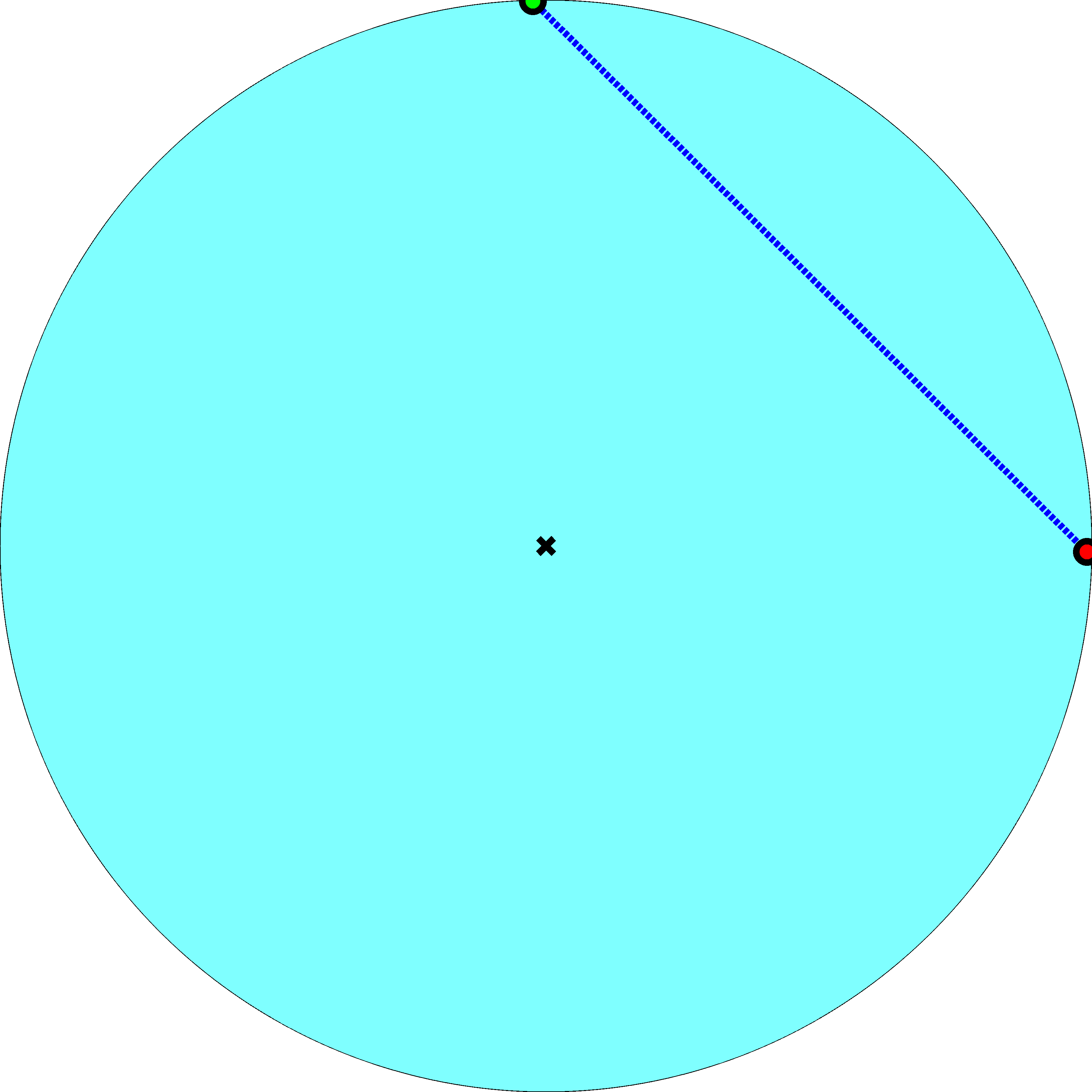 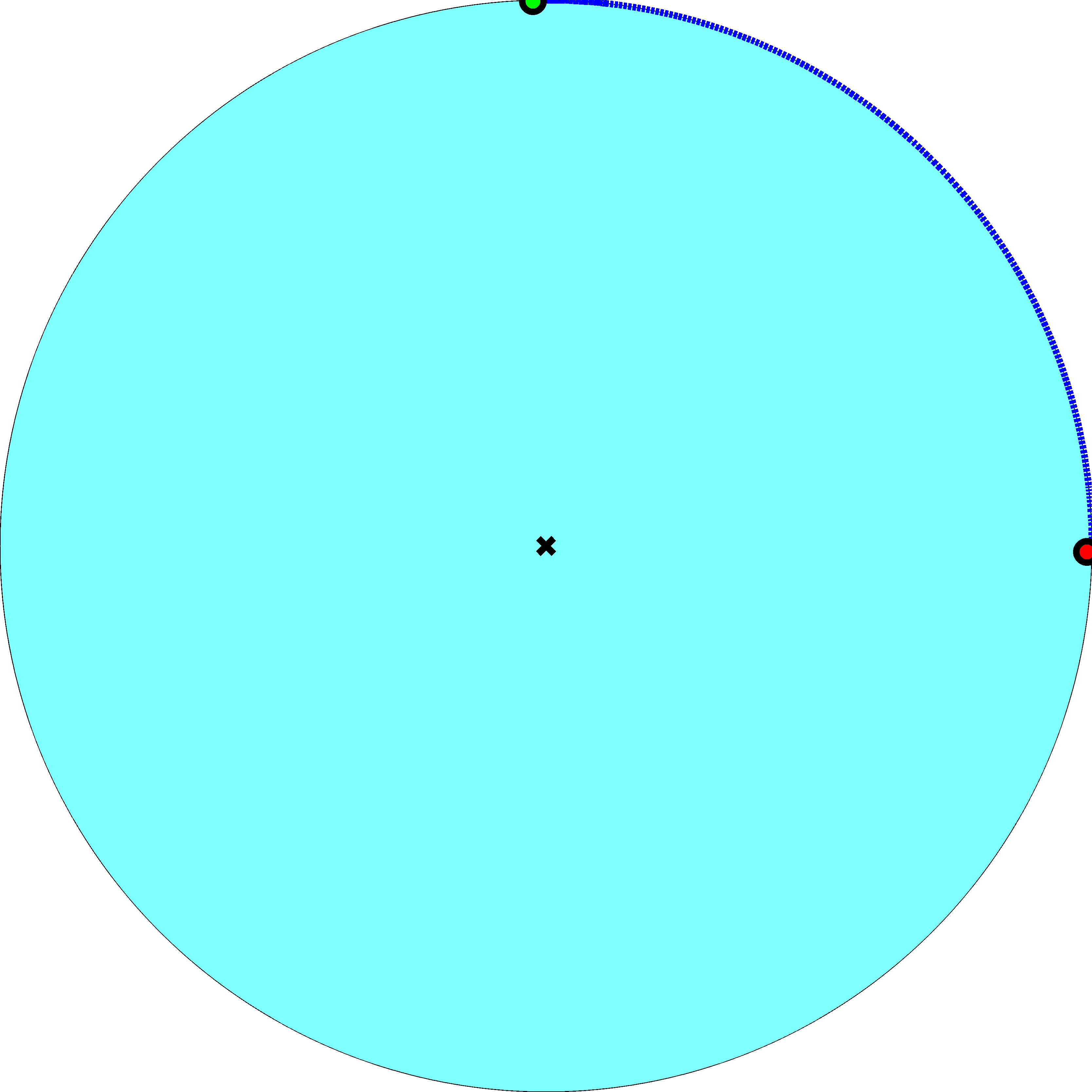 i
j
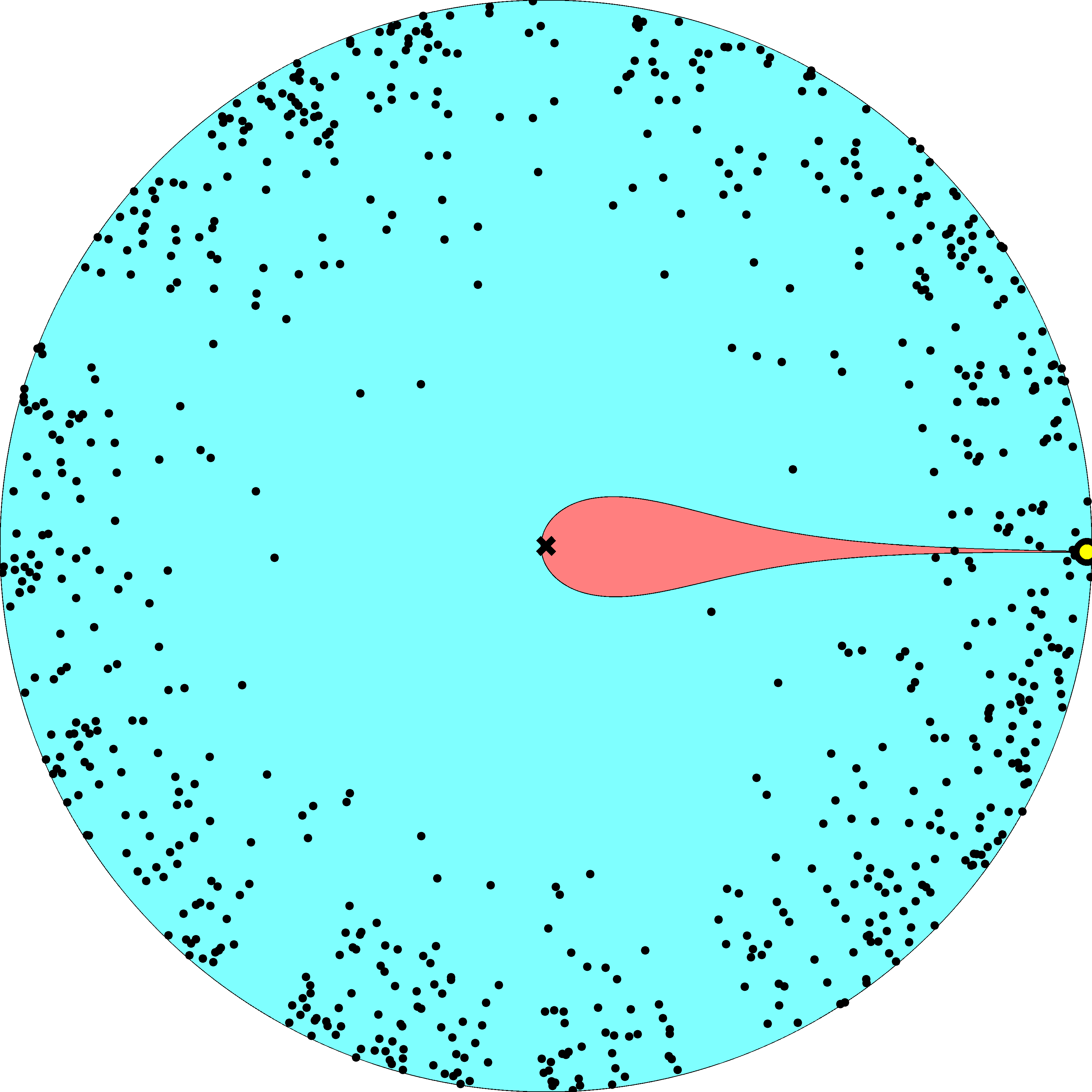 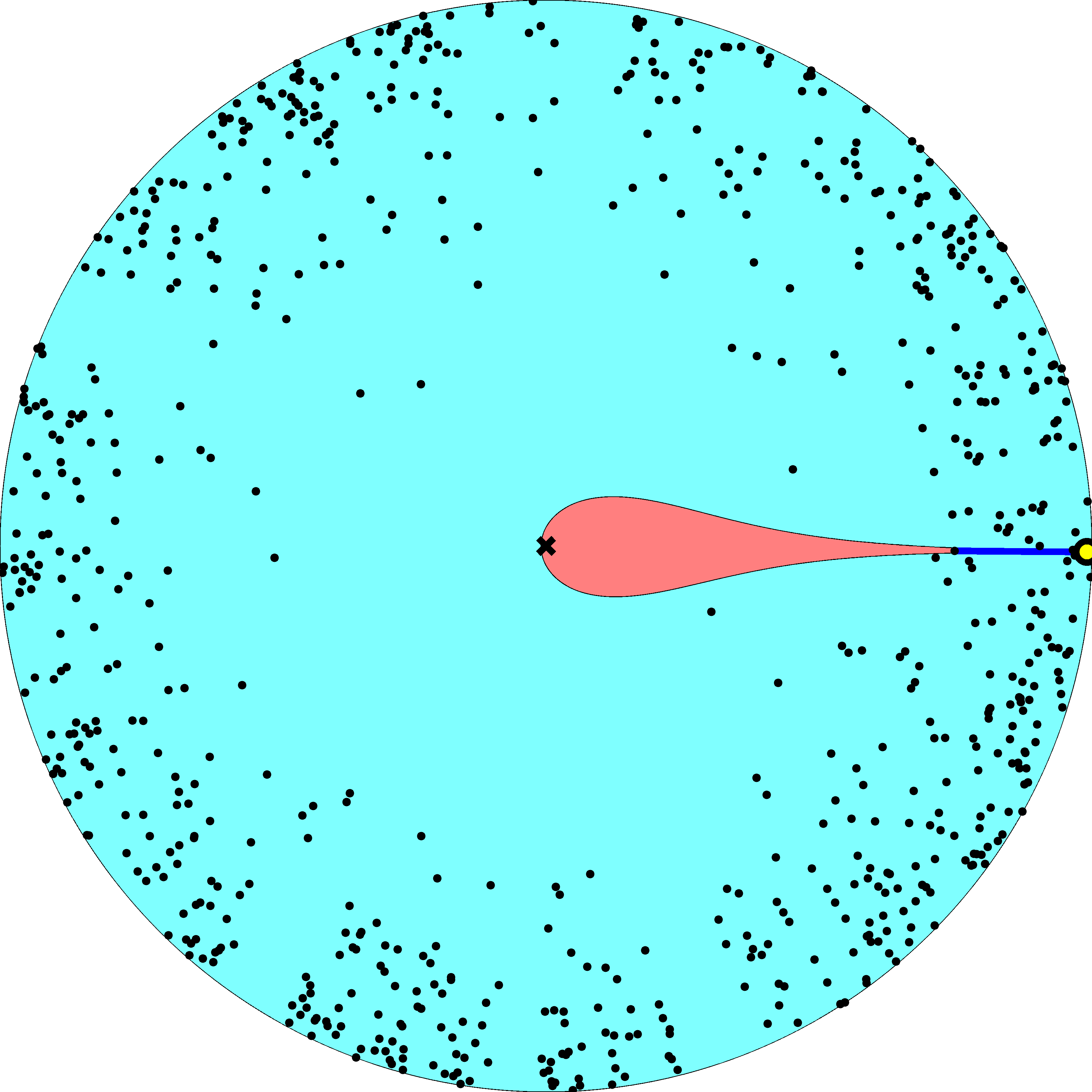 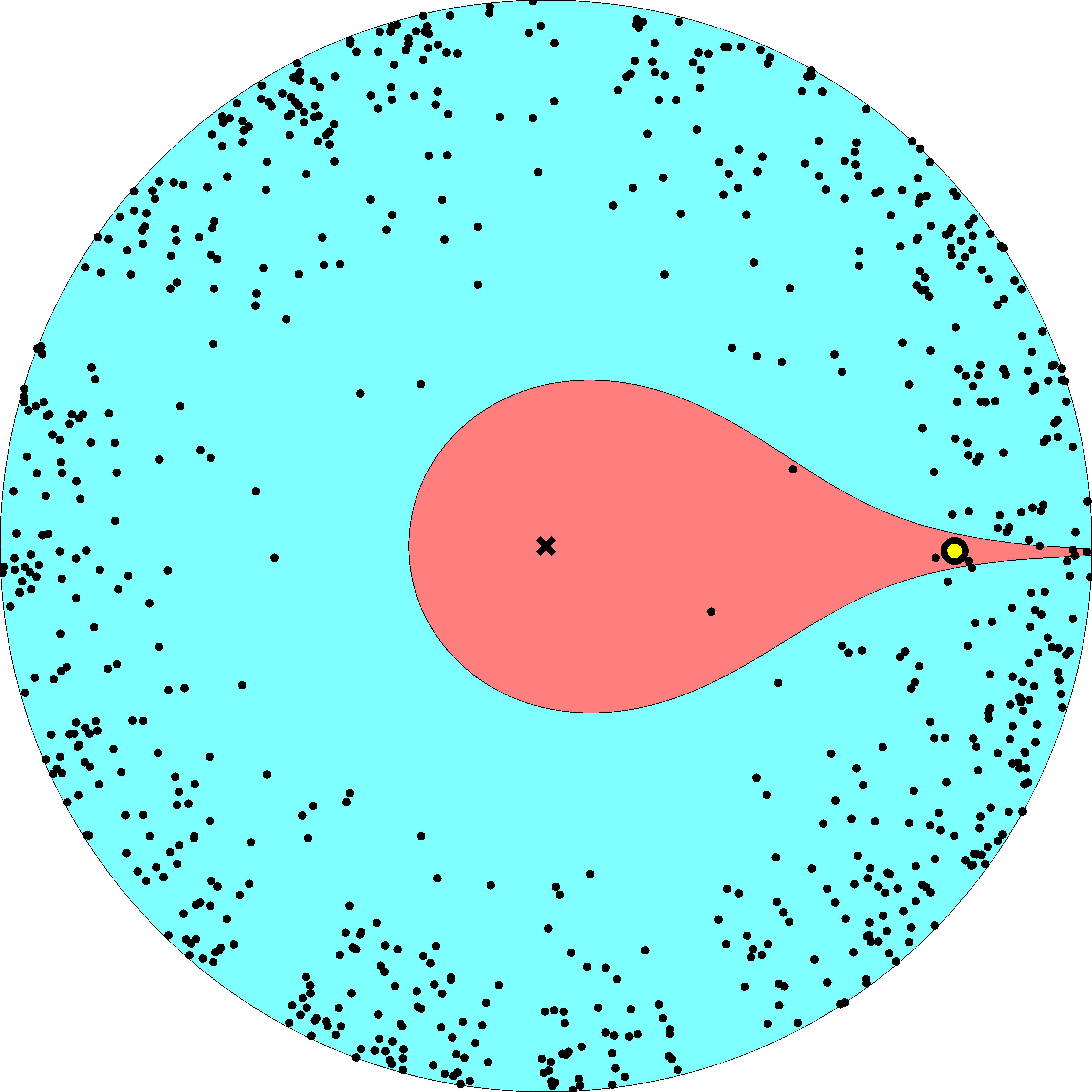 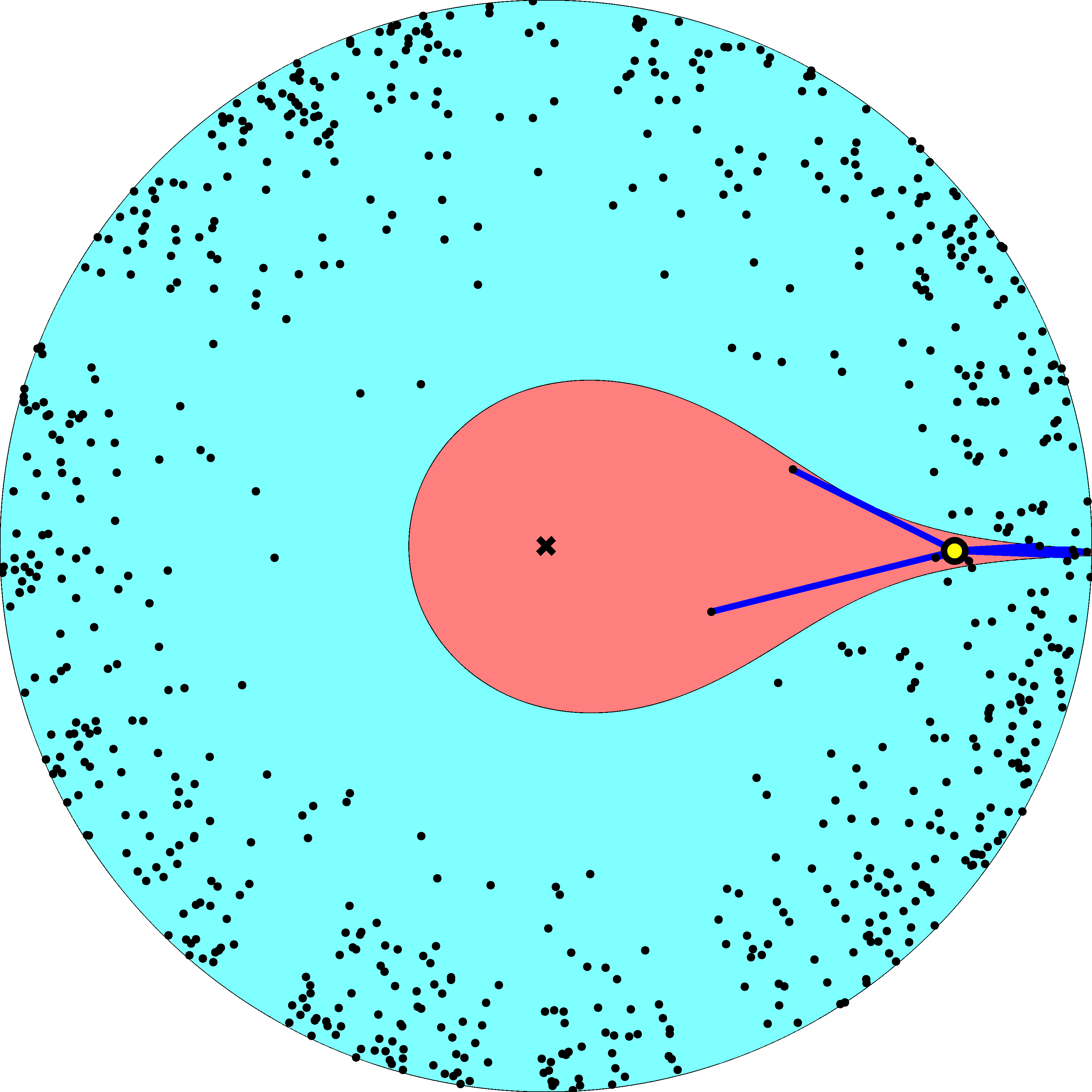 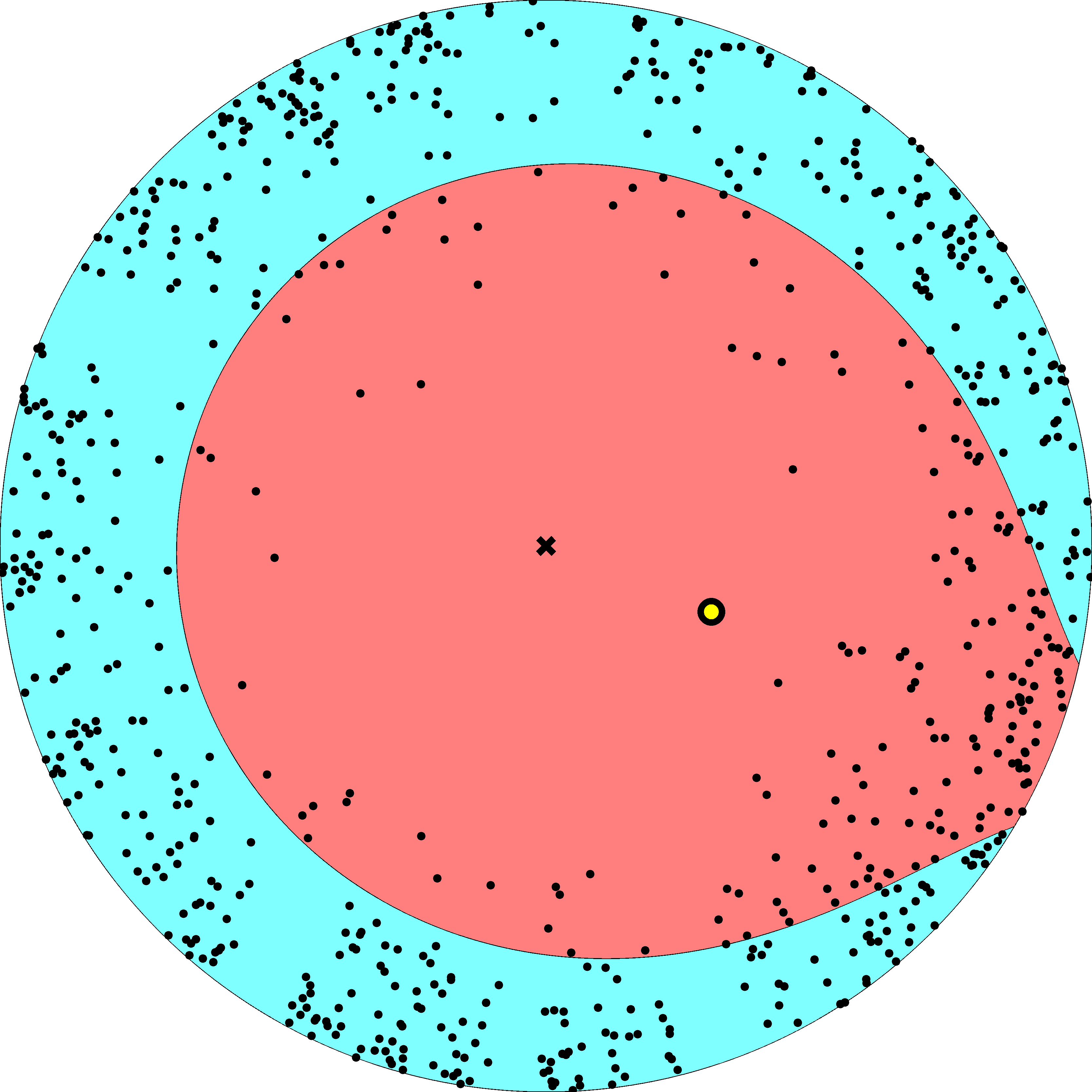 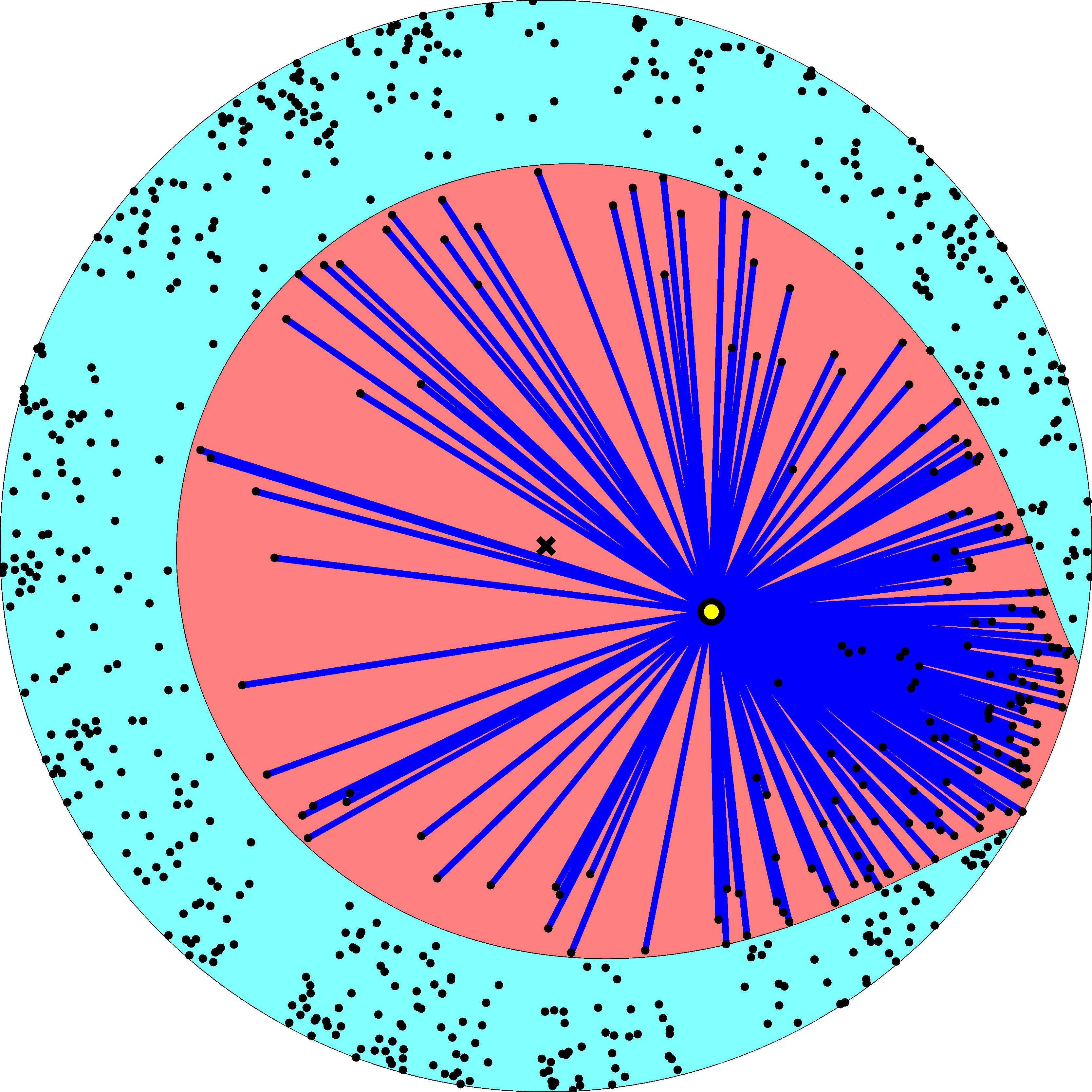 Node density
Node degree
R – disk radius
K – disk curvature
maximized
Degree distribution
Clustering
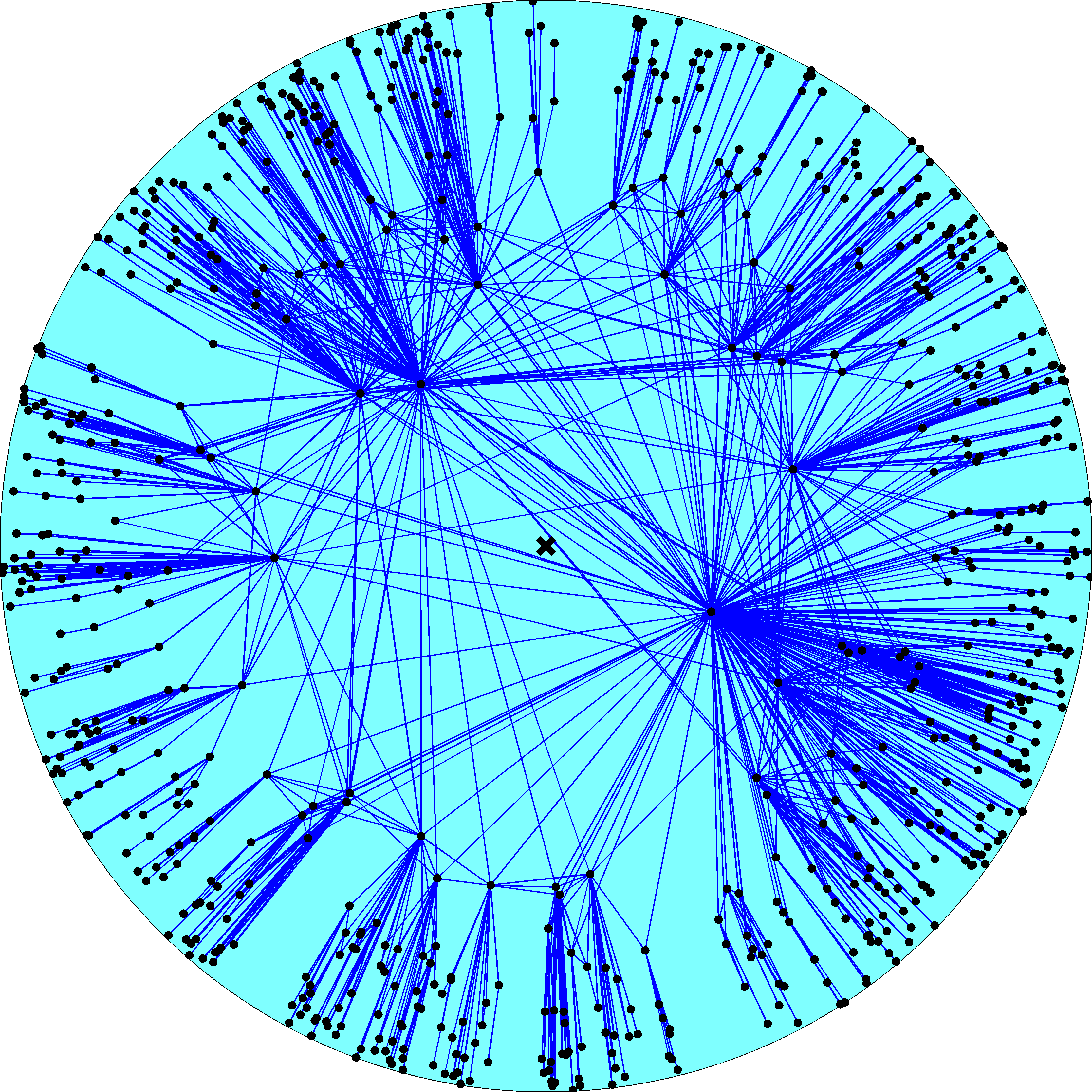 Fermi-Dirac connection probability
connection probability p(x) – Fermi-Dirac distribution 
hyperbolic distance x – energy of links/fermions
disk radius R – chemical potential
two times inverse sqrt of curvature 2/ – Boltzmann constant
parameter T – temperature
Chemical potential Ris a solution of
number of links M – number of particles 
number of node pairs N(N1)/2 – number of energy states
distance distribution g(x) – degeneracy of state x
connection probability p(x) – Fermi-Dirac distribution
Cold regime 0T1
Chemical potential R(2/)ln(N/)
Constant  controls the average node degree
Clustering decreases from its maximum at T0 to zero at T1
Power law exponent  does not depend on T, (2/)1
Phase transition T1
Chemical potential R diverges as ln(|T1|)
Hot regime T1
Chemical potential RT(2/)ln(N/)
Clustering is zero
Power law exponent  does depend on T, T(2/)1
Classical random graphsT;  fixed
R  T(2/)ln(N/)  
(r) = erR  (rR)
xij = ri + rj + (2/)ln[sin(ij/2)]
g(x)  (x2R)
 2R
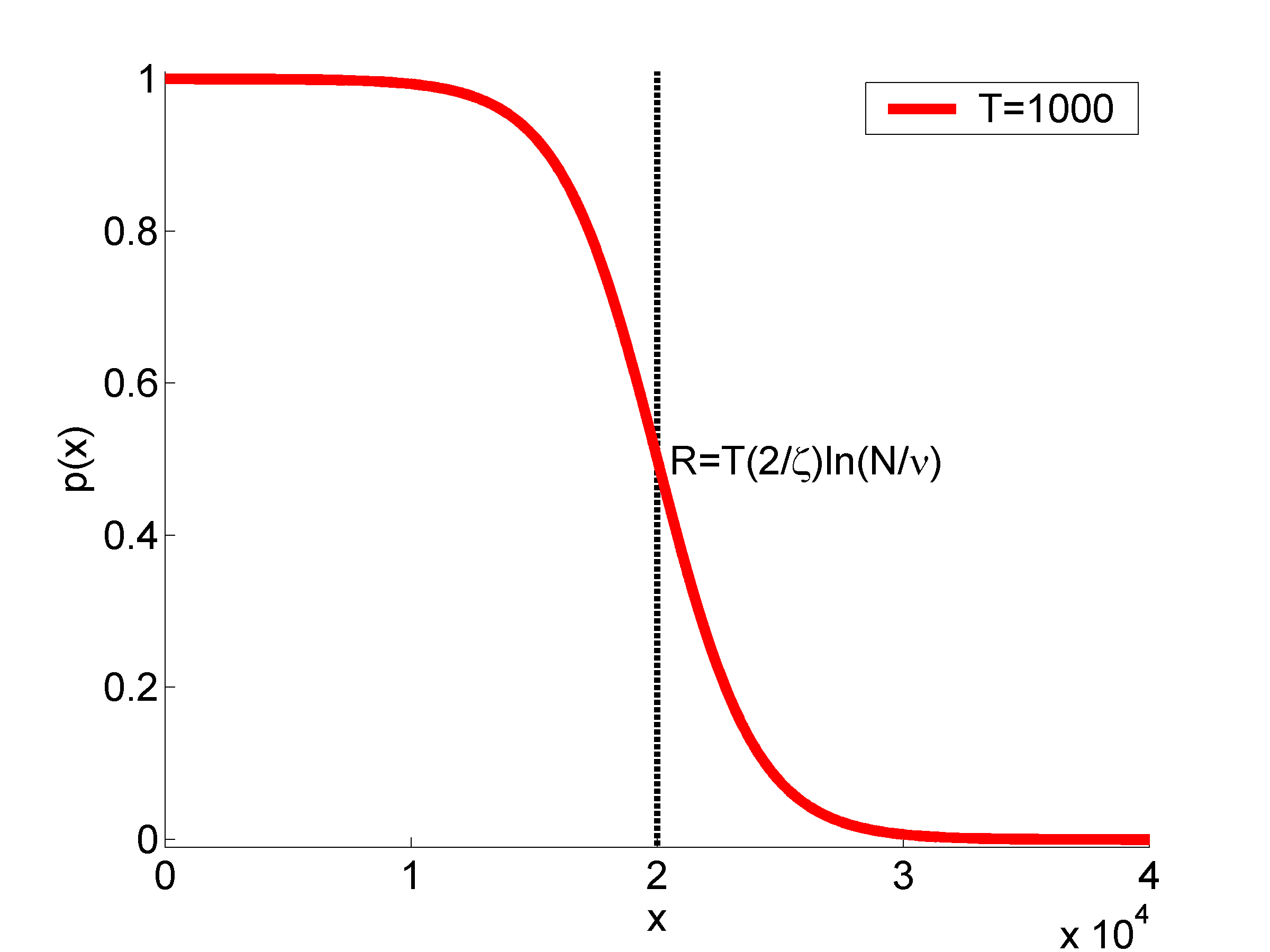 p  k/N
Classical random graphsT;  fixed
R  T(2/)ln(N/)  
(r) = erR  (rR)
xij = ri + rj + (2/)ln[sin(ij/2)]  2R
g(x)  (x2R)
p(x)  p = k/N
Classical random graphs GN,p
random graph with a given average degreek = pN
Redefine xij = sin(ij/2)	(K = )
Configuration model T;  ; T/ fixed
R  T(2/)ln(N/); fixed
(r) = erR; fixed
xij = ri + rj + (2/)ln[sin(ij/2)]
p(xij)  pij = kikj/(kN)
Configuration model
random graph with given expected degrees ki
xij = ri + rj	(K = )
 ri + rj
2
100
2
1
1000
H2
S1
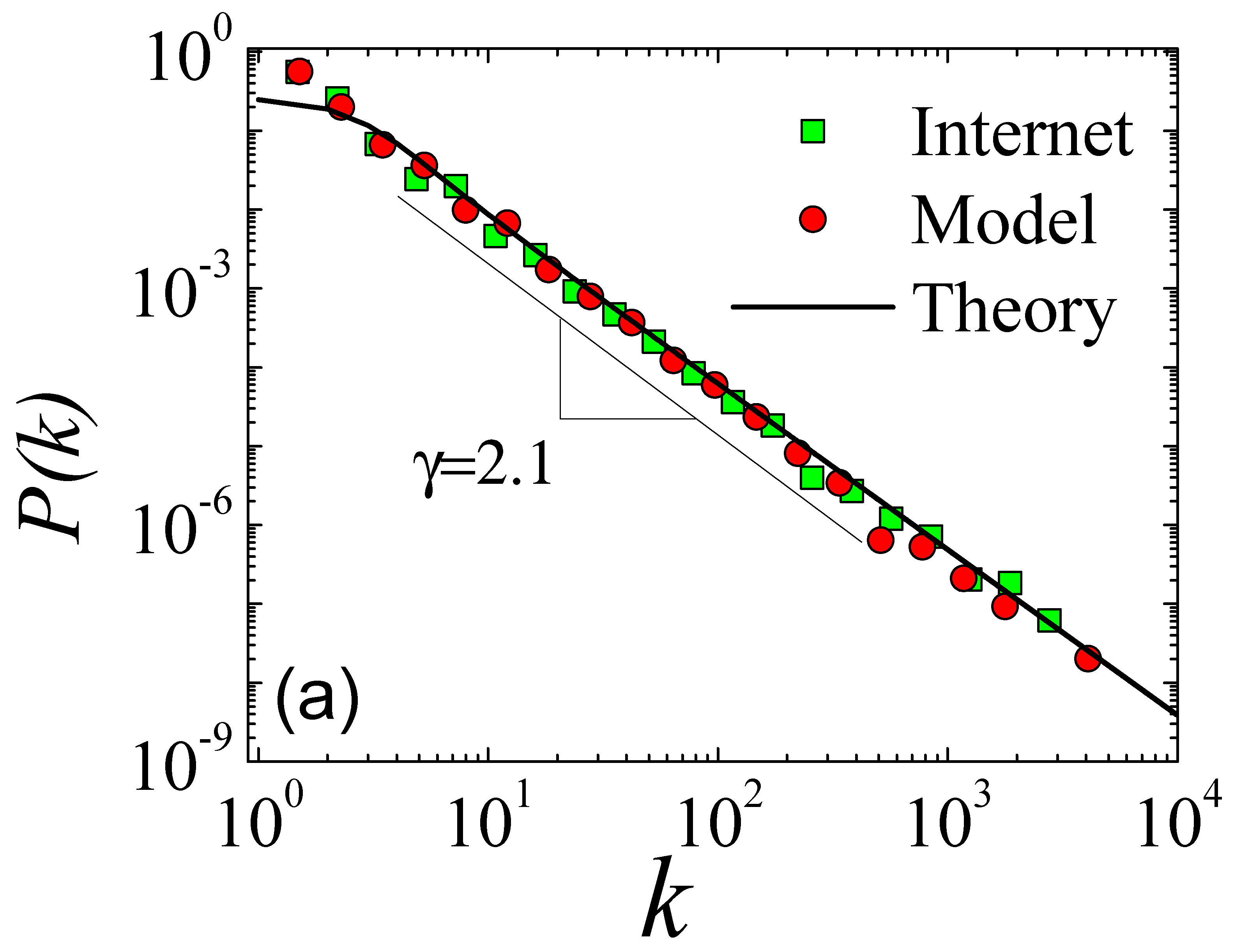 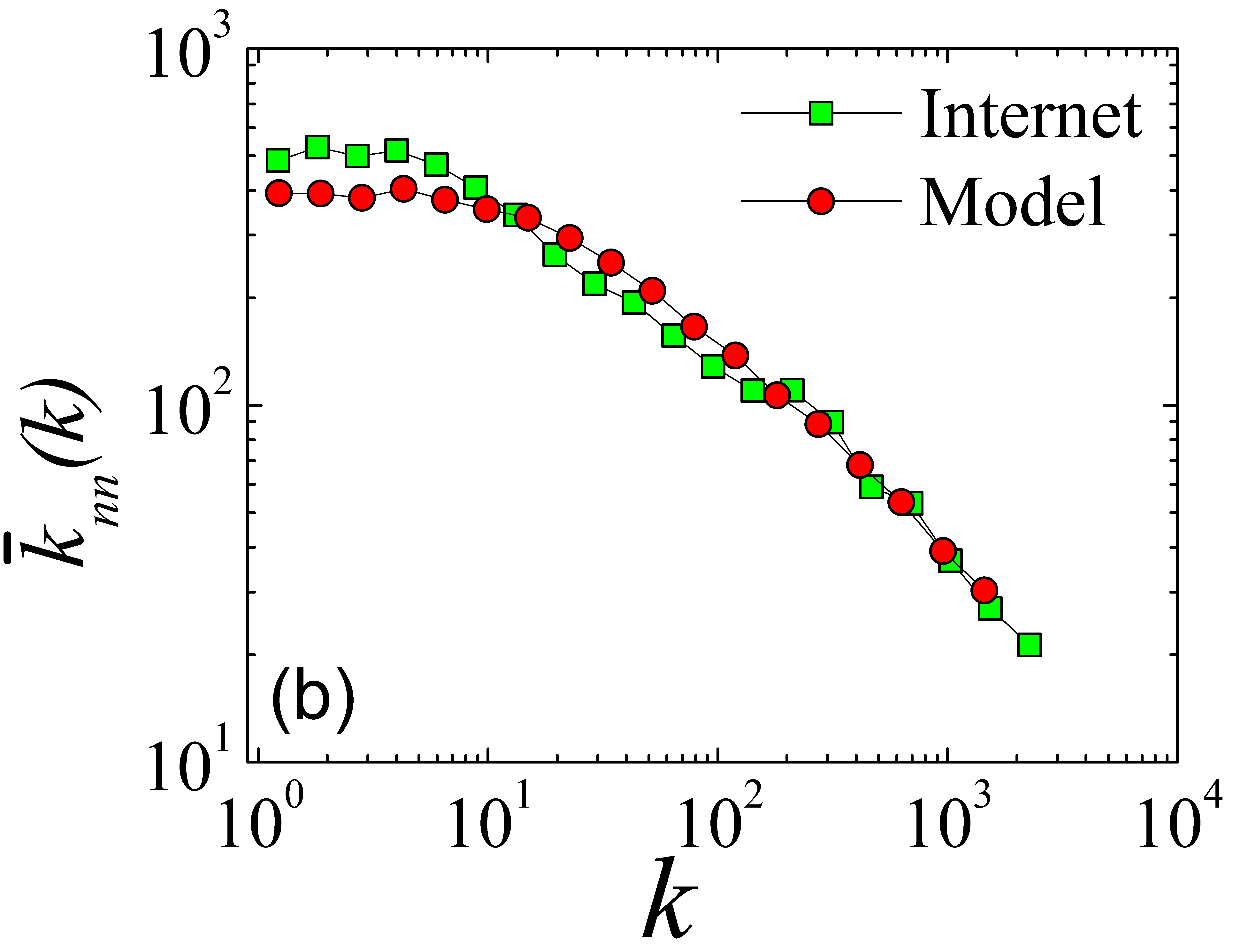 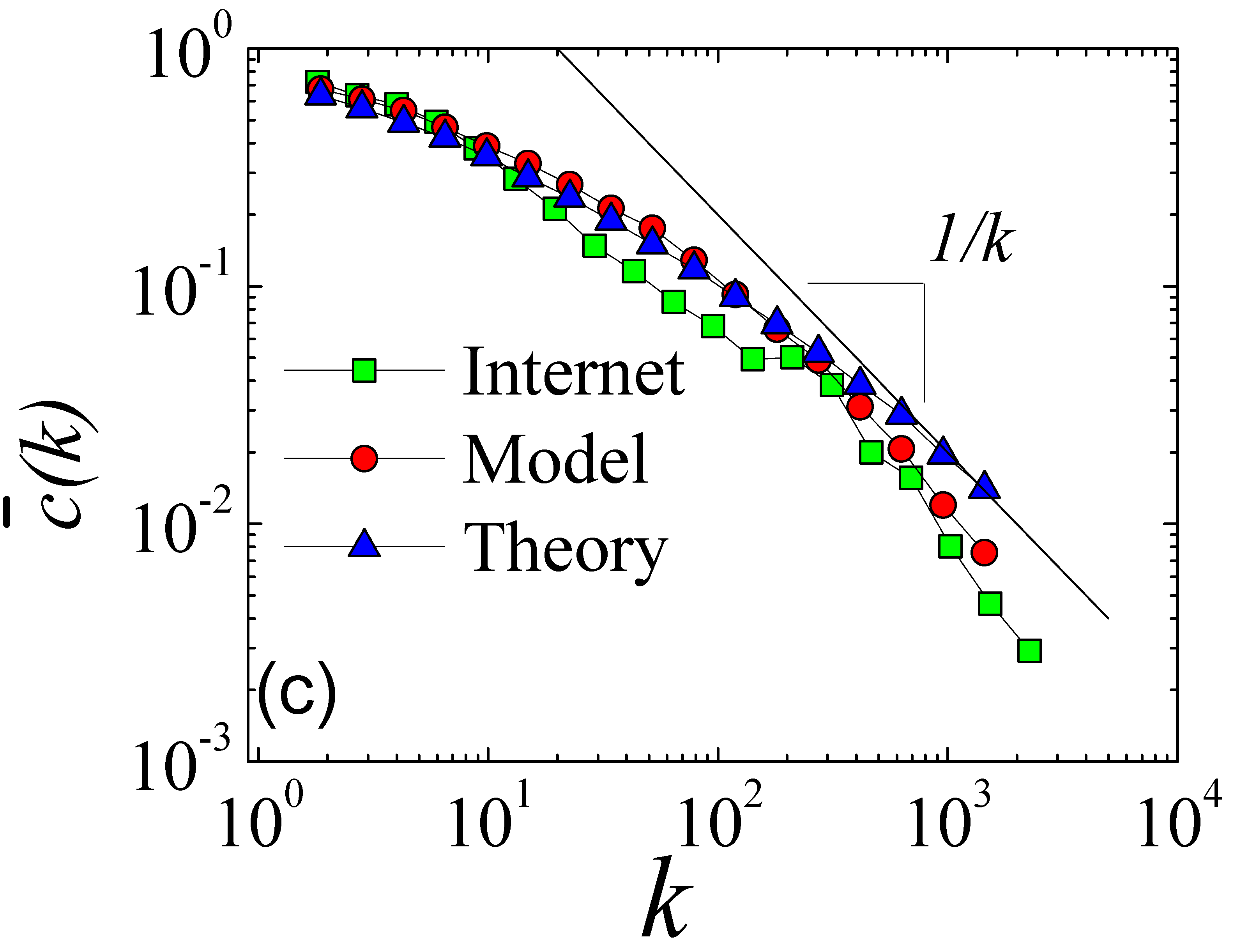 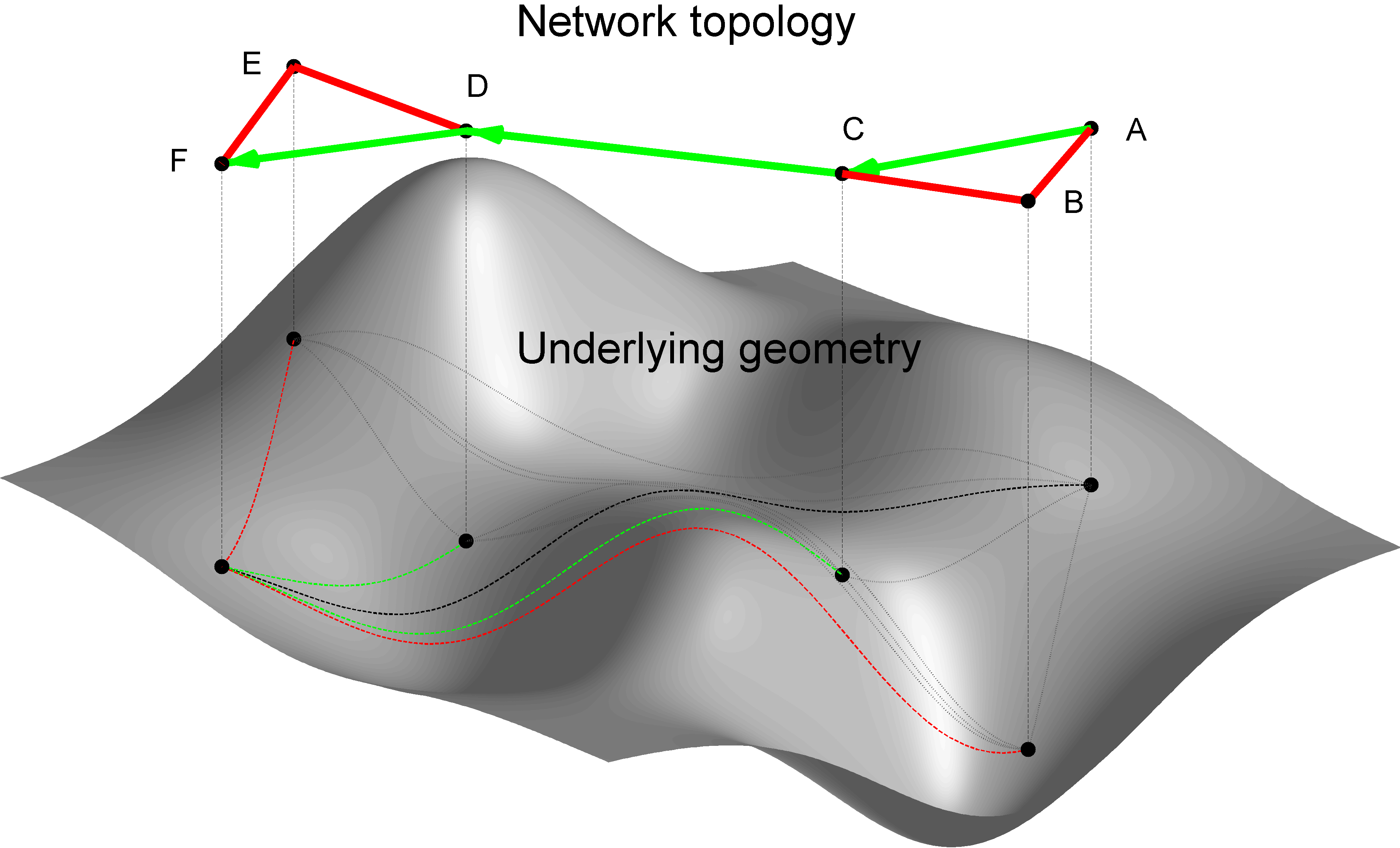 From structure
To function
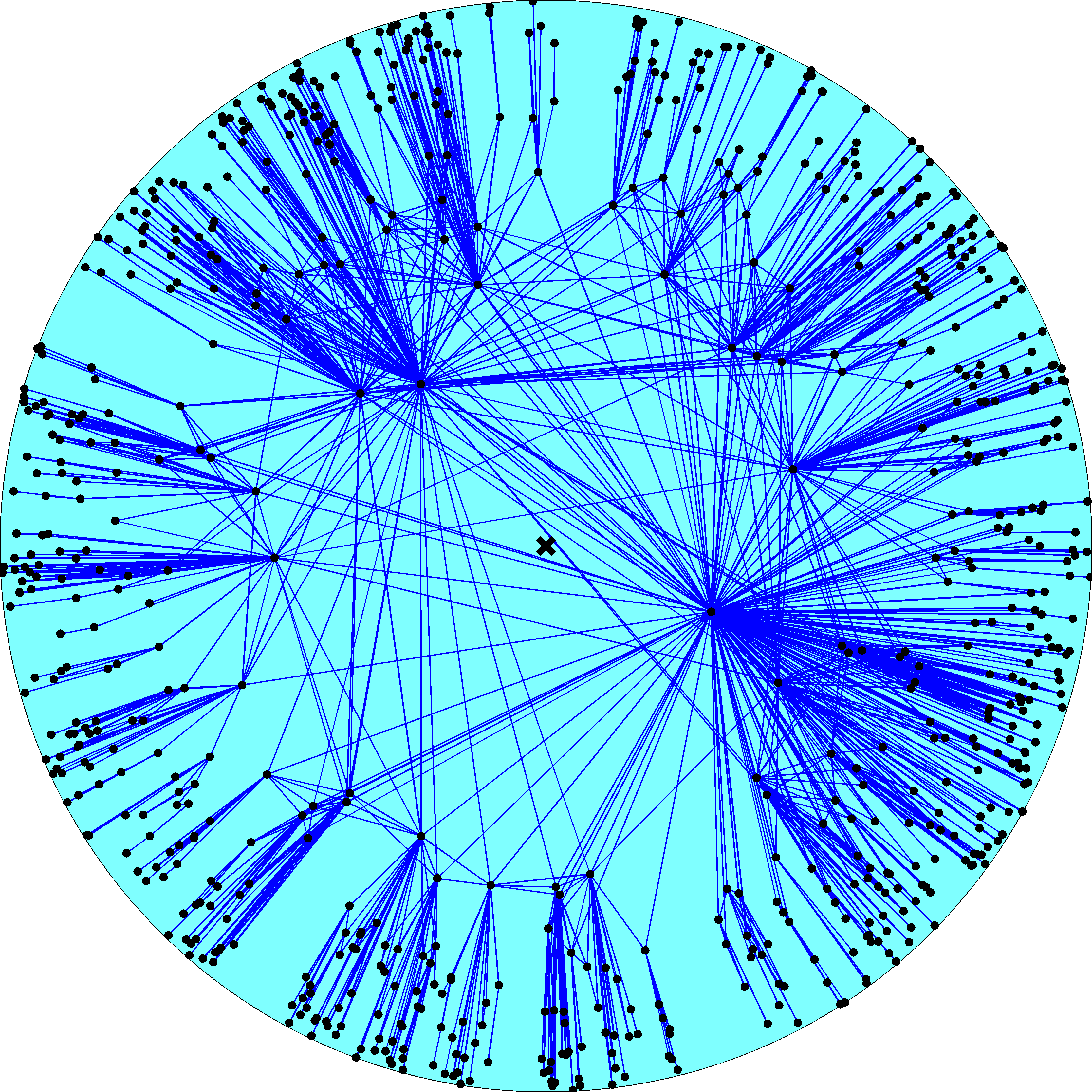 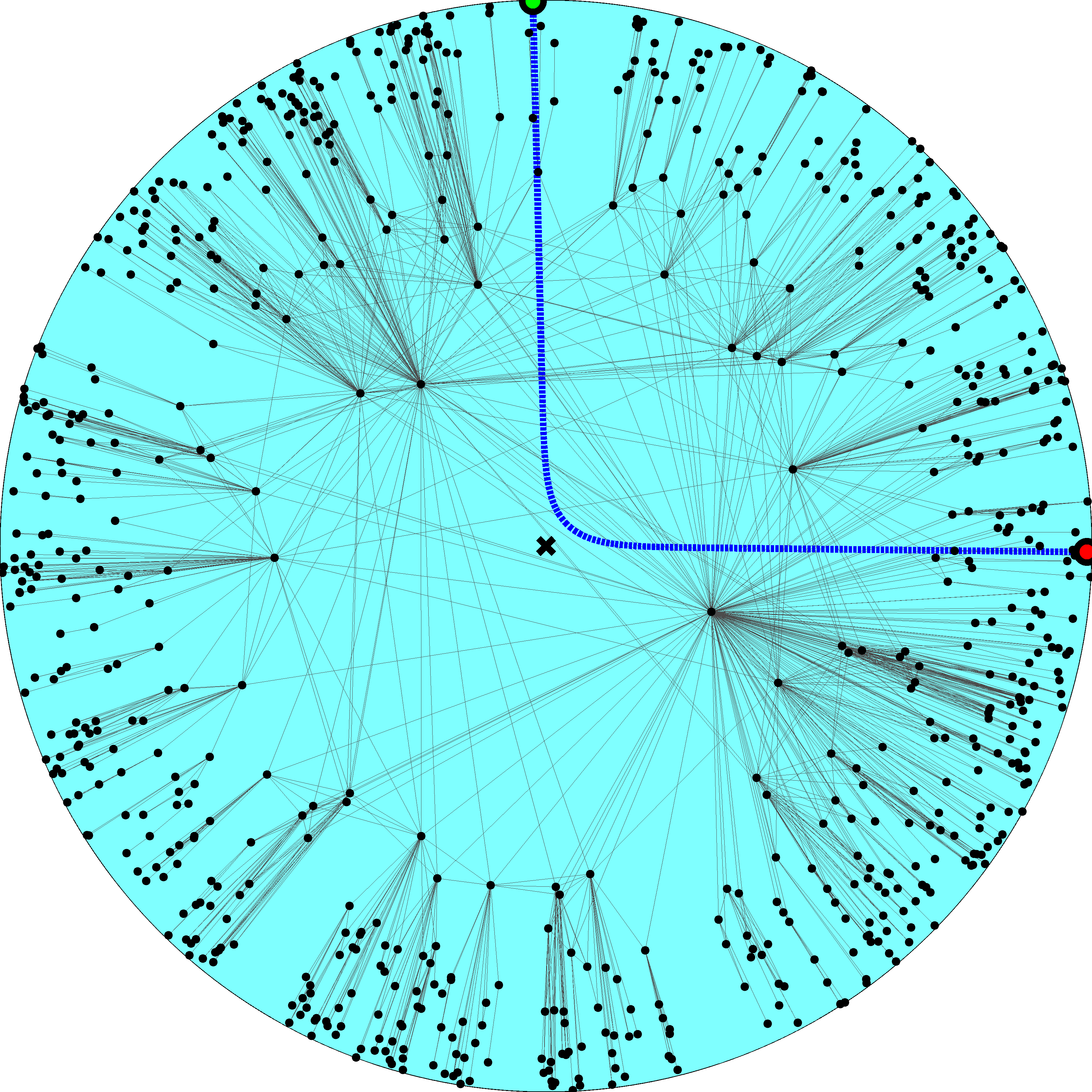 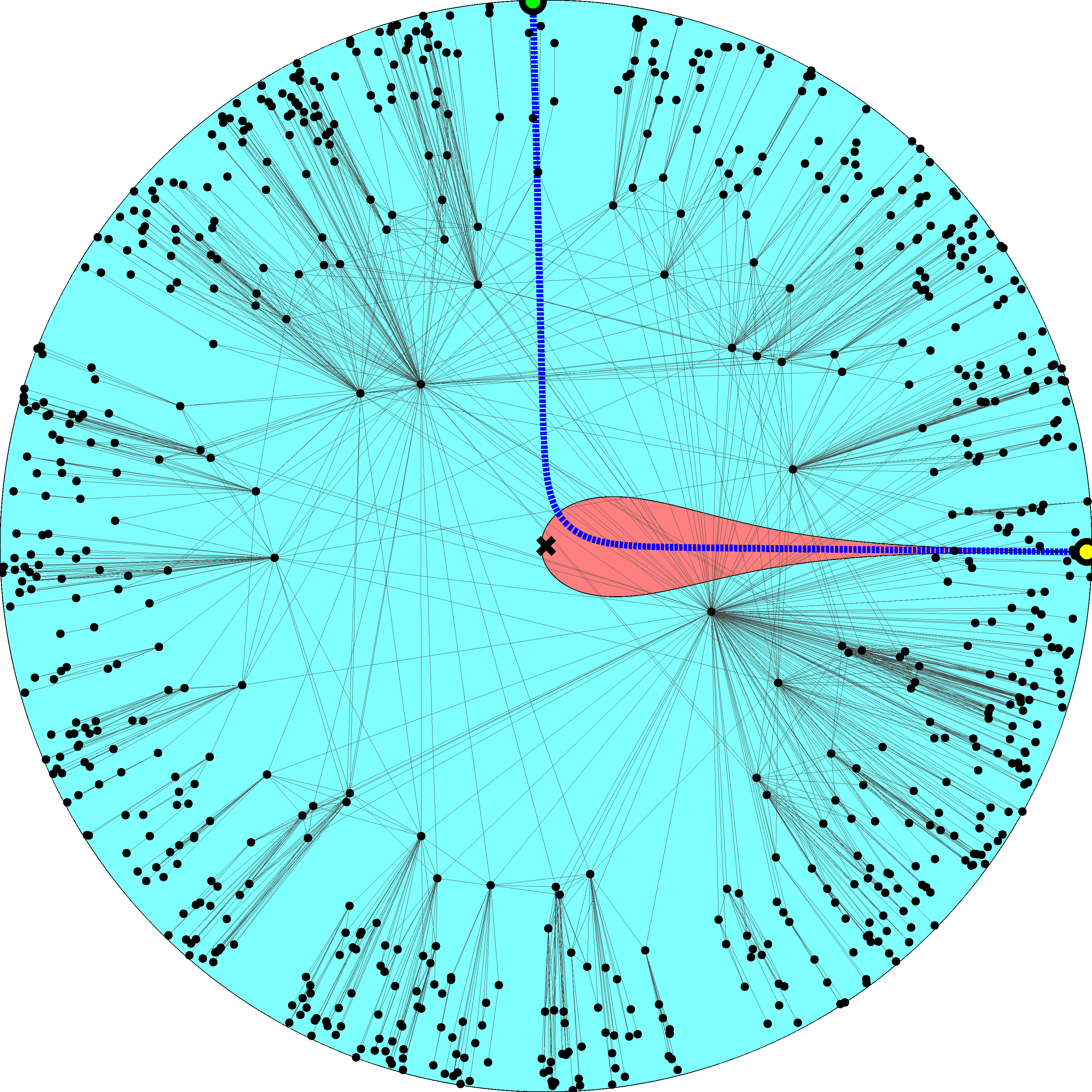 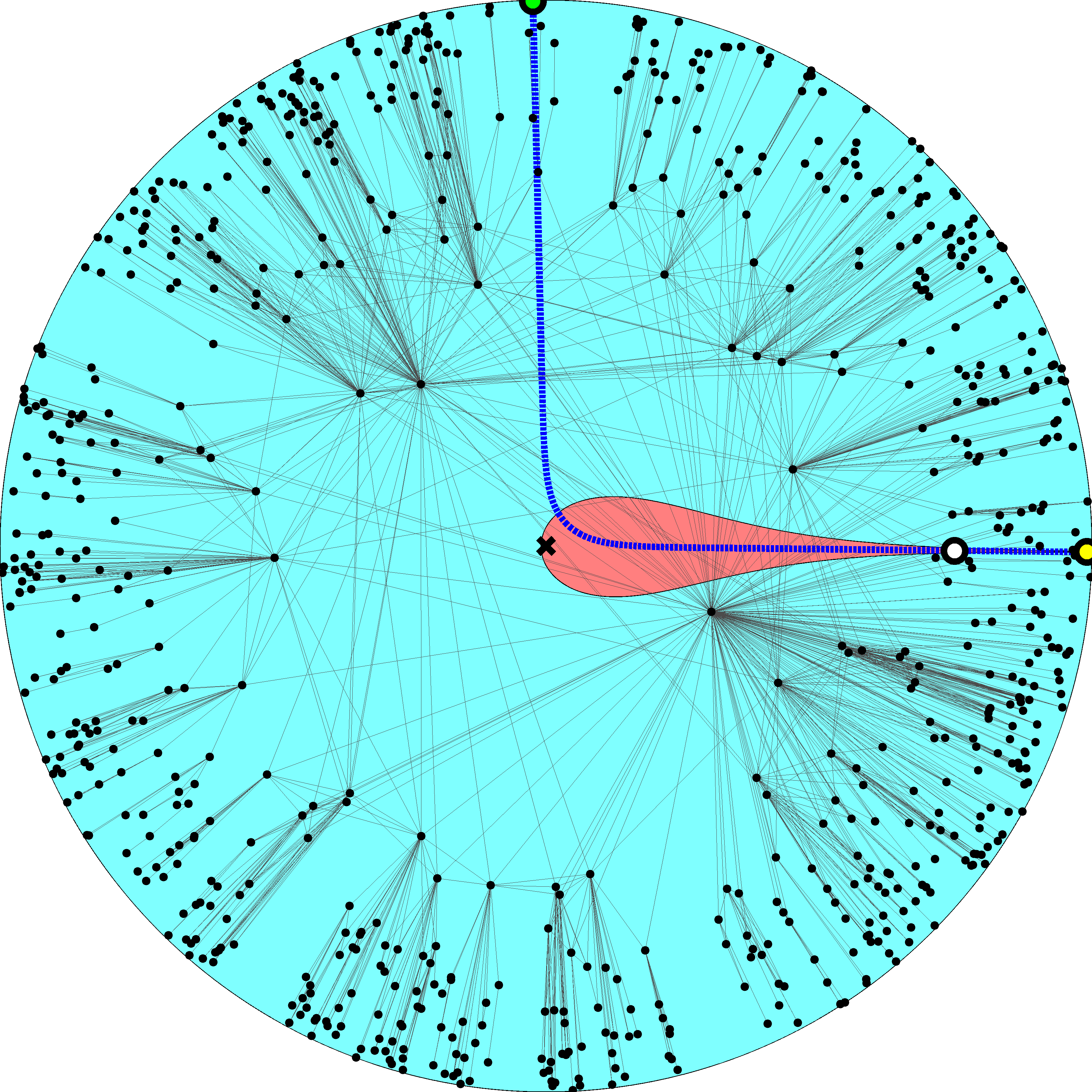 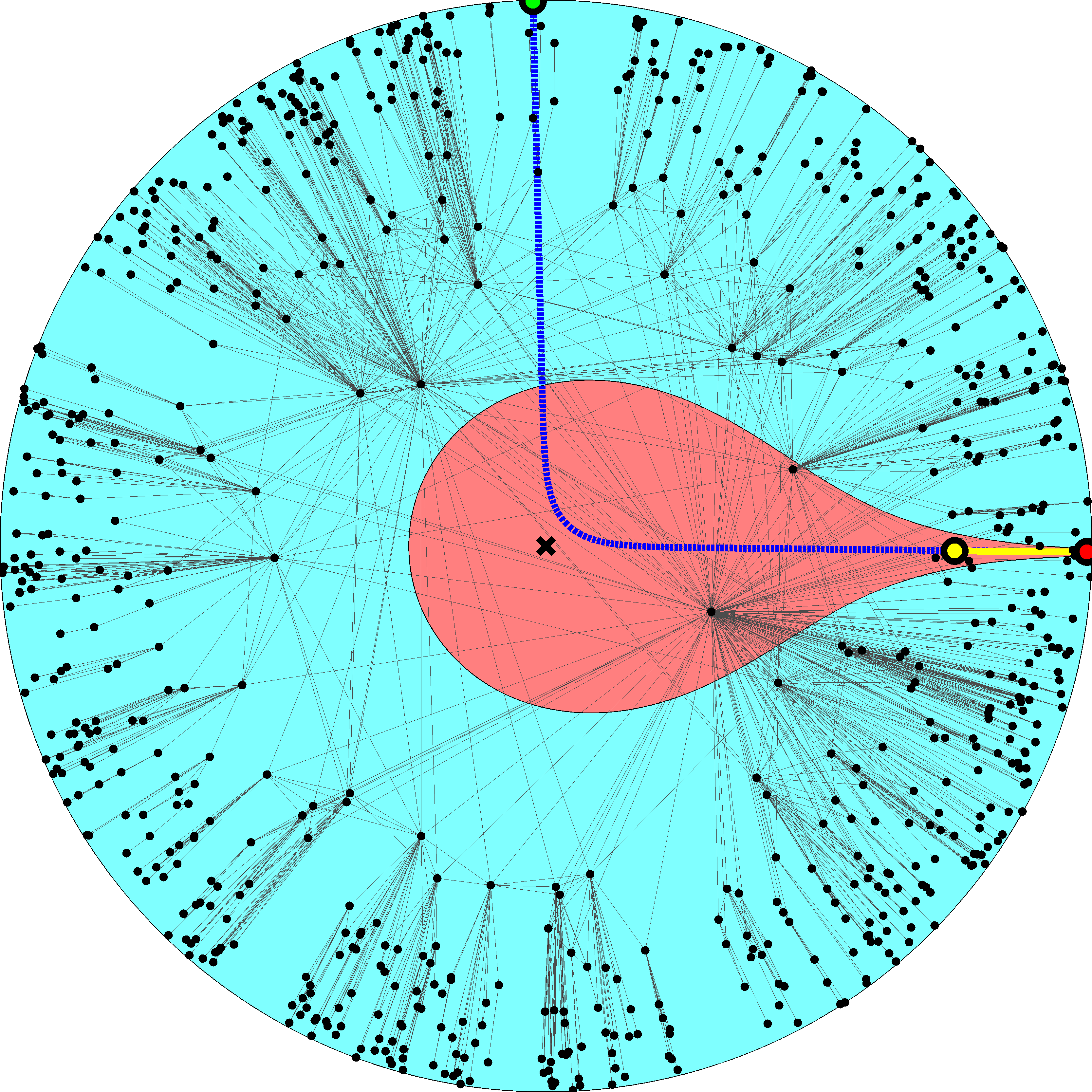 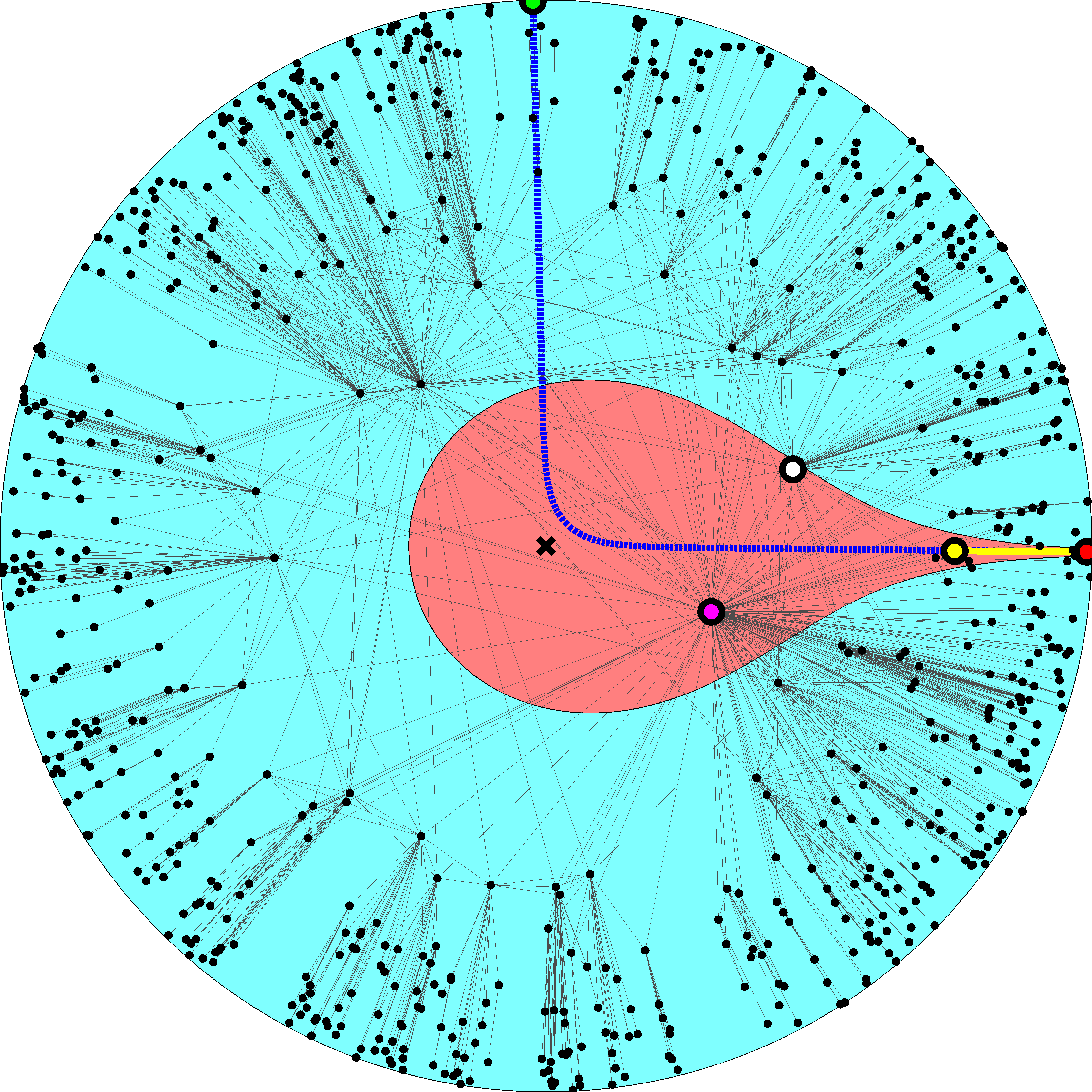 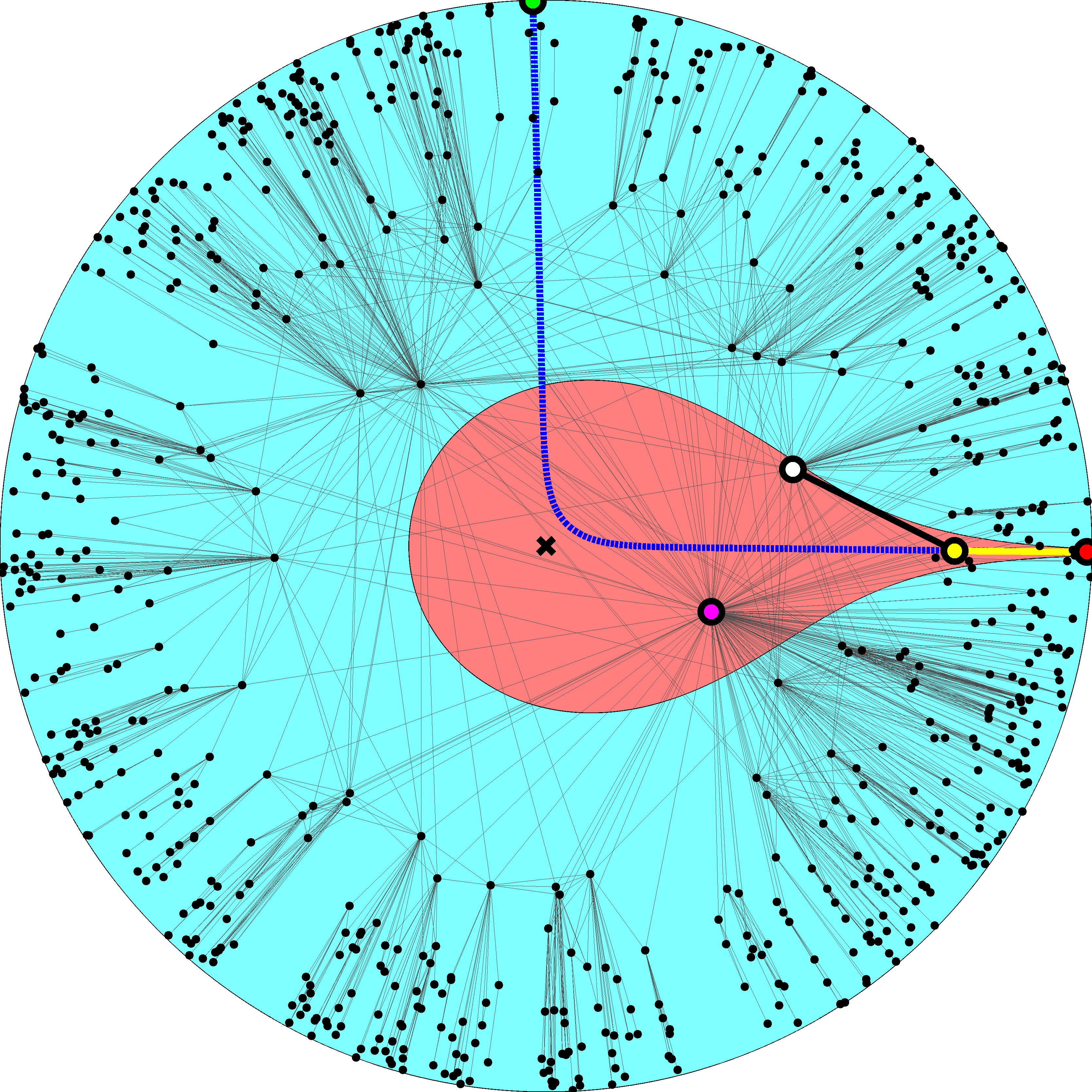 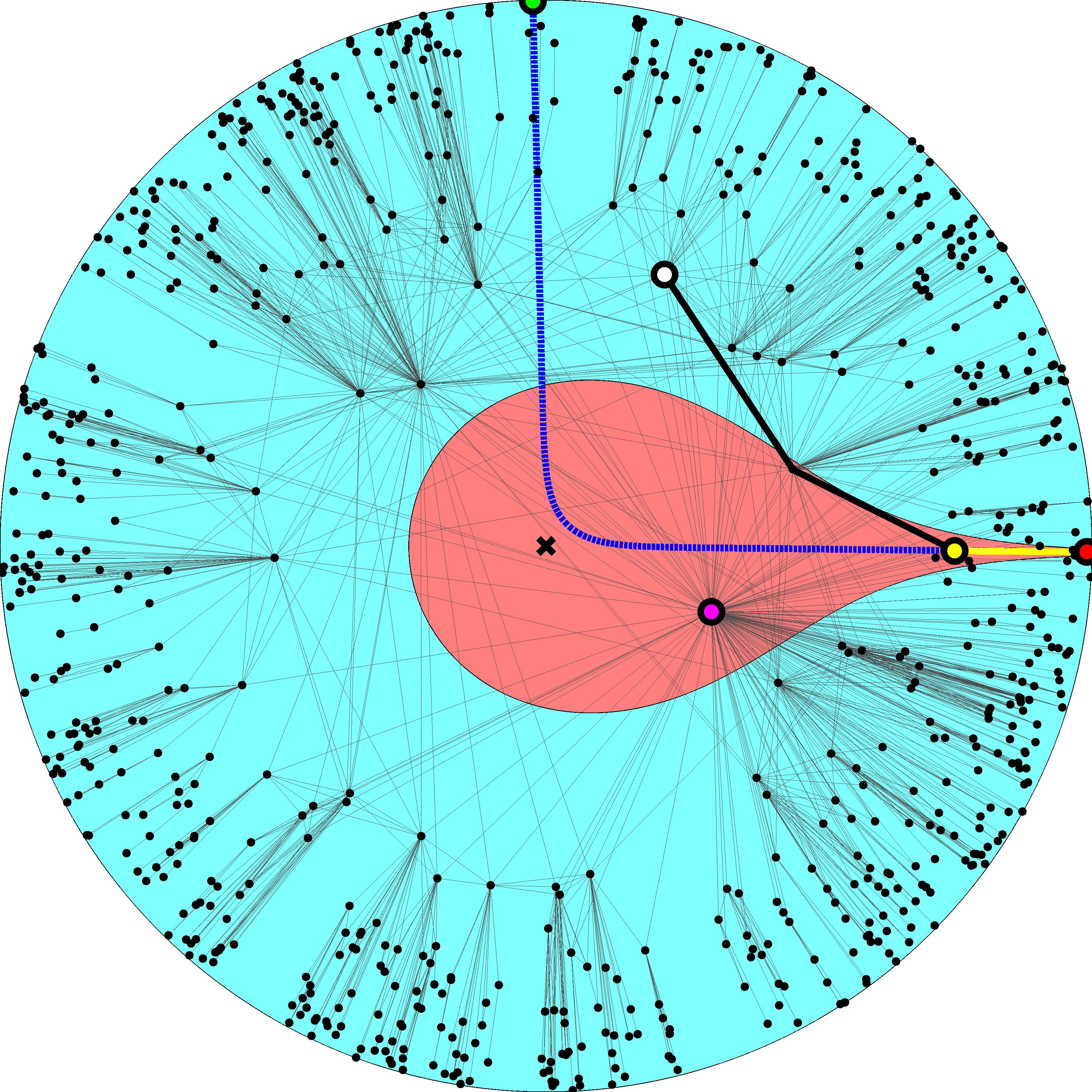 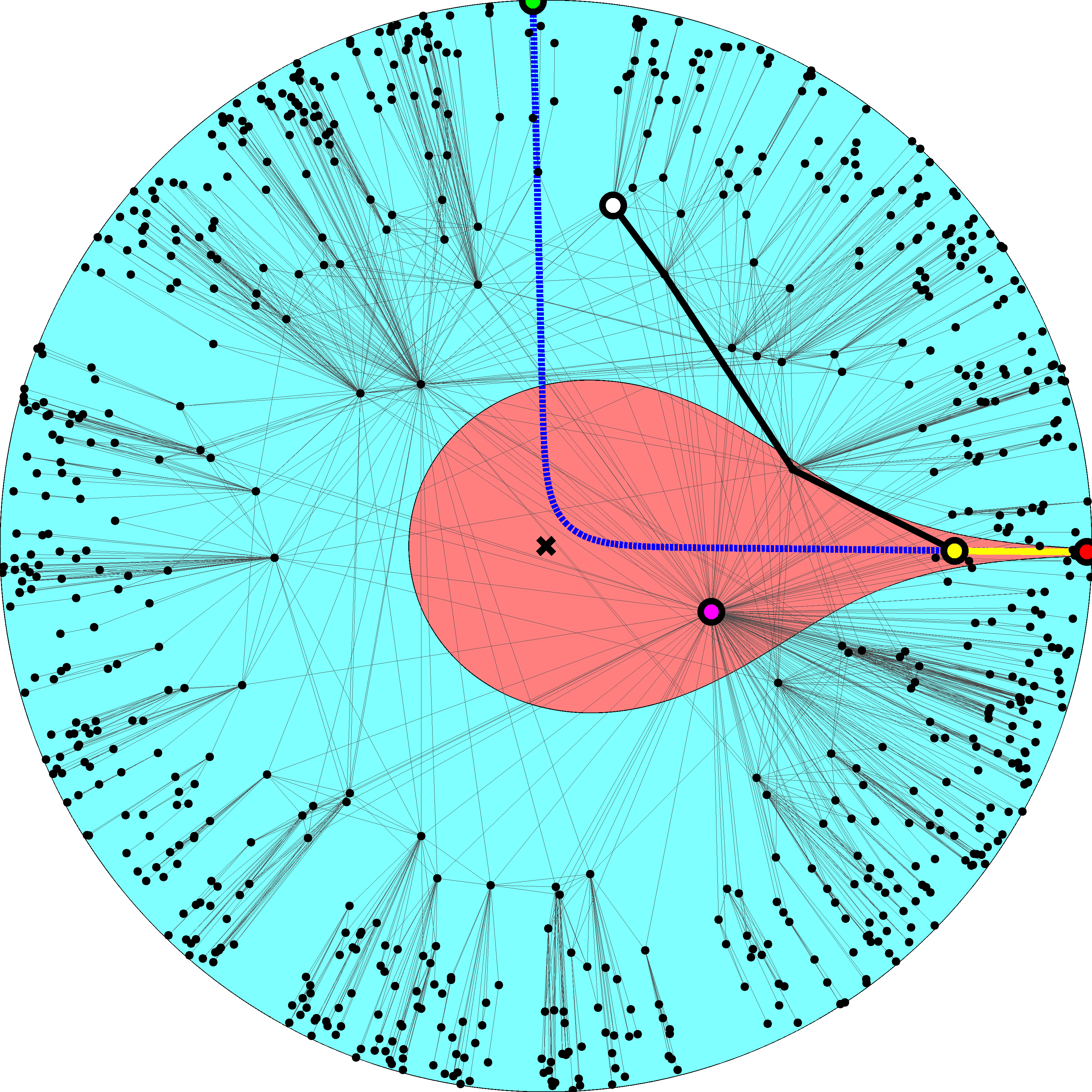 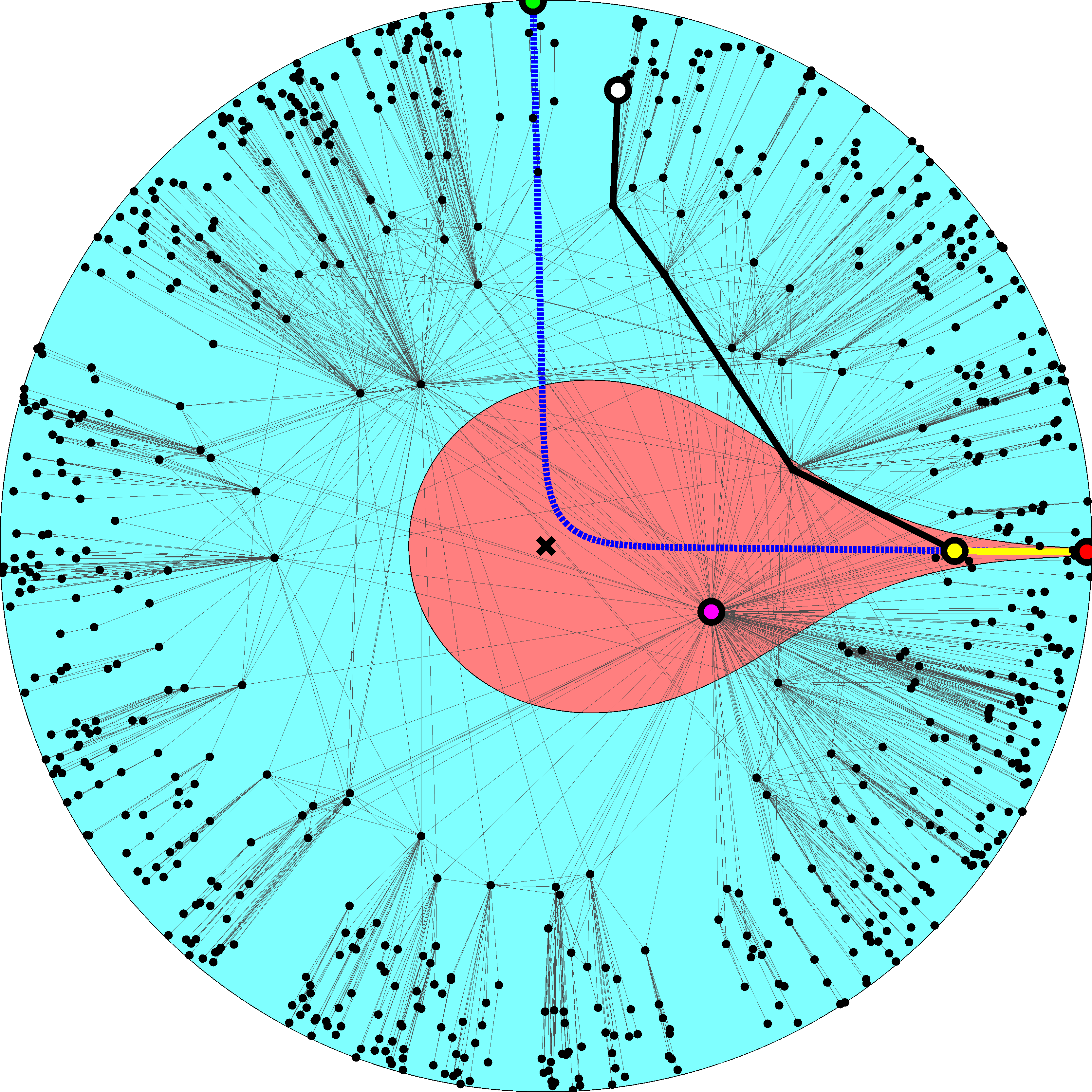 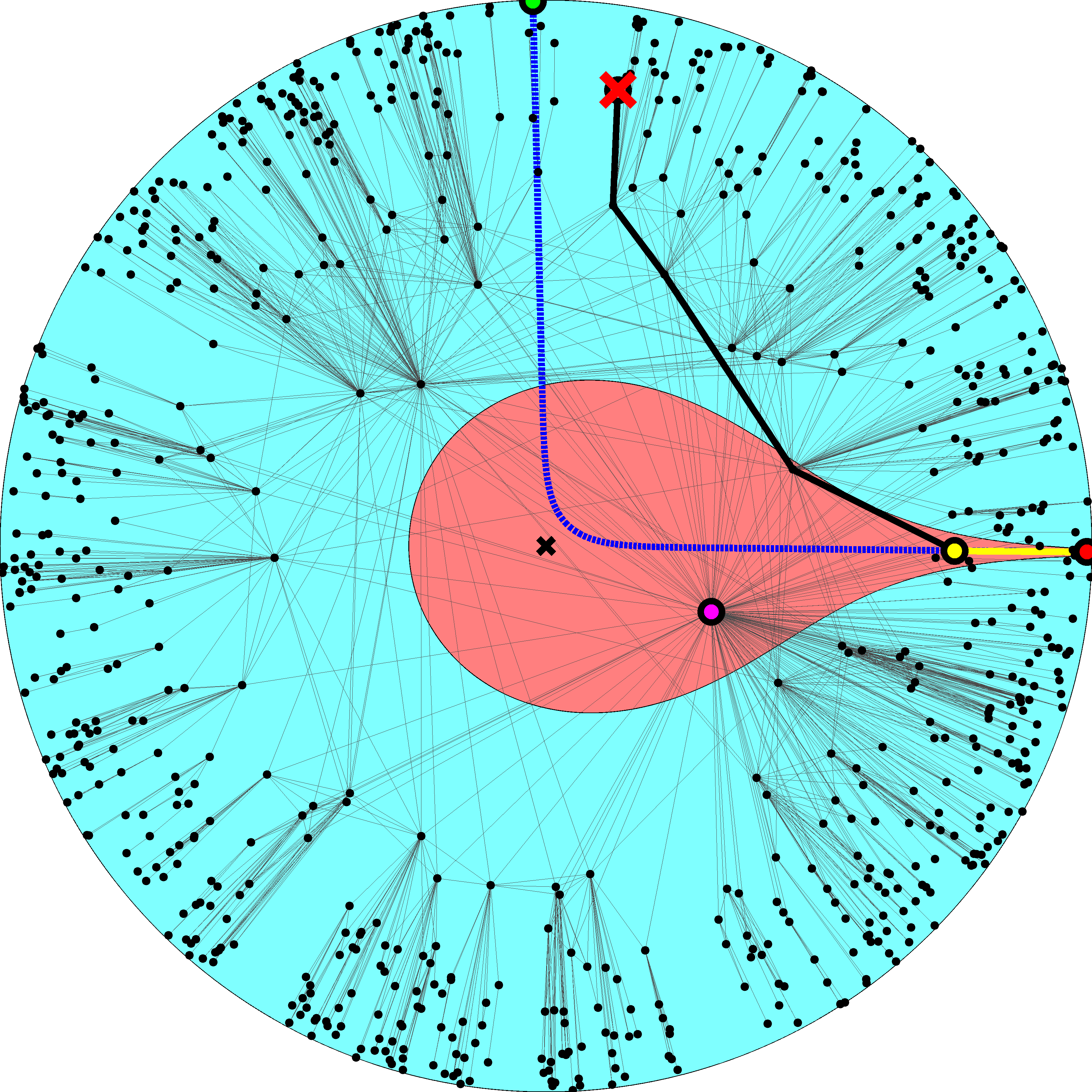 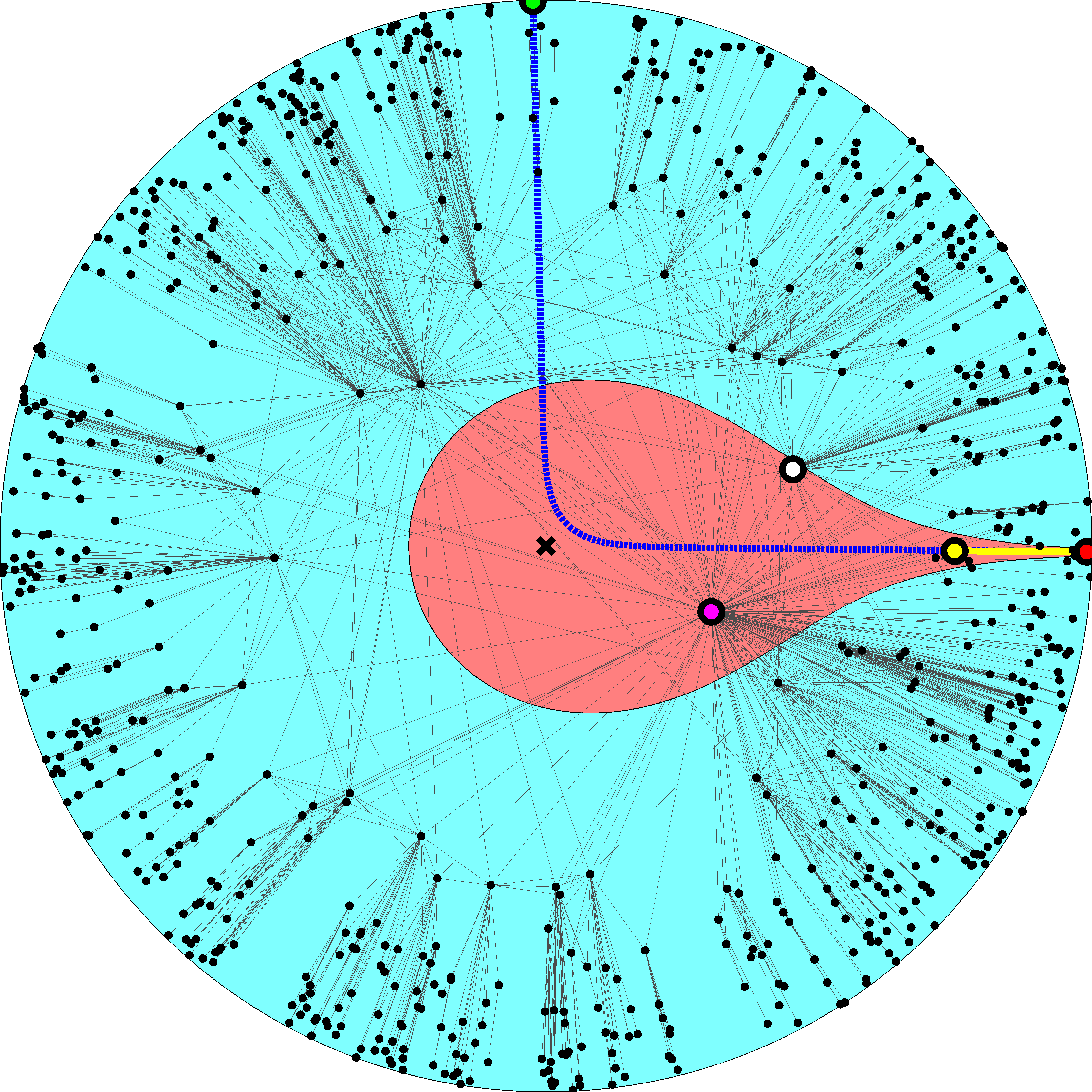 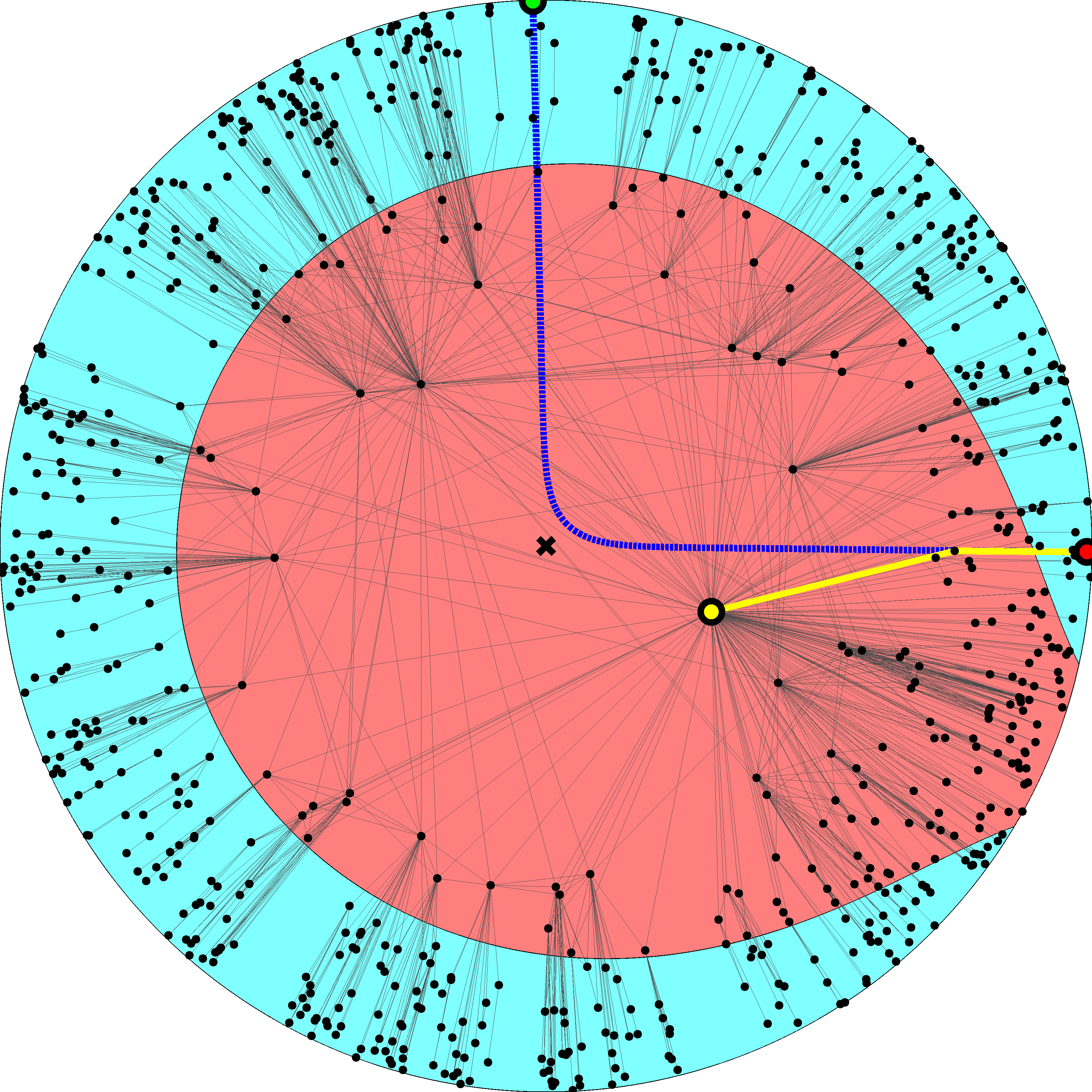 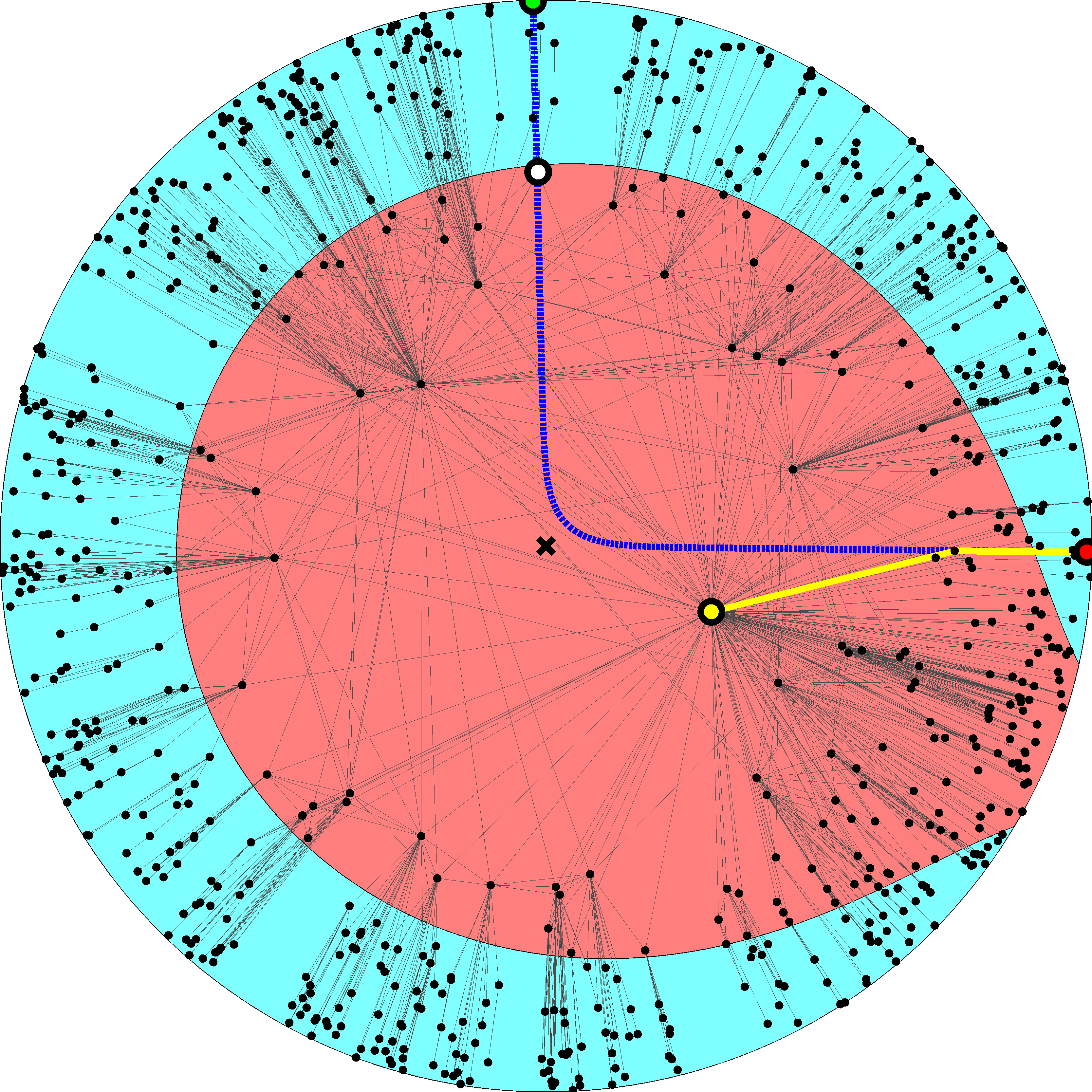 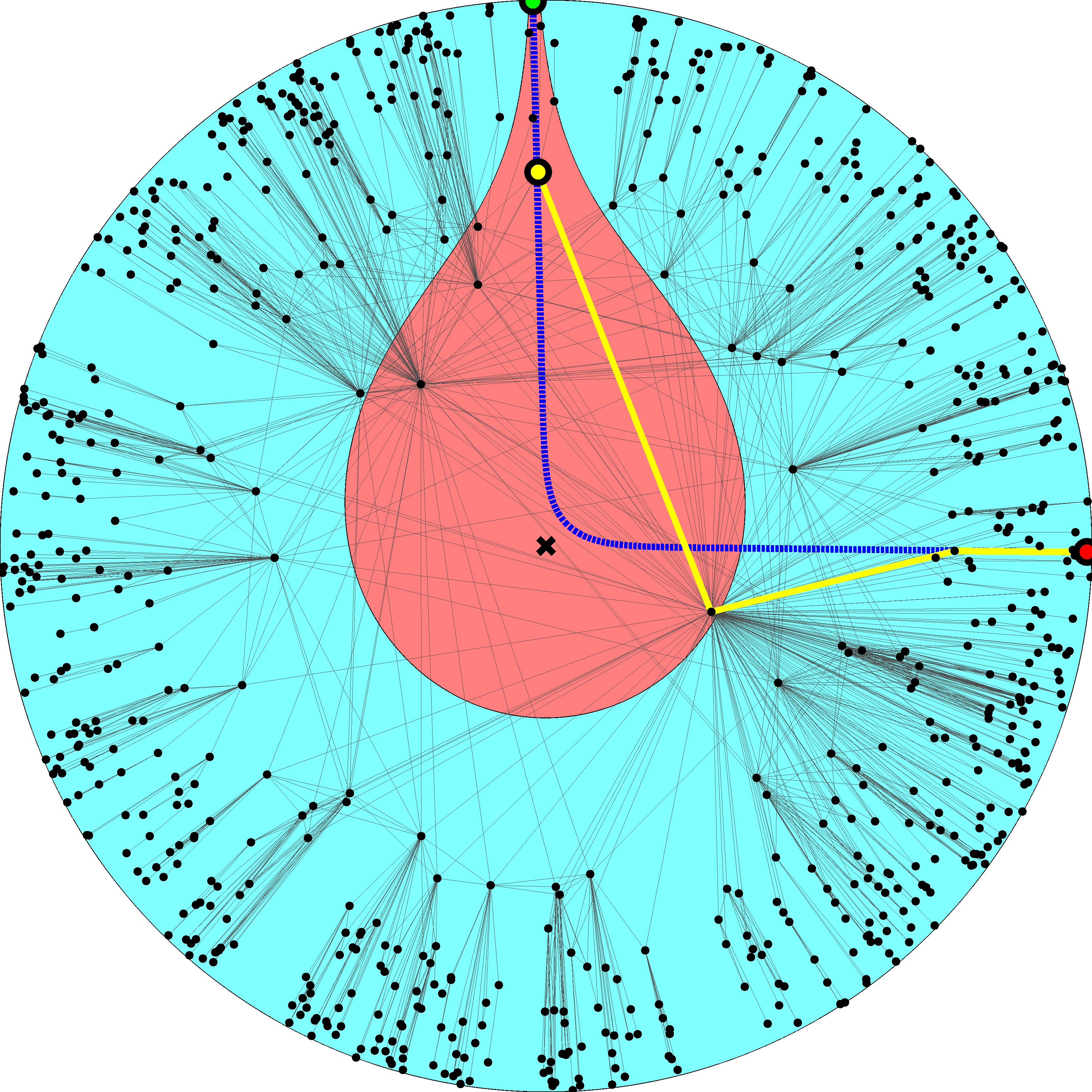 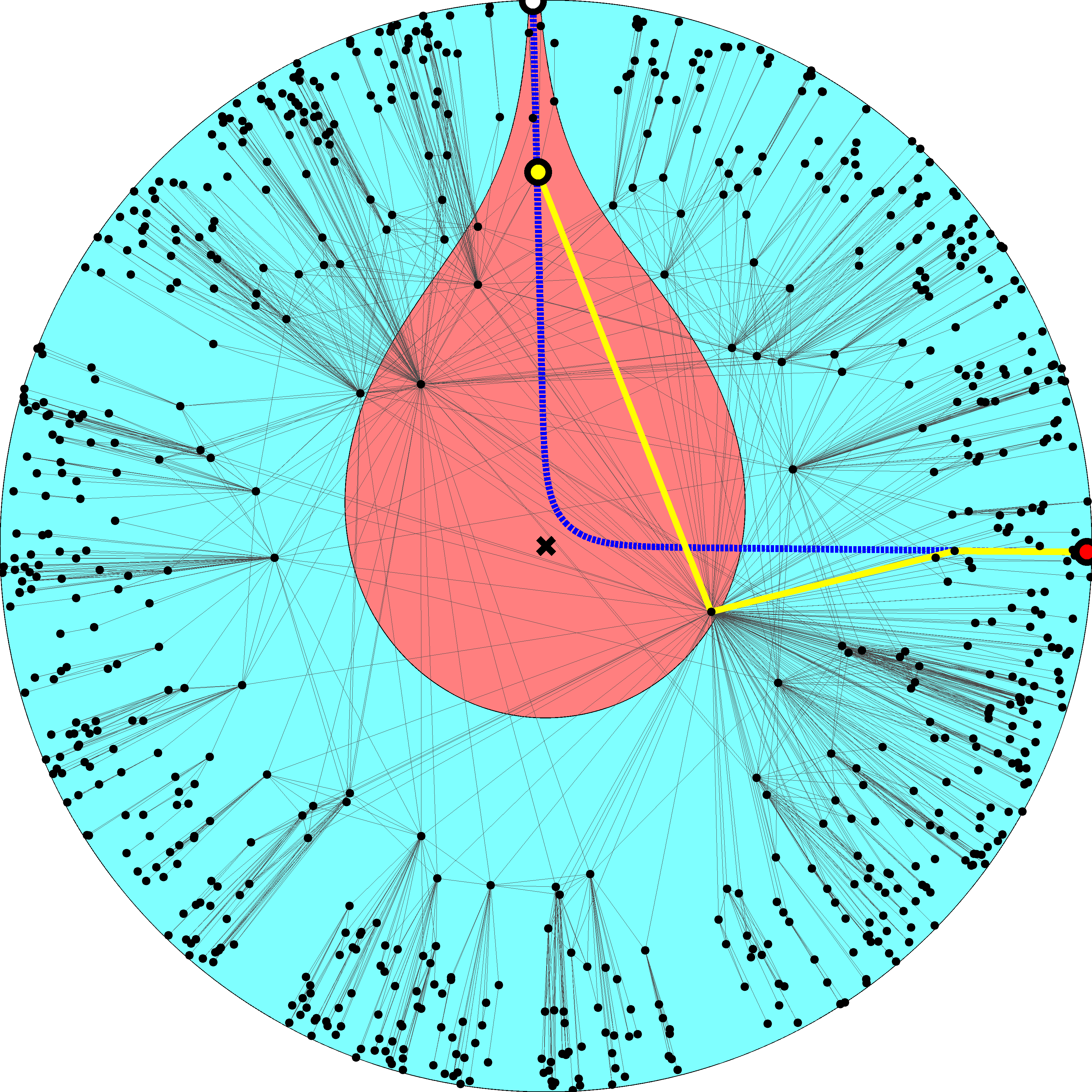 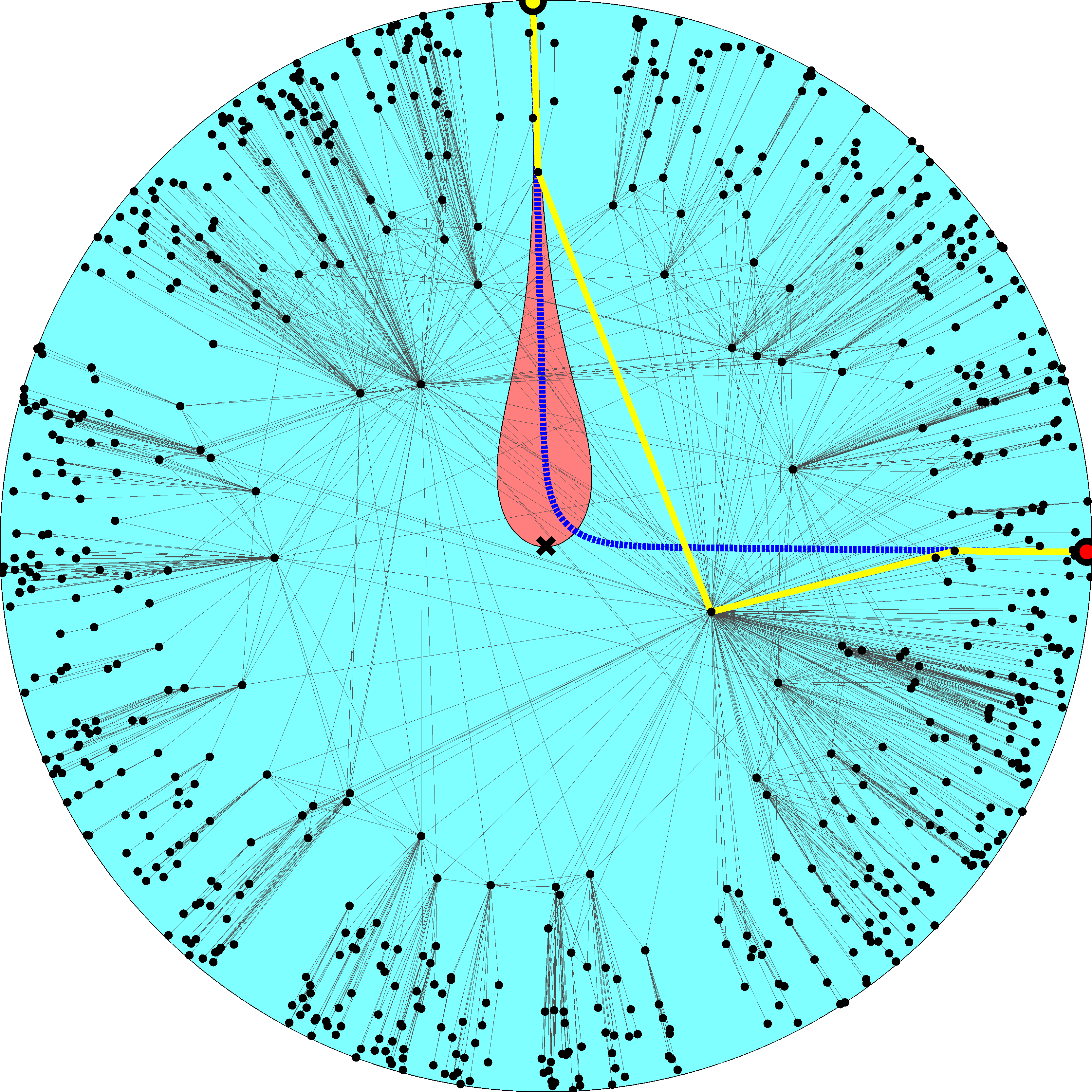 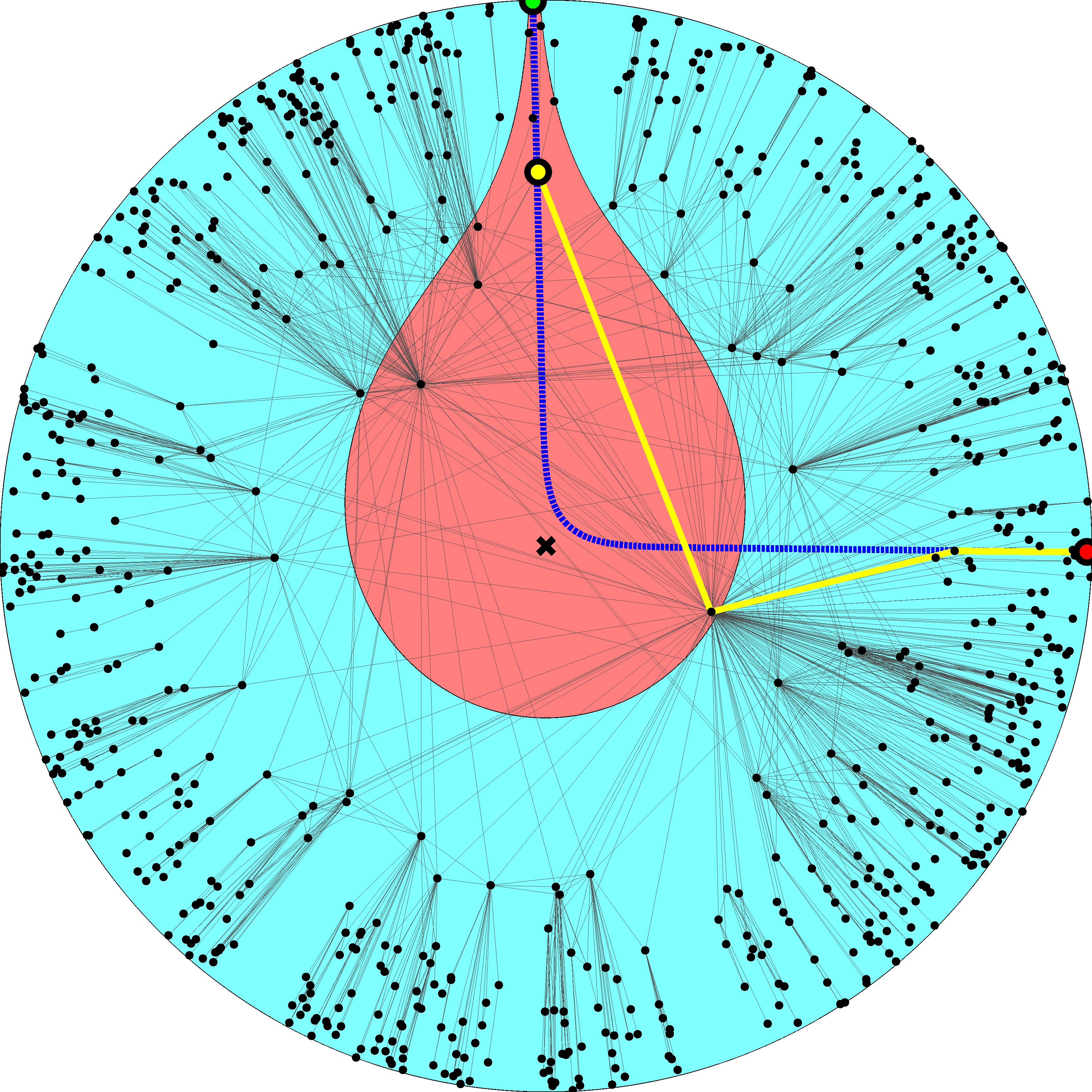 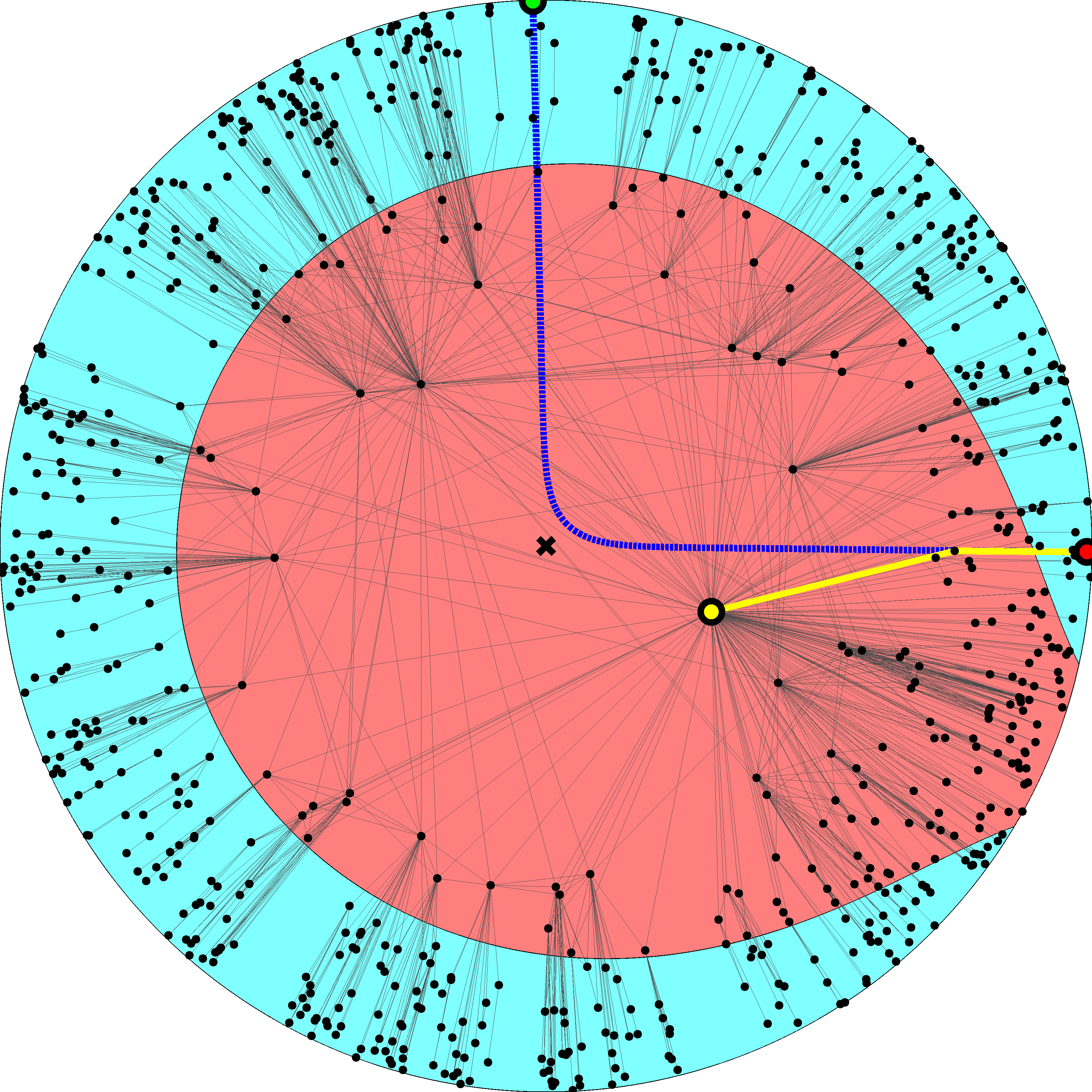 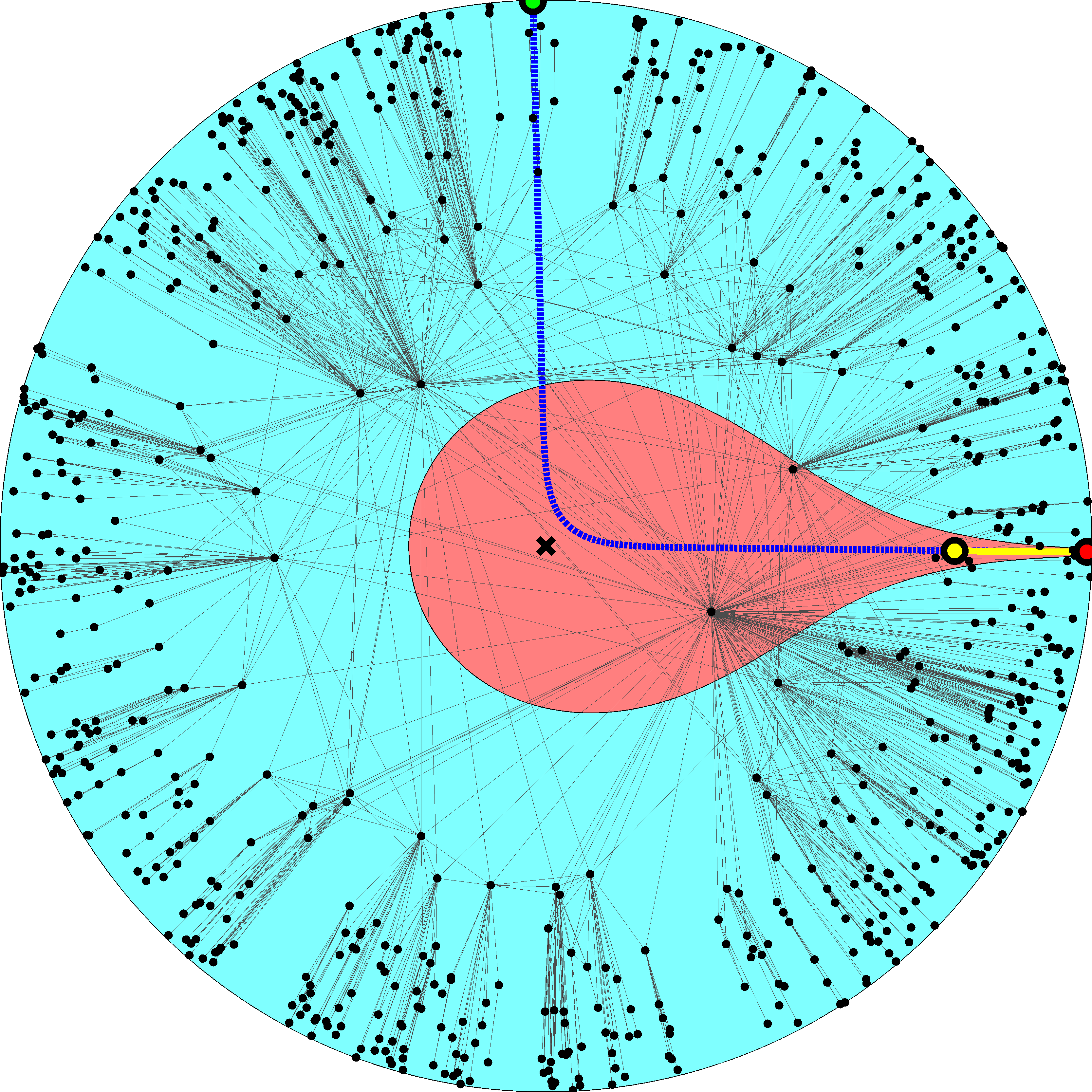 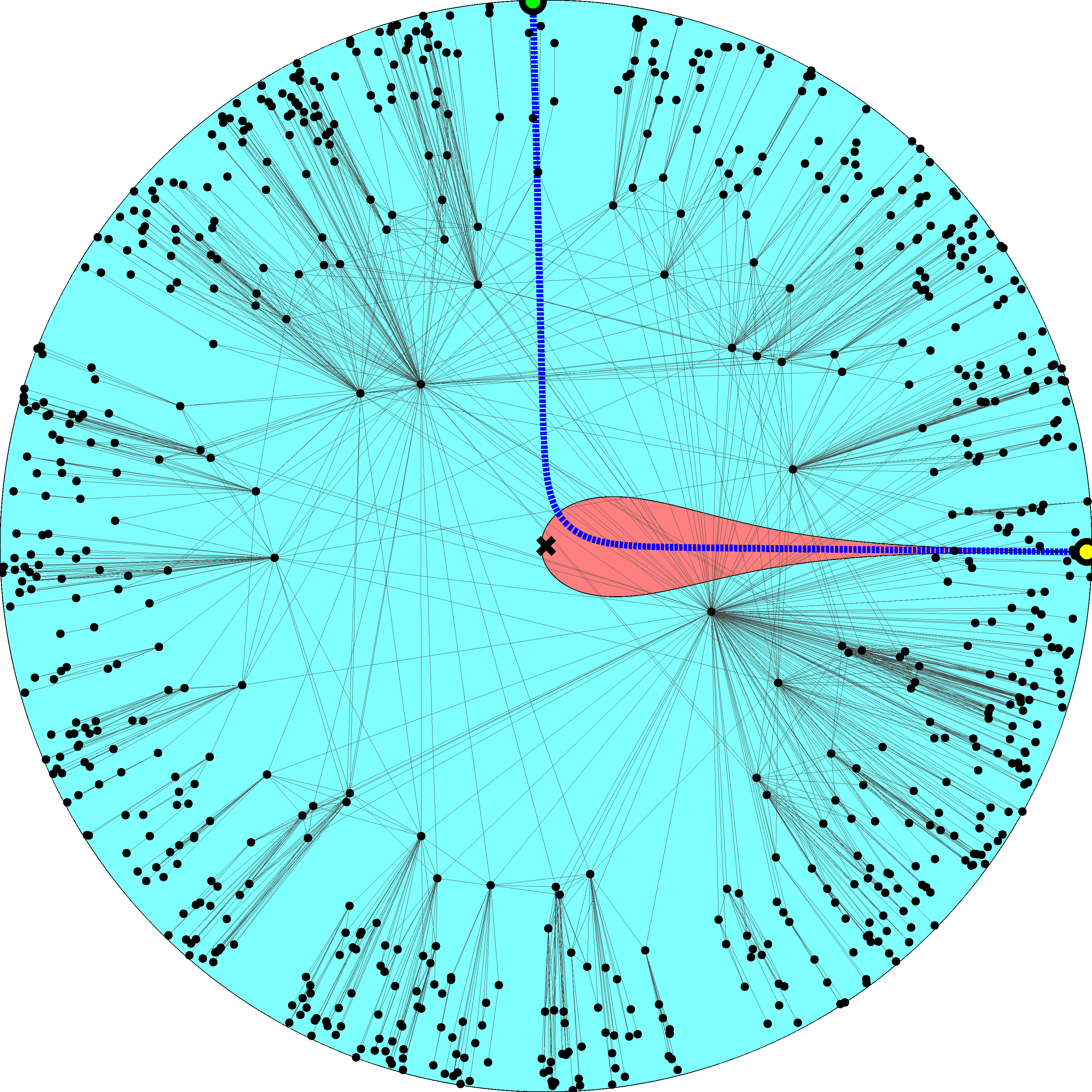 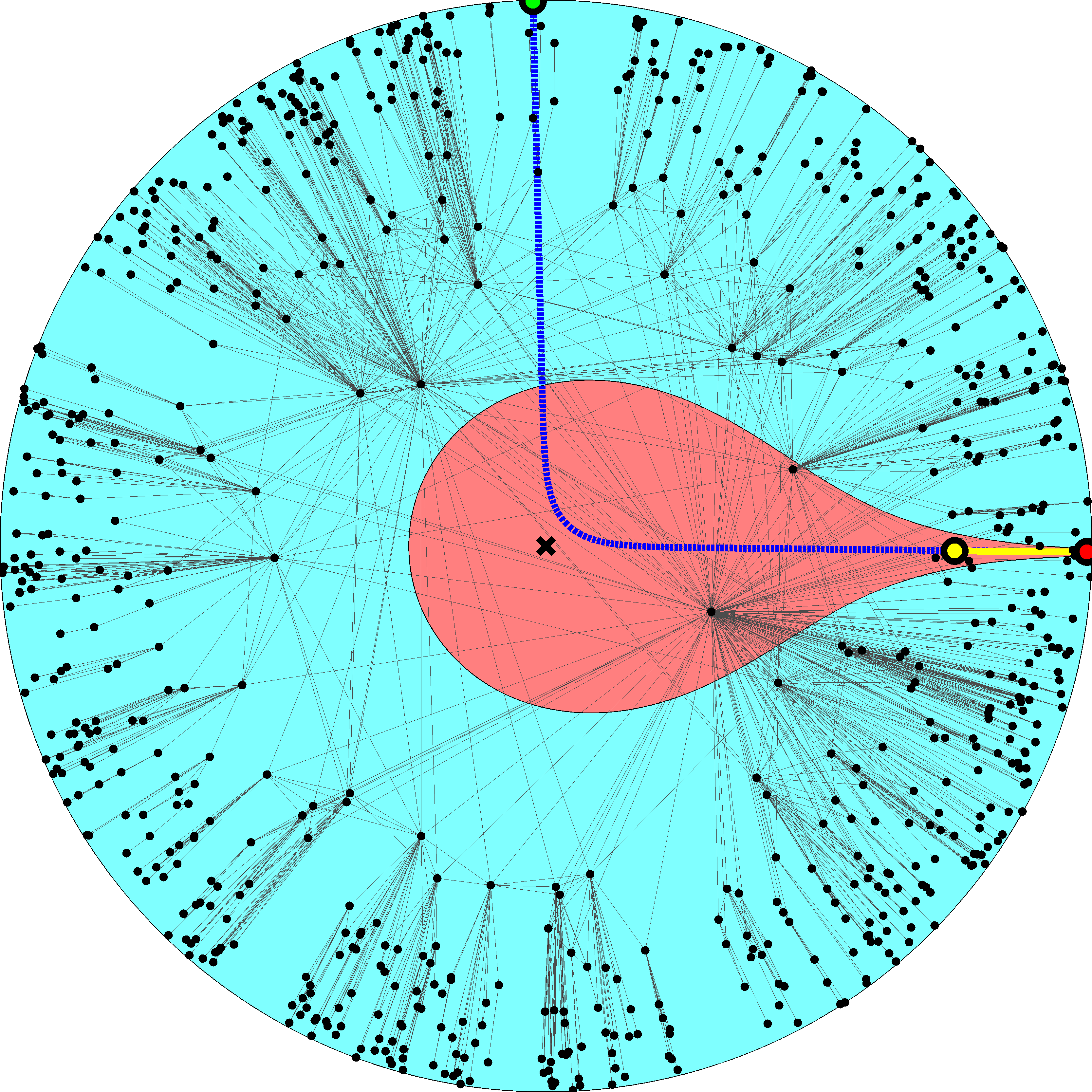 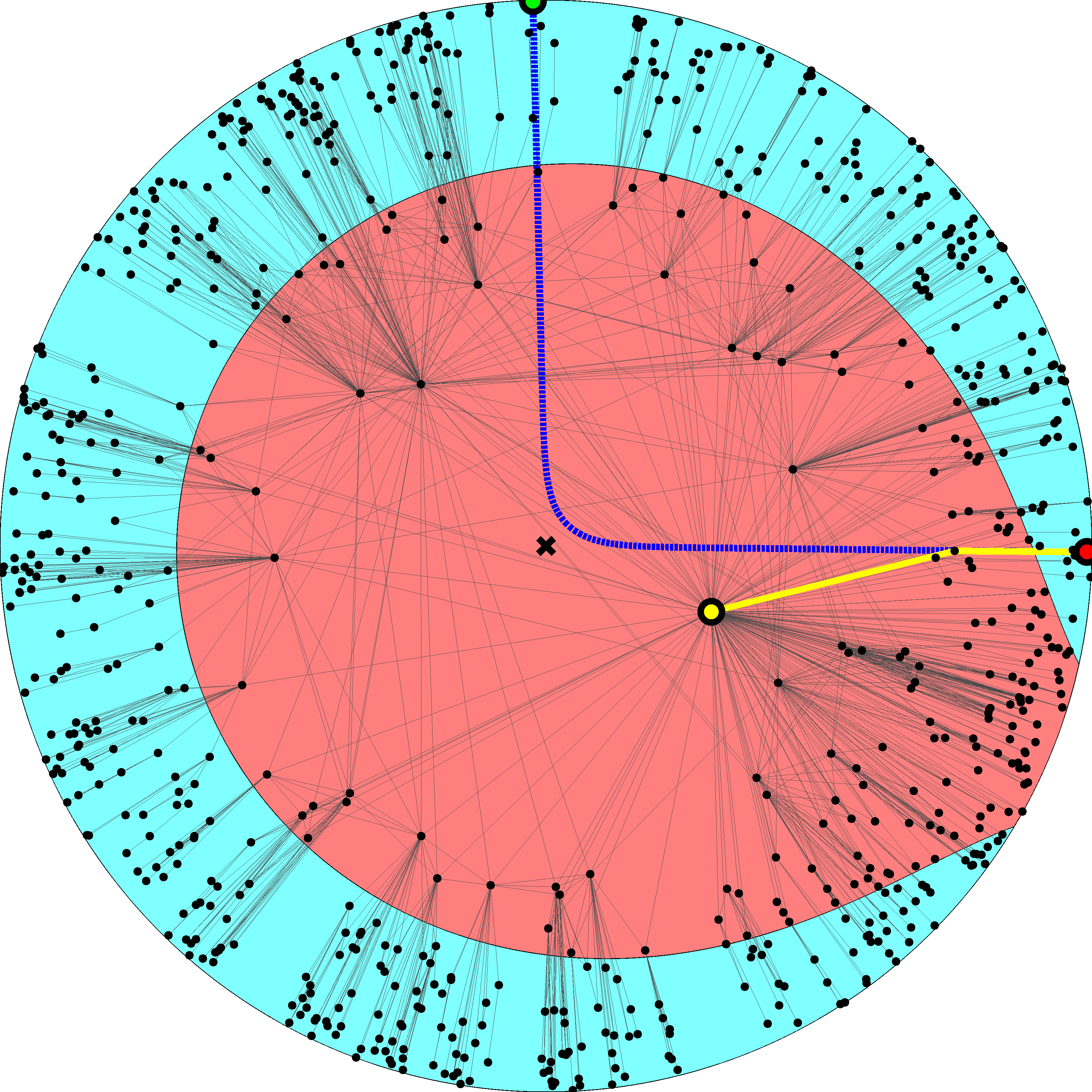 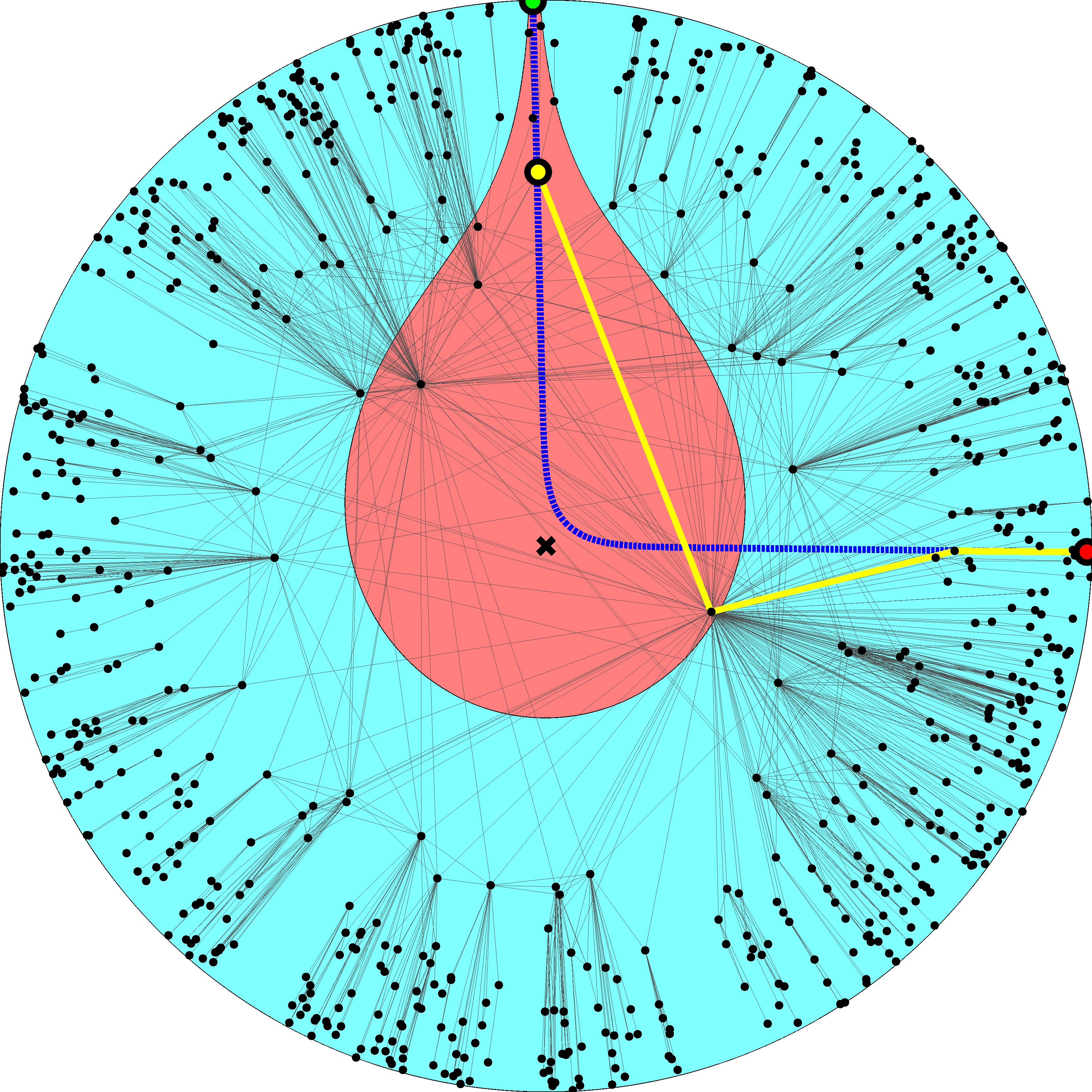 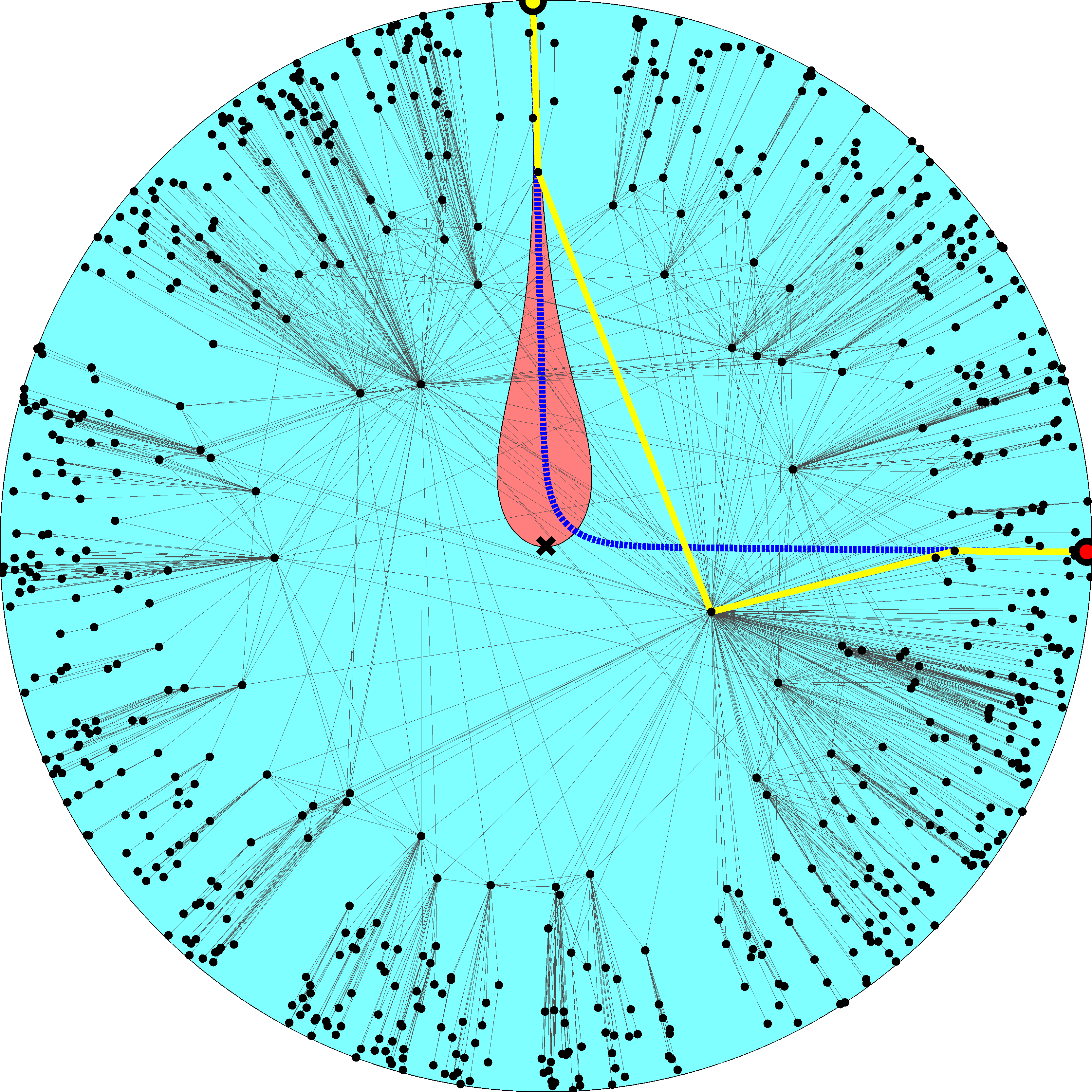 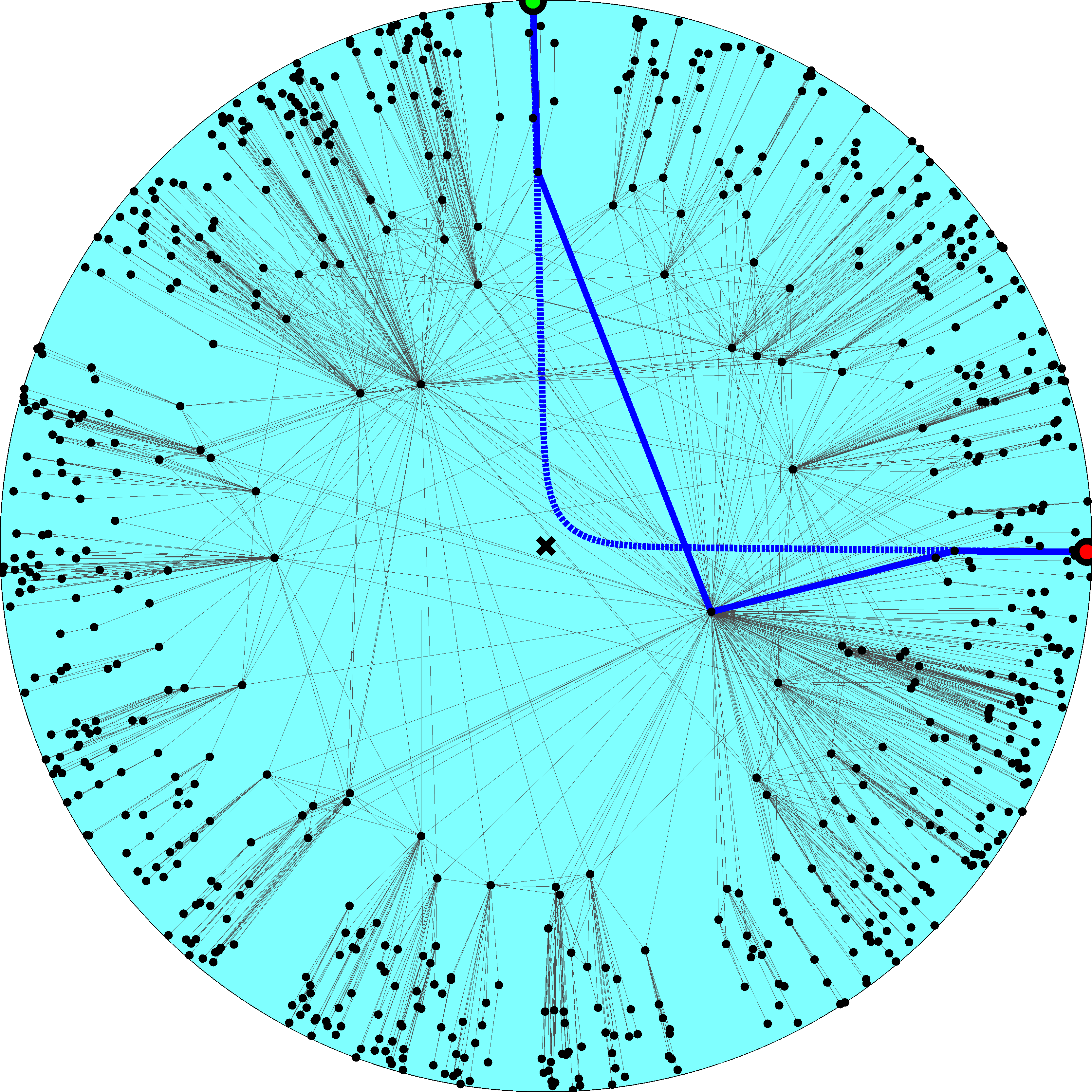 Navigation efficiency and robustness(2.1)
Percentage of successful greedy paths                                99.99% 
Percentage of shortest greedy paths                                100%
Percentage of successful greedy paths after removal of x% of links or nodes
x10%                   99%
x30%                   95%
Success ratio in random graphs
Configuration model (2.1)                                  30%
No angular coordinates; node degree gradient only
Classical random graphs                                 0.17%
No radial coordinates; the connection probability does not depend on any distances at all
Mapping the real Internetusing statistical inference methods
Measure the Internet topology properties
N, k, , c
Map them to model parameters
R, , , T
Place nodes at hyperbolic coordinates (r,)
k ~ e(Rr)/2
’s are uniformly distributed on [0,2]
Apply the Metropolis-Hastings algorithm to find ’s maximizing the likelihood that Internet is produced by the model
Metropolis-Hastings
Compute current likelihood Lc
Select a random node
Move it to a new random angular coordinate
Compute new likelihood Ln
If Ln > Lc, accept the move
If not, accept it with probability Ln / Lc
Repeat
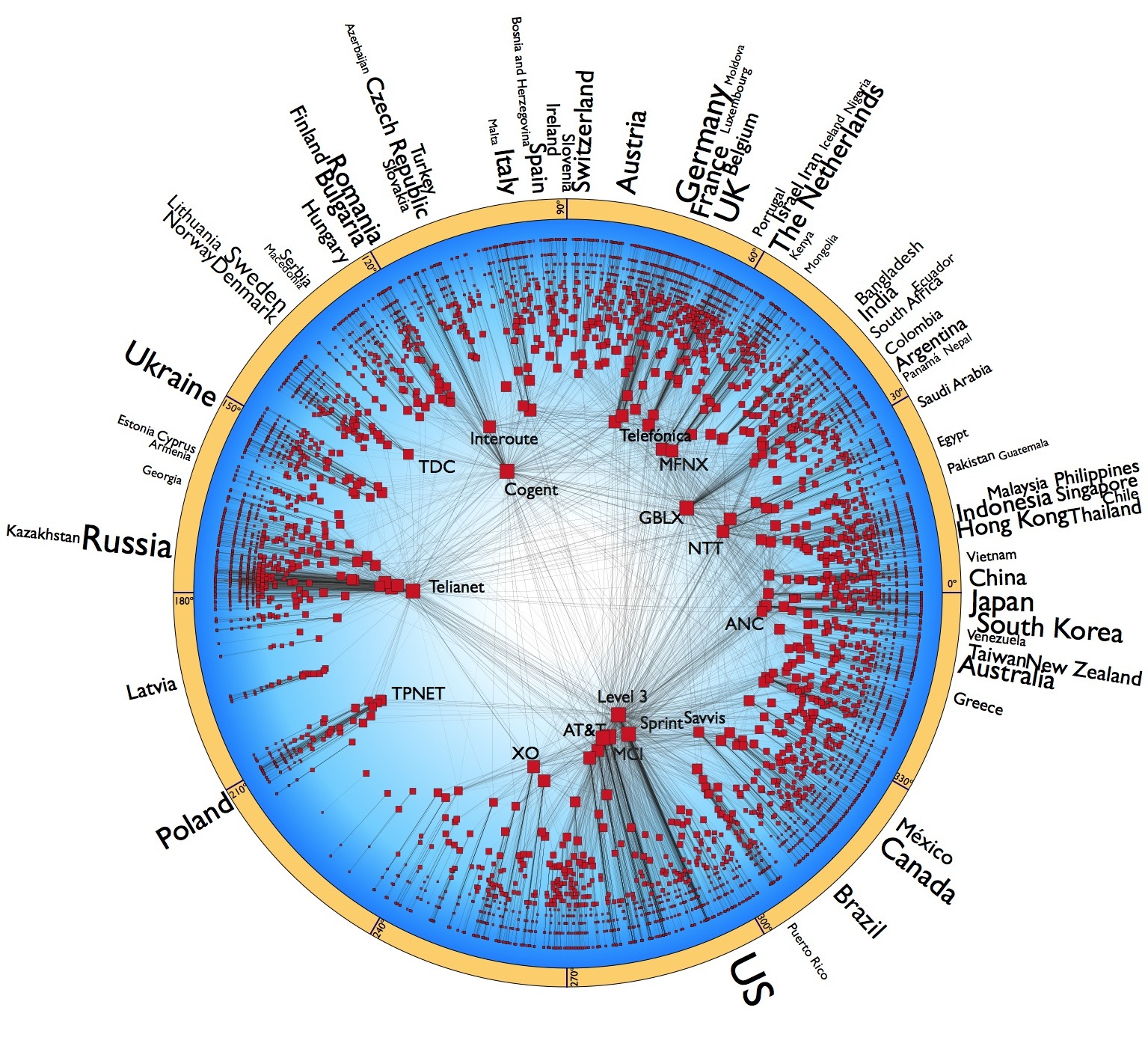 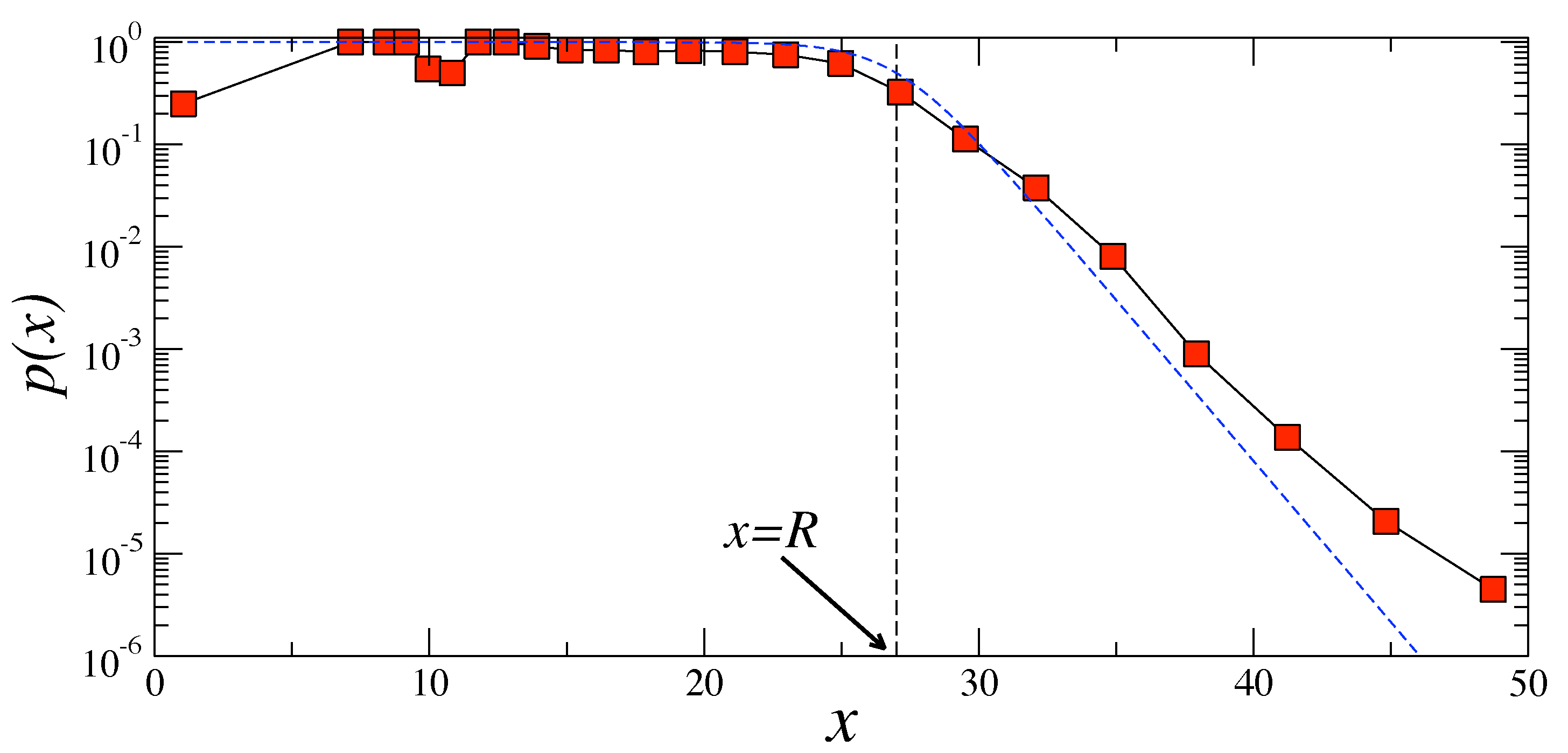 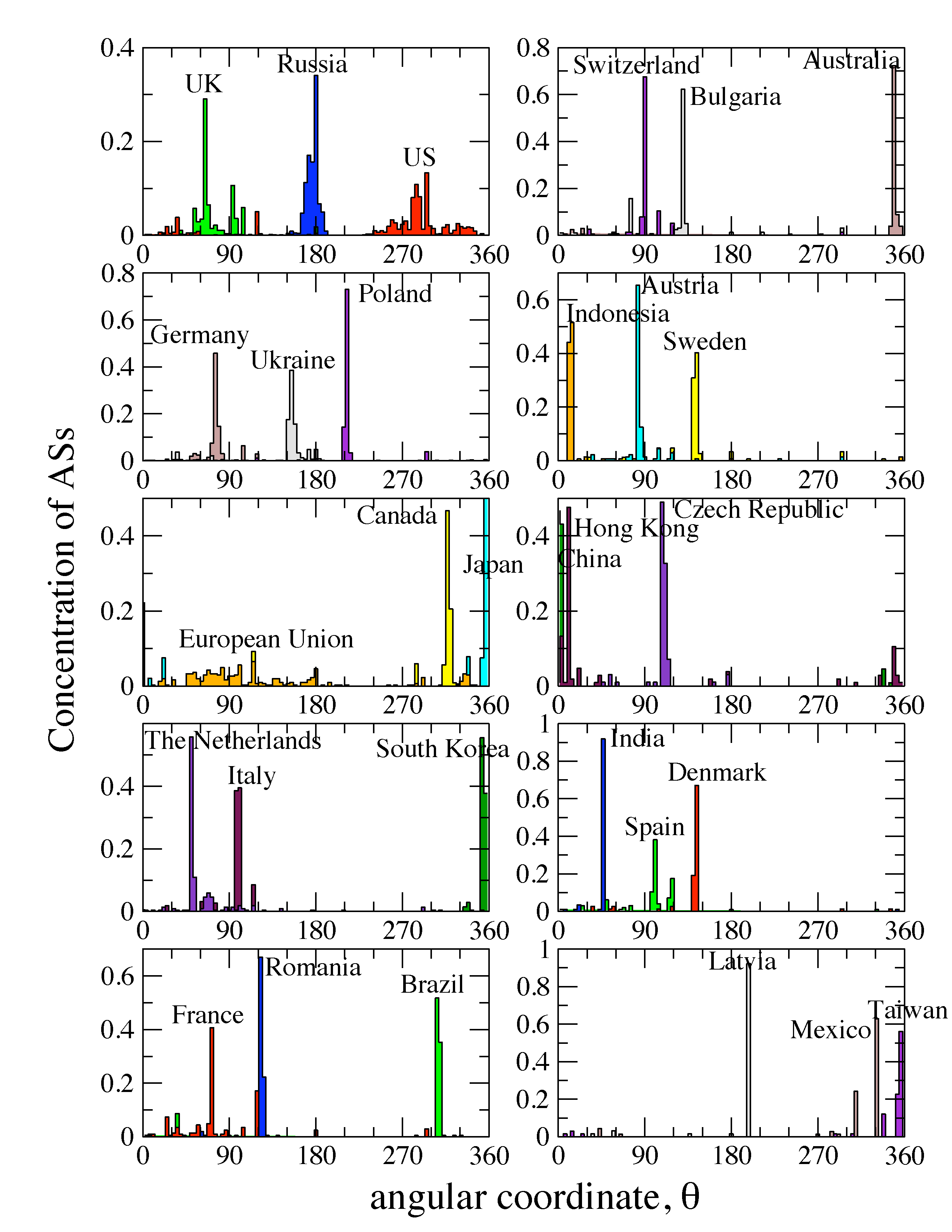 Navigation efficiency and robustness (Internet)
Percentage of successful greedy paths                                 97% 
Average stretch                                 1.1
Percentage of successful greedy paths after removal of x% of links or nodes:
Why?
Congruency between hyperbolic space geometry and scale-free network topology
Hierarchical/heterogeneous organization of the two (zooming-out/zooming-in pattern)
Strong clustering/metric structure
How?
Strong clustering yields high path diversity
All paths are congruent to their corresponding hyperbolic geodesics
If some paths are damaged, many others remain, and can still be found since they all congruent
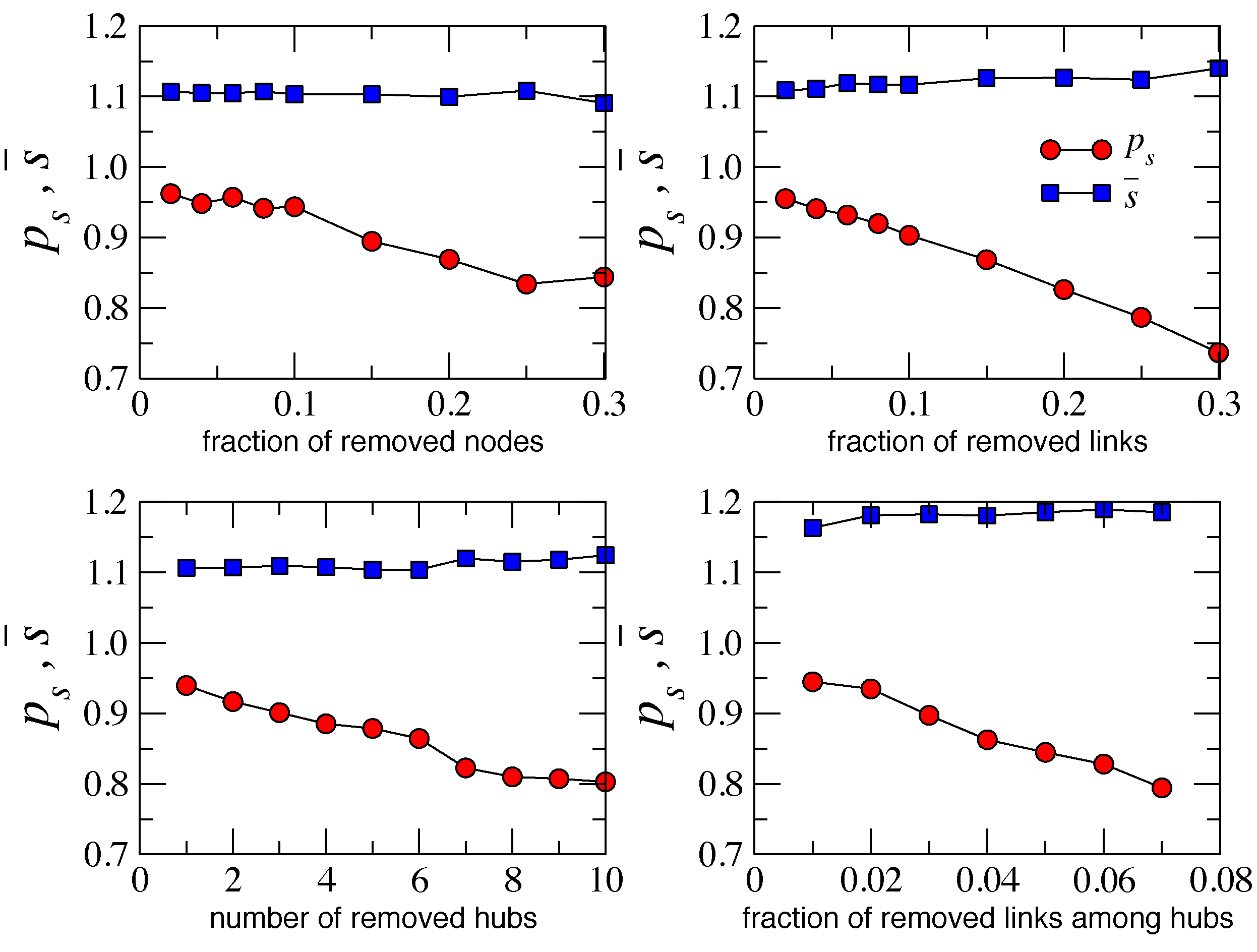 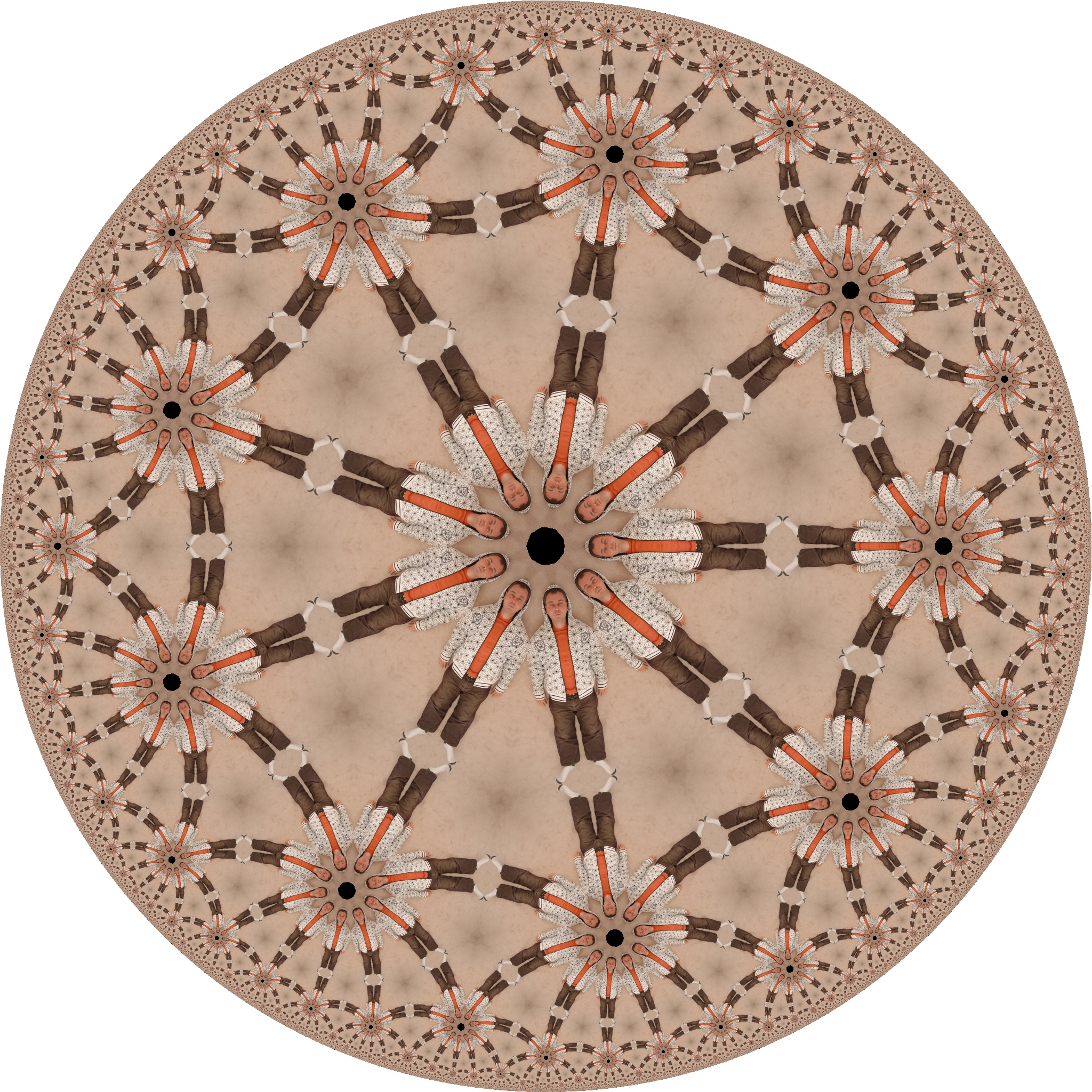 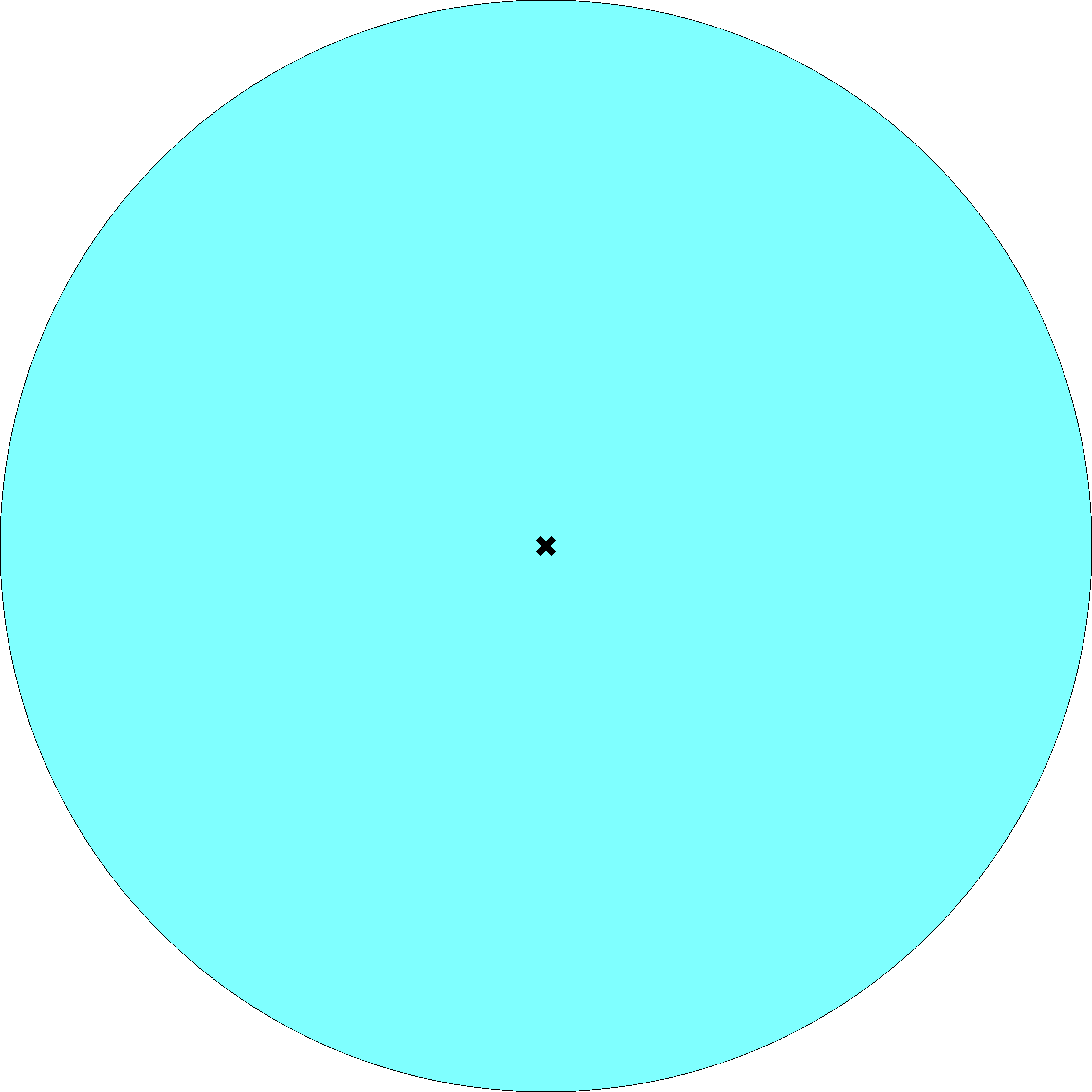 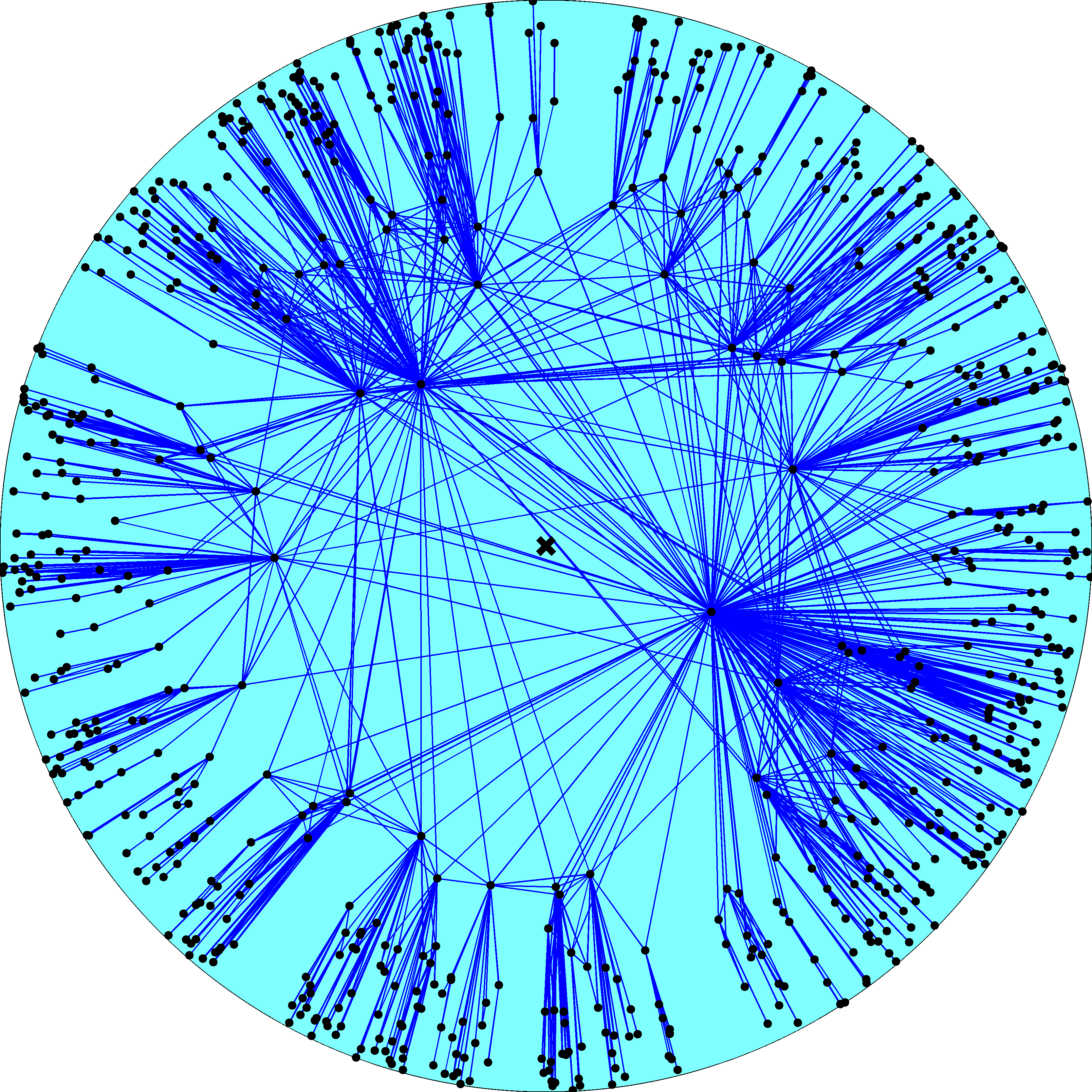 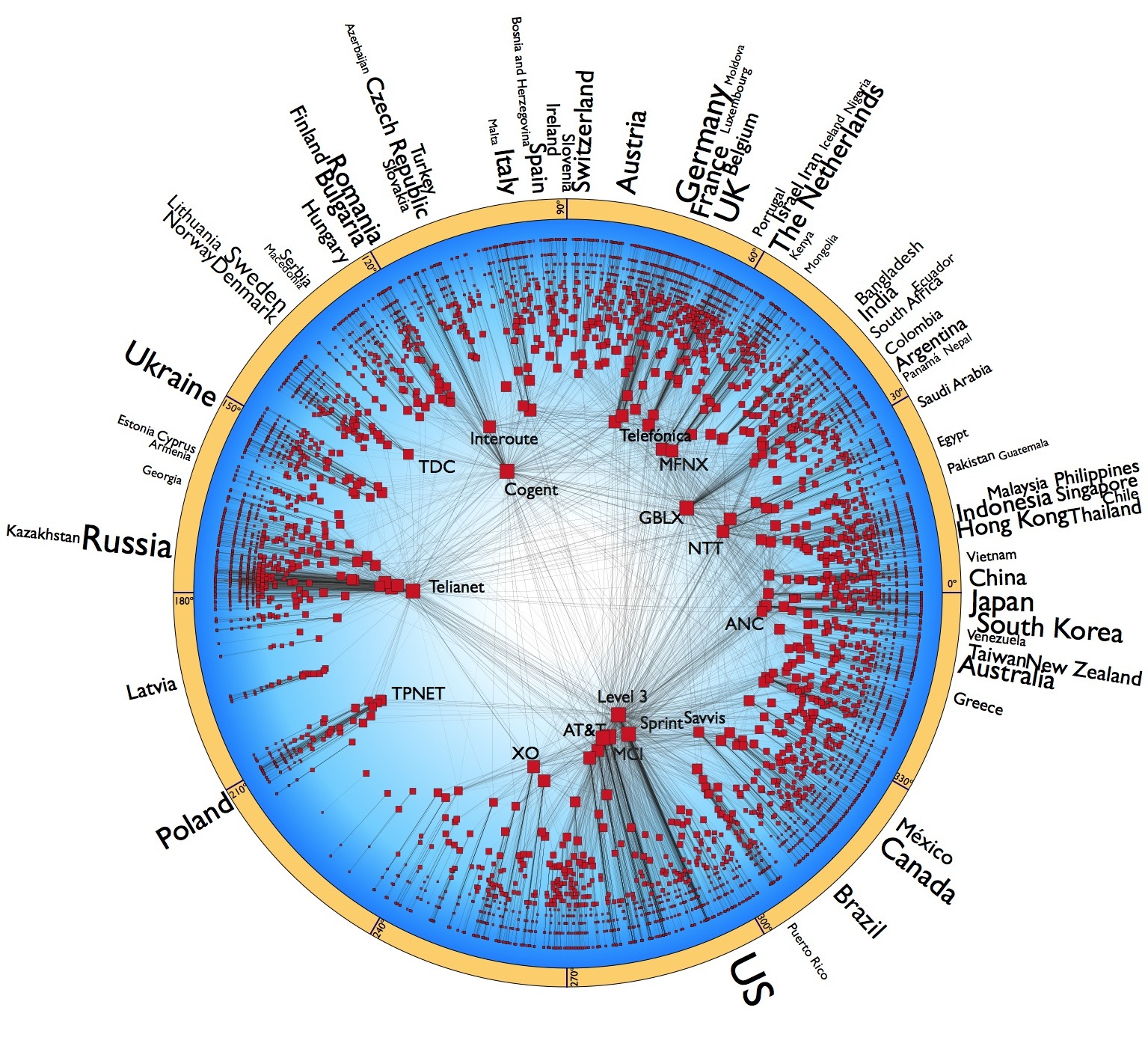 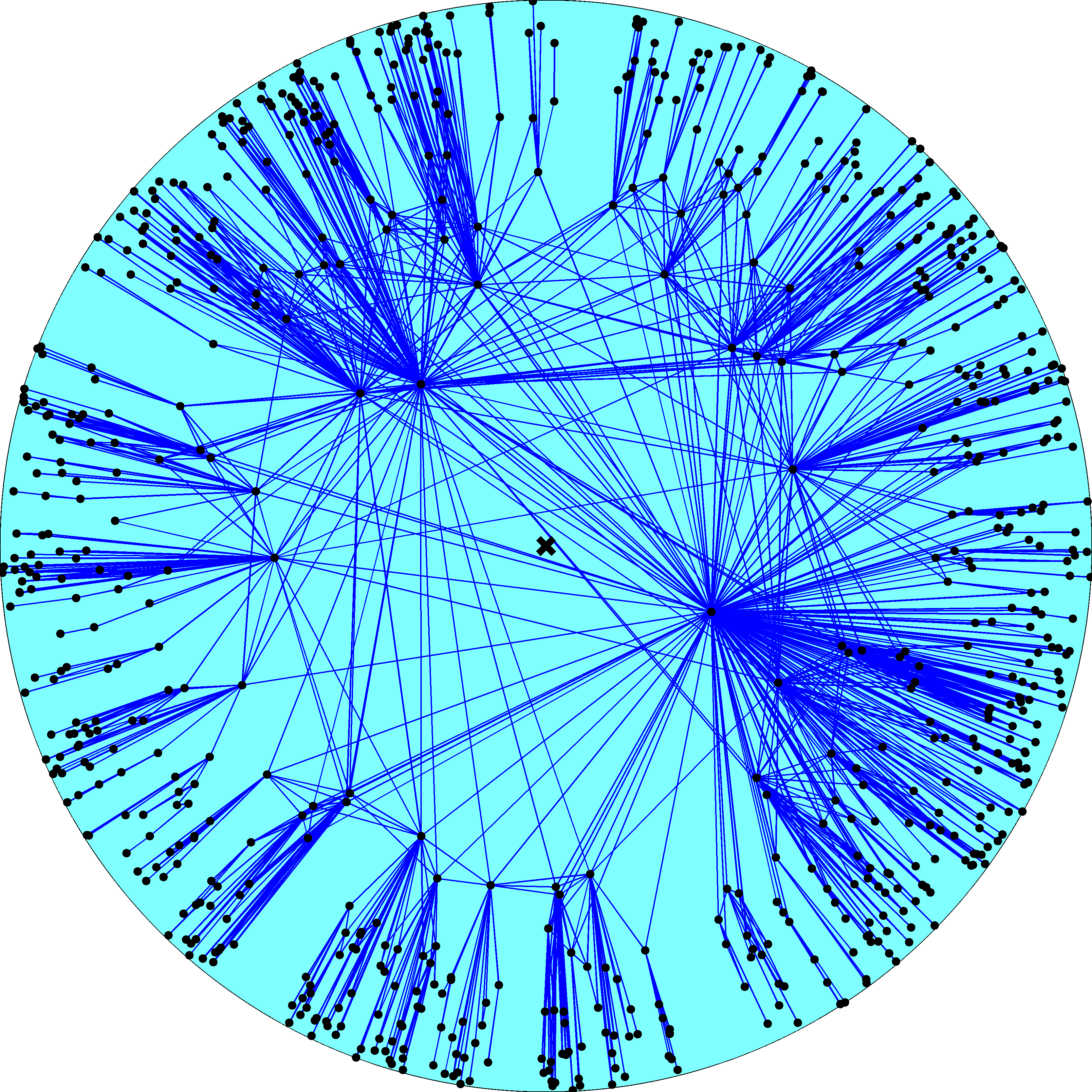 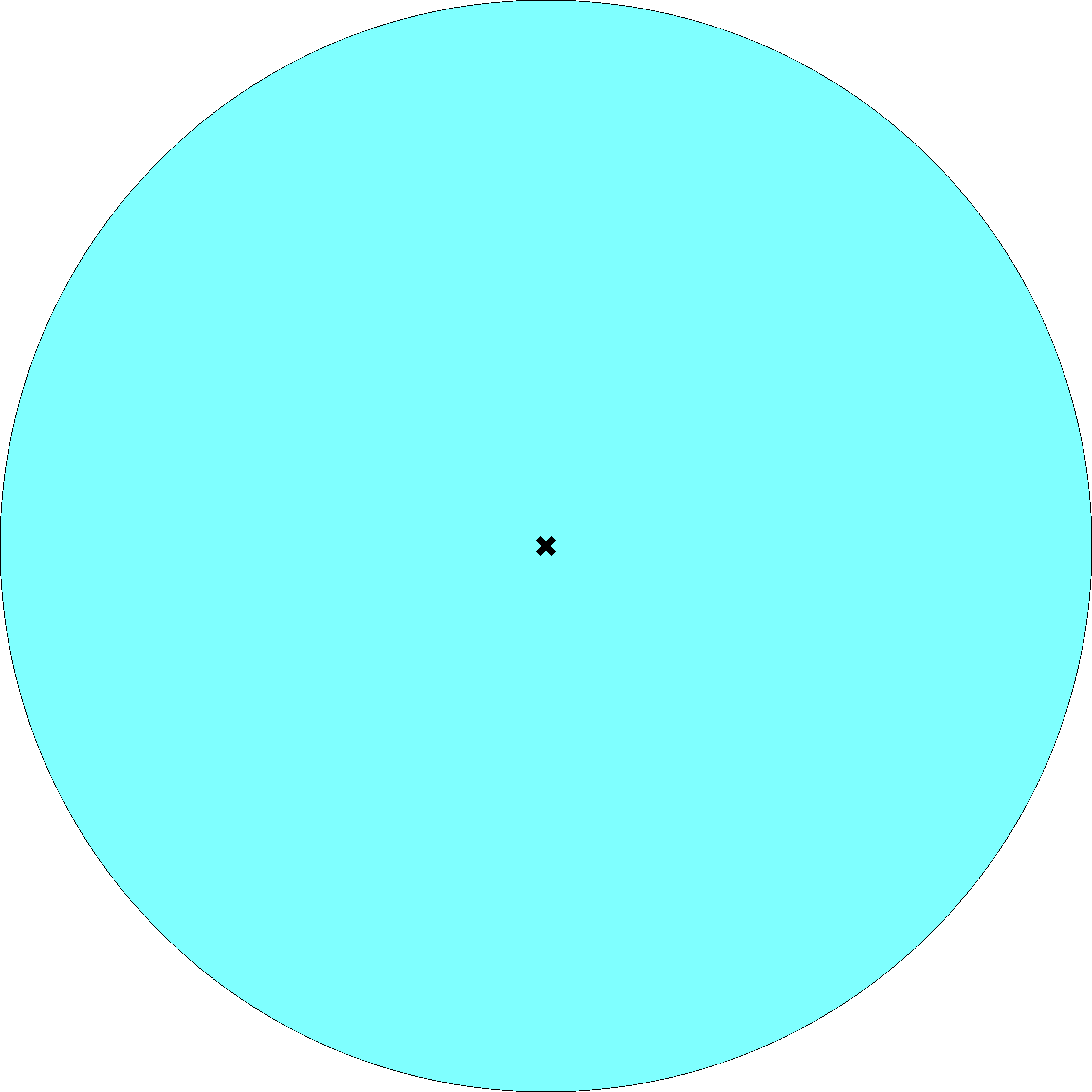 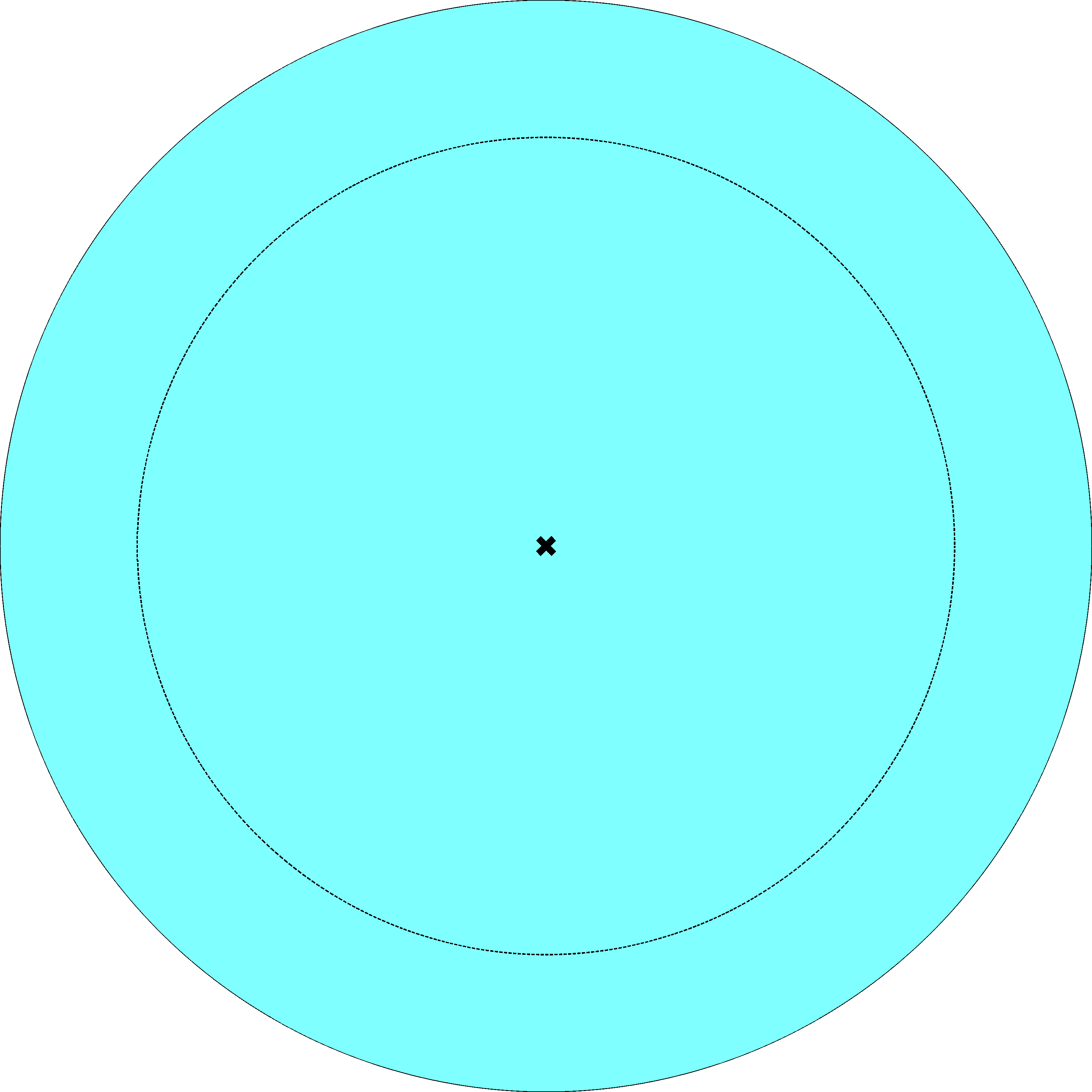 k
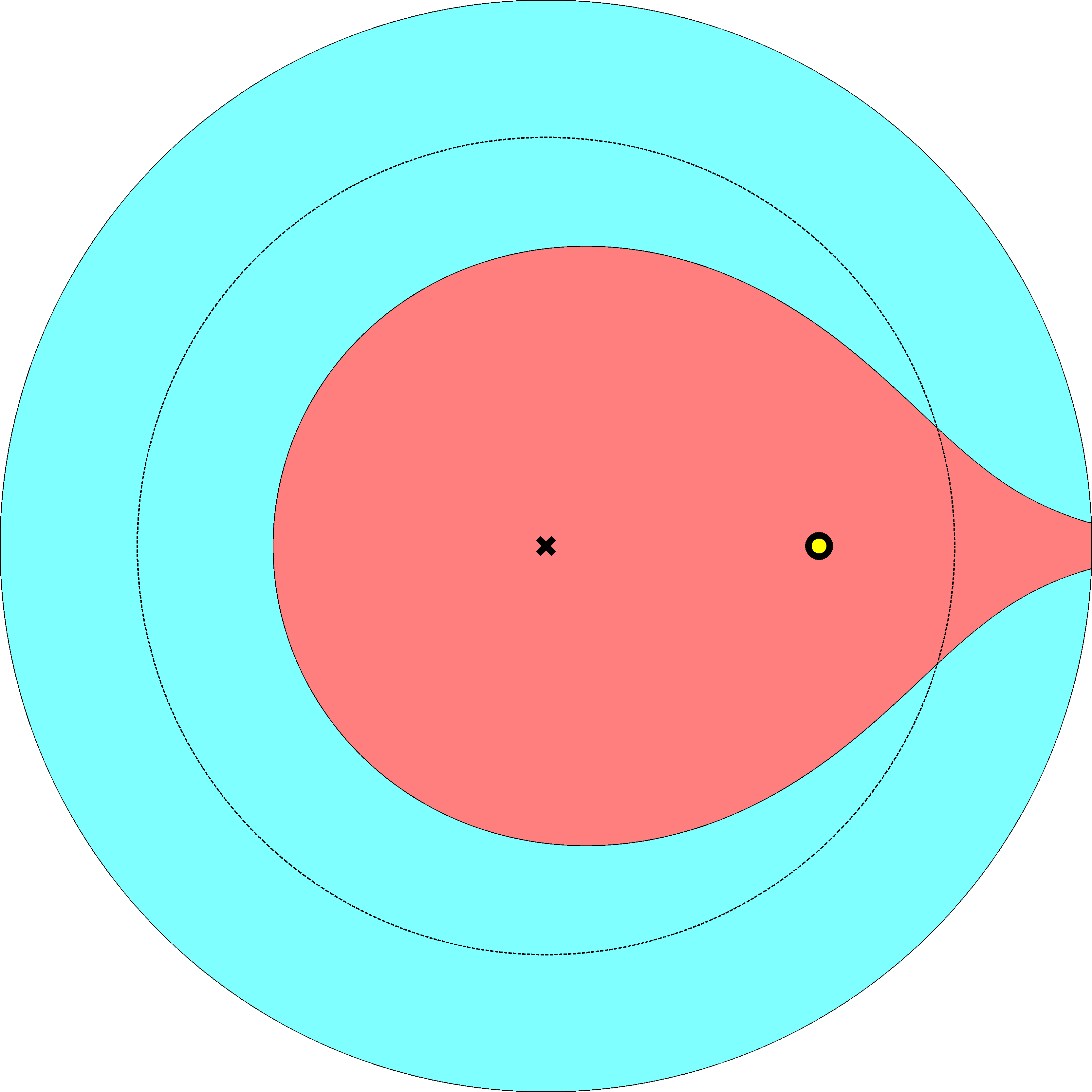 k
k
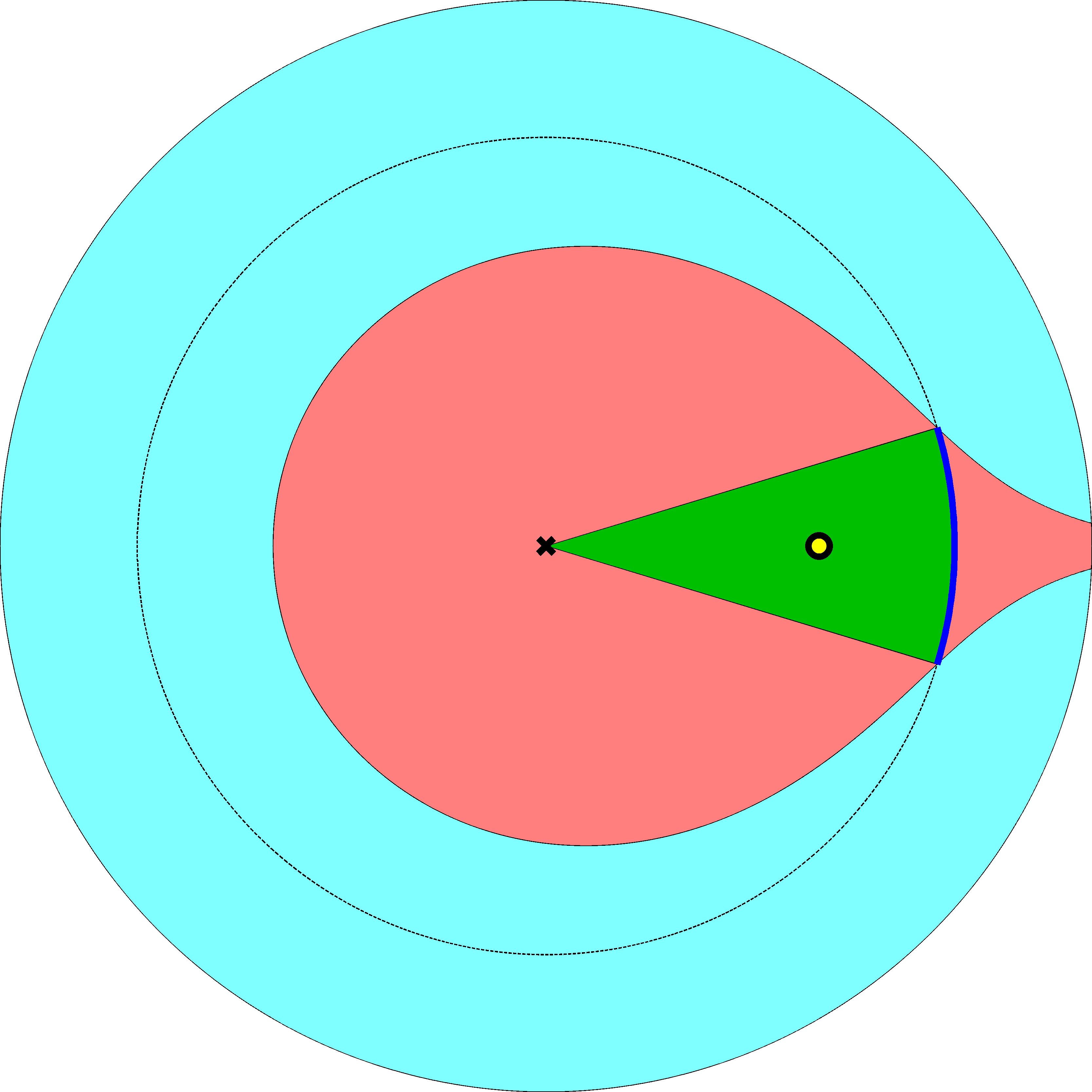 k
k
Nodes of degree k cover  ~ kk/N of space by links to nodes of degree k
Nodes of degree k connect to all nodes of degree kkN/k
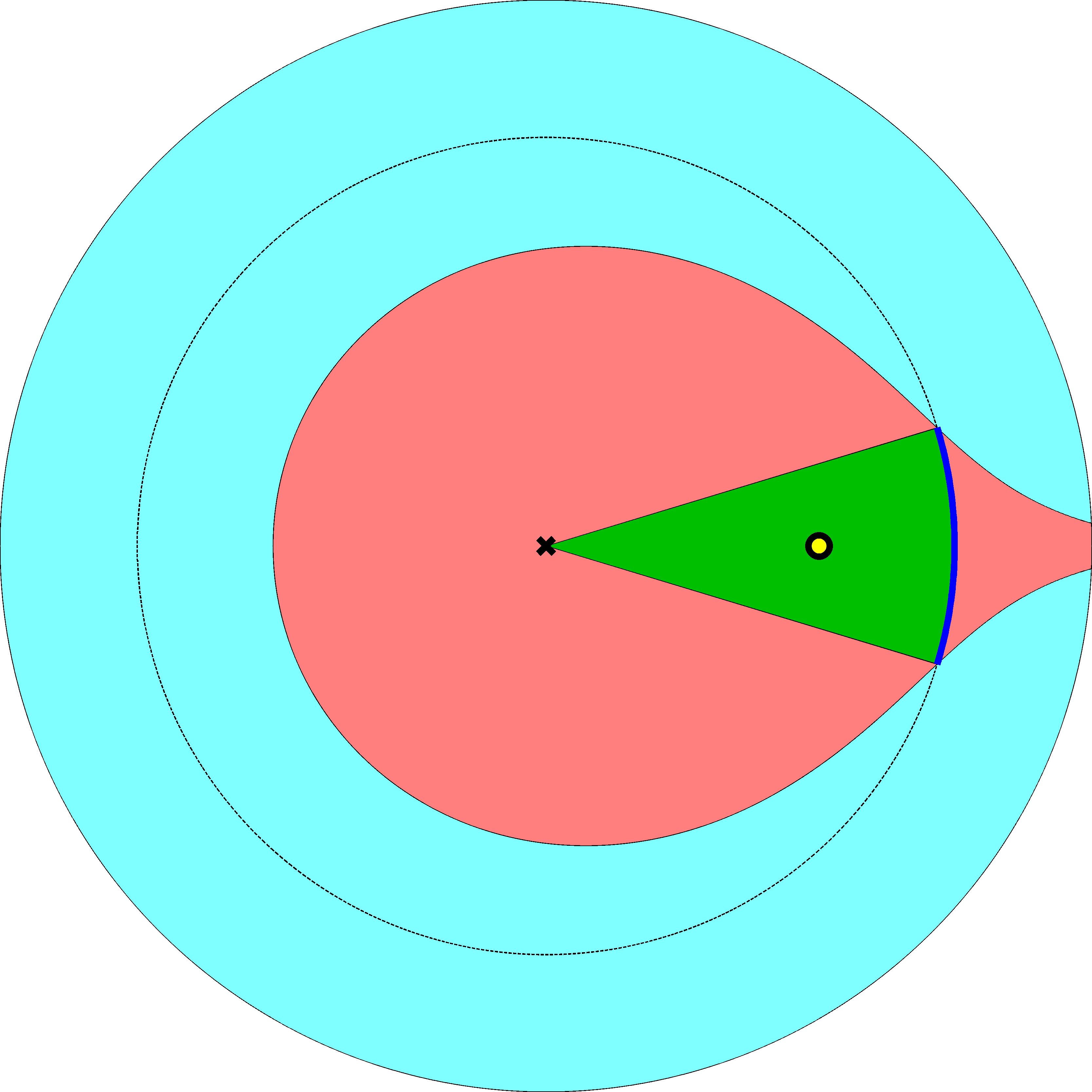 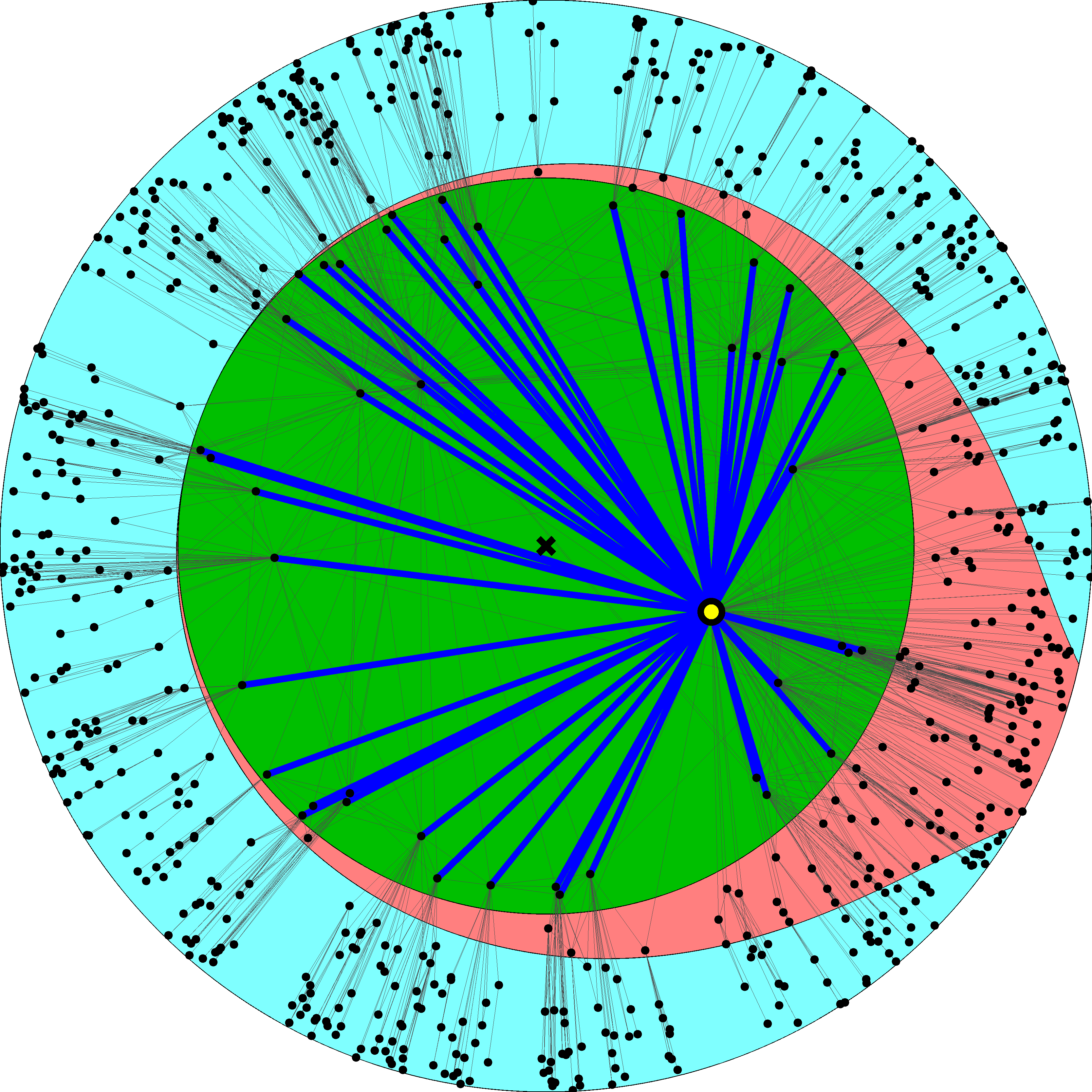 k
k

k  N1/(1) k  kN(2)/(1)
k  N1/(1)  kN(3)/(1) 1
Take-home message
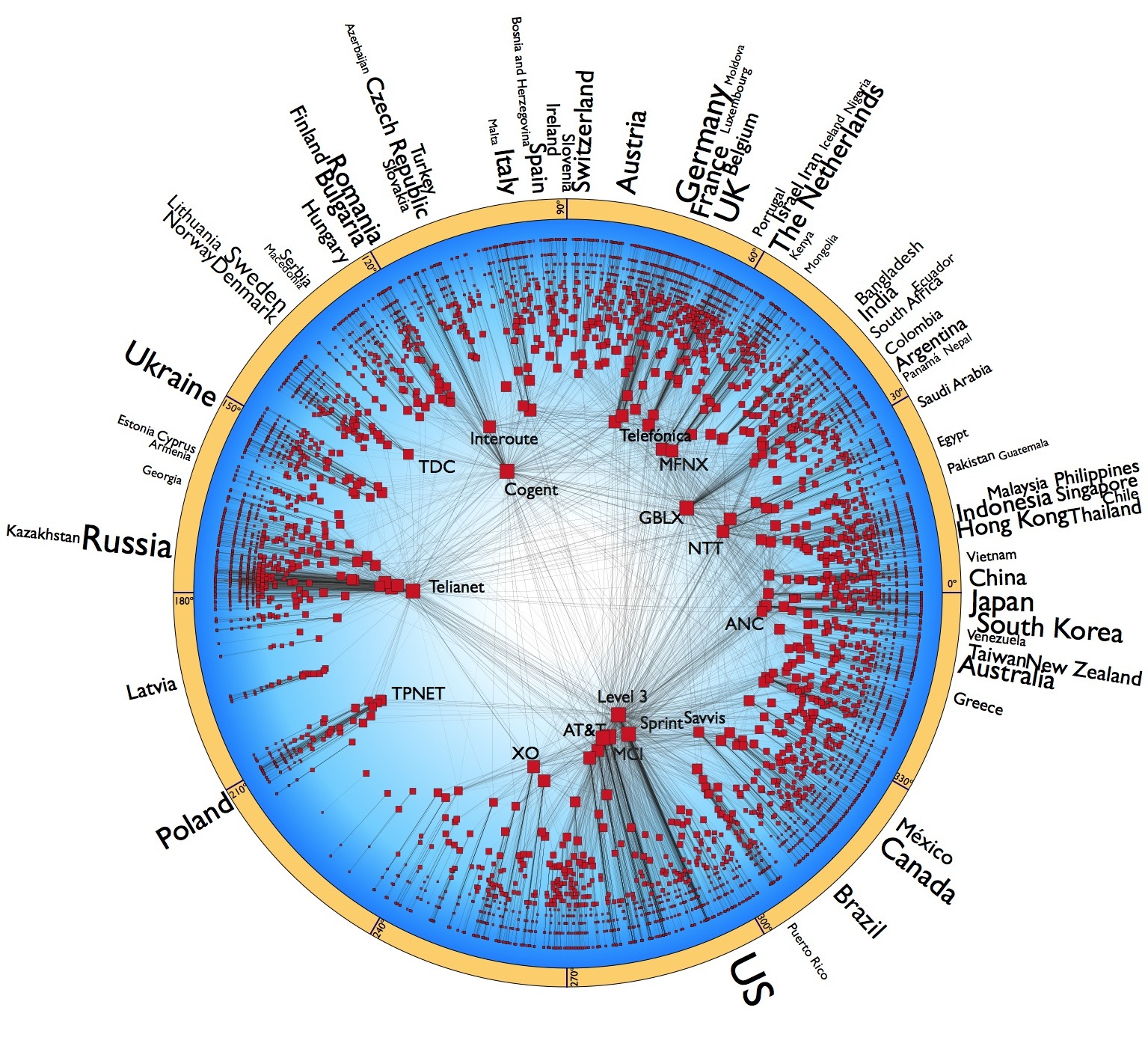 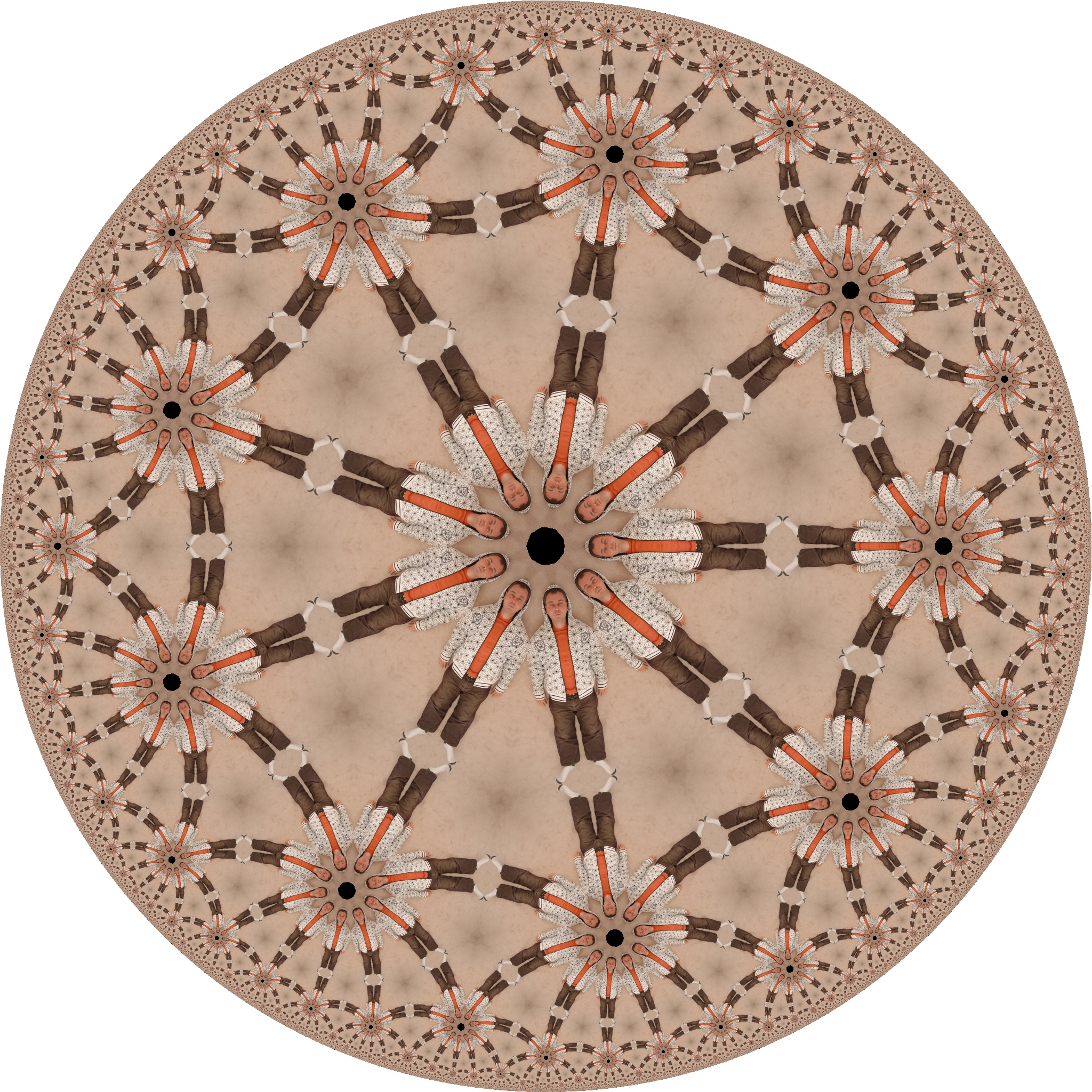 
?

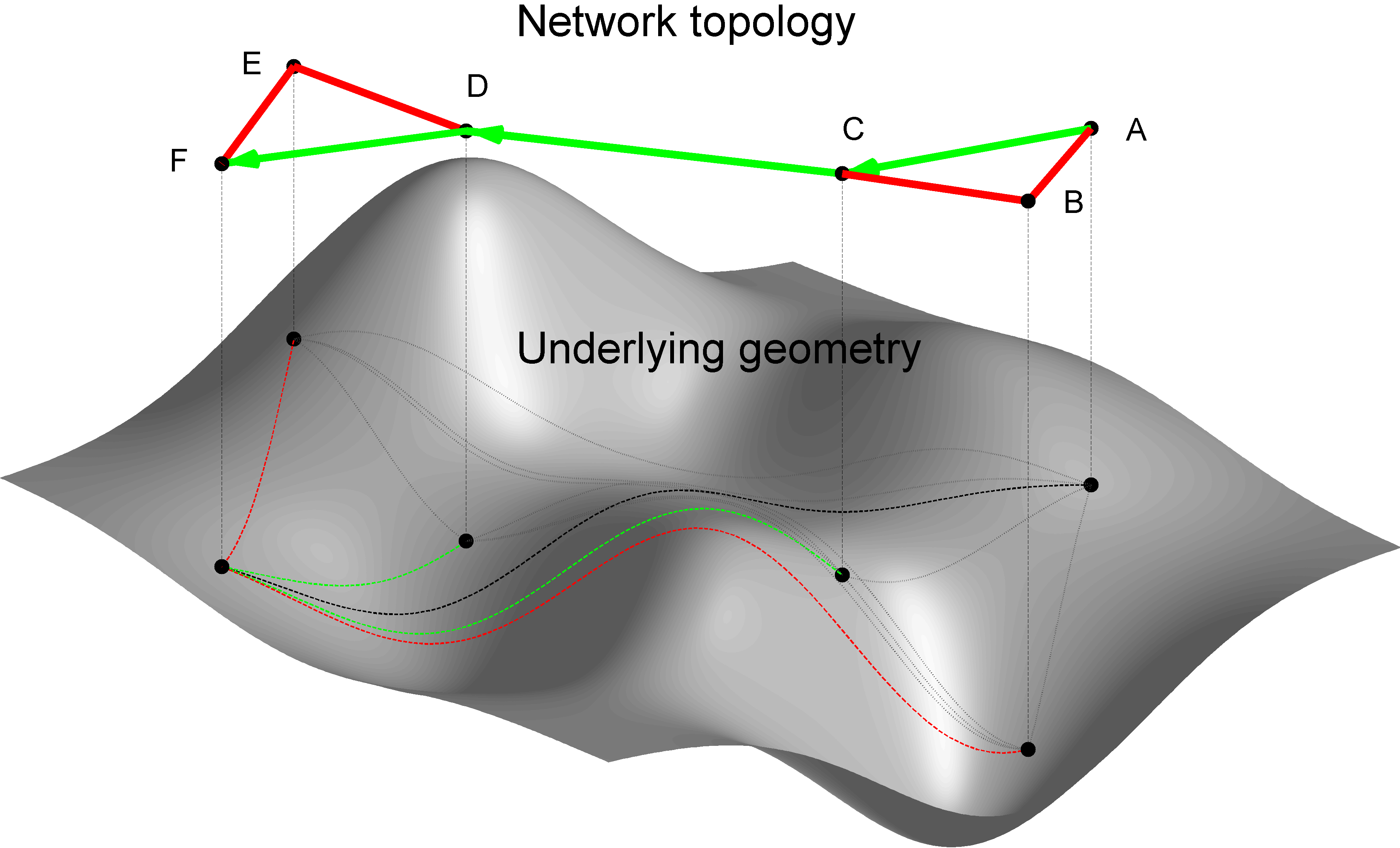 Conclusions
We have discovered a new geometric framework to study the structure and function of complex networks
The framework provides a natural (no “enforcement” on our side) explanation of two basic structural properties of complex networks (scale-free degree distribution and strong clustering) as consequences of underlying hyperbolic geometry
The framework admits a standard statistical physics approach (exponential random graphs), interpreting auxiliary fields as linear function of hyperbolic distances/energies
The framework subsumes the configuration model, classical random graphs, and random geometric graphs as three limiting cases with degenerate geometric structures
The framework explains how the hierarchical structure of complex networks ensures the maximum efficiency of their navigation function – optimal routing without global topology knowledge
The framework provides a basis for mapping real complex networks to their hidden/underlying hyperbolic spaces
Open question
Does any optimization of efficiency and robustness of targeted transport drive network evolution explicitly?
Or is it just a natural but implicit by-product of other (standard) network evolution mechanisms?
Applications of network mapping
Internet
optimal (maximally efficient/most scalable) routing
routing table sizes, stretch, and communication overhead approach their theoretical lower bounds
Other networks
discover hidden distances between nodes (e.g., similarity distances between people in social networks)
“soft” communities become areas in the underlying space with higher node densities
tell what drives signaling in networks, and what network perturbations drive it to failures (e.g., in the brain, regulatory, or metabolic networks)
M. Boguñá, F. Papadopoulos, and D. Krioukov,Sustaining the Internet with Hyperbolic Mapping,Nature Communications, v.1, 62, 2010 

D. Krioukov, F. Papadopoulos, A. Vahdat, and M. Boguñá,Hyperbolic Geometry of Complex Networks,Physical Review E, v.82, 036106, 2010,Physical Review E, v.80, 035101(R), 2009
F. Papadopoulos, D. Krioukov, M. Boguñá, and A. Vahdat,Greedy Forwarding in (Dynamic) Scale-Free NetworksEmbedded in Hyperbolic Metric Spaces,INFOCOM 2010,SIGMETRICS MAMA 2009
M. Boguñá, D. Krioukov, and kc claffy,Navigability of Complex Networks,Nature Physics, v.5, p.74-80, 2009